Old Spec Q’s
De Moivre’s Theorem
SAM 2
2019 2
SAM Paper 2
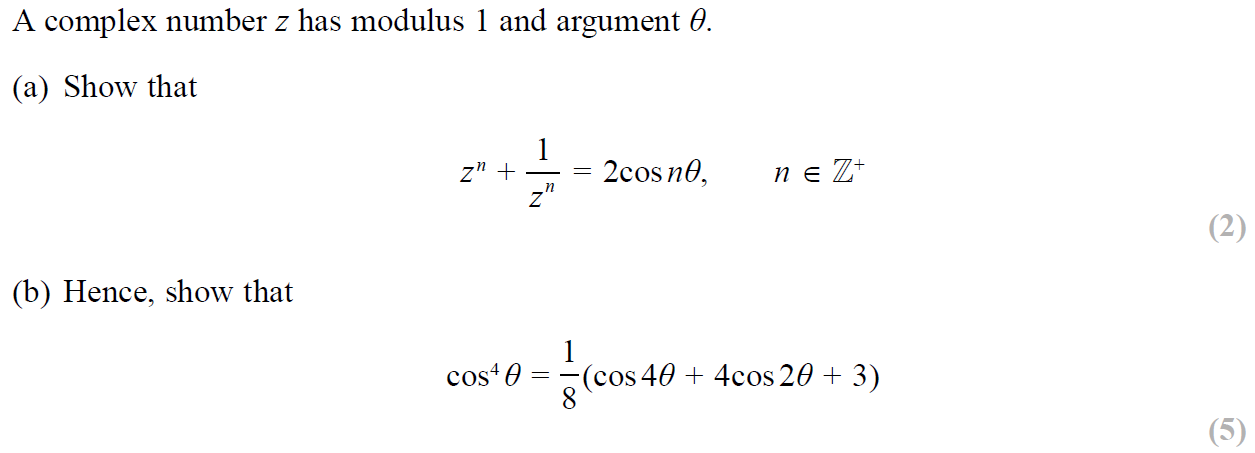 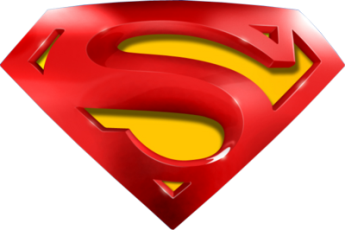 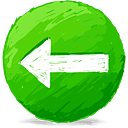 SAM Paper 2
A
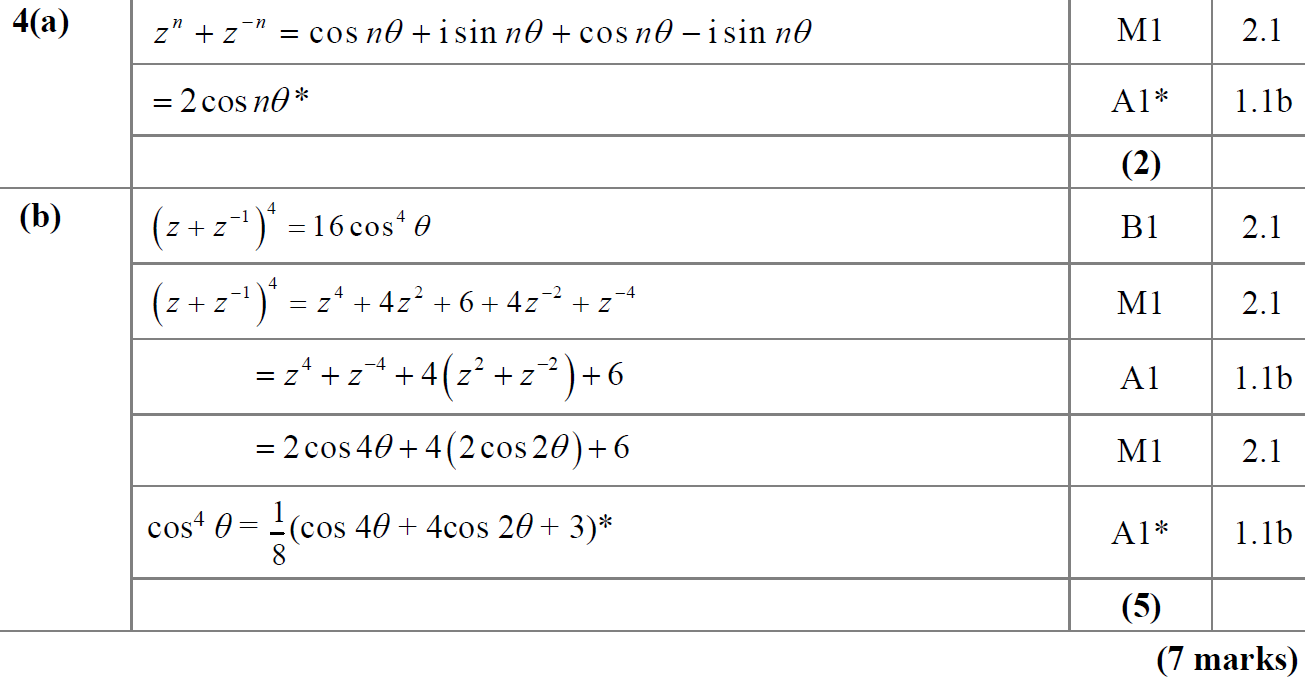 B
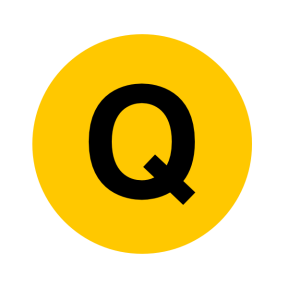 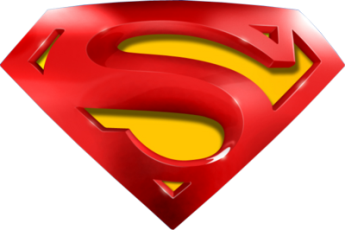 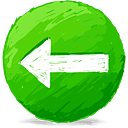 SAM Paper 2
A
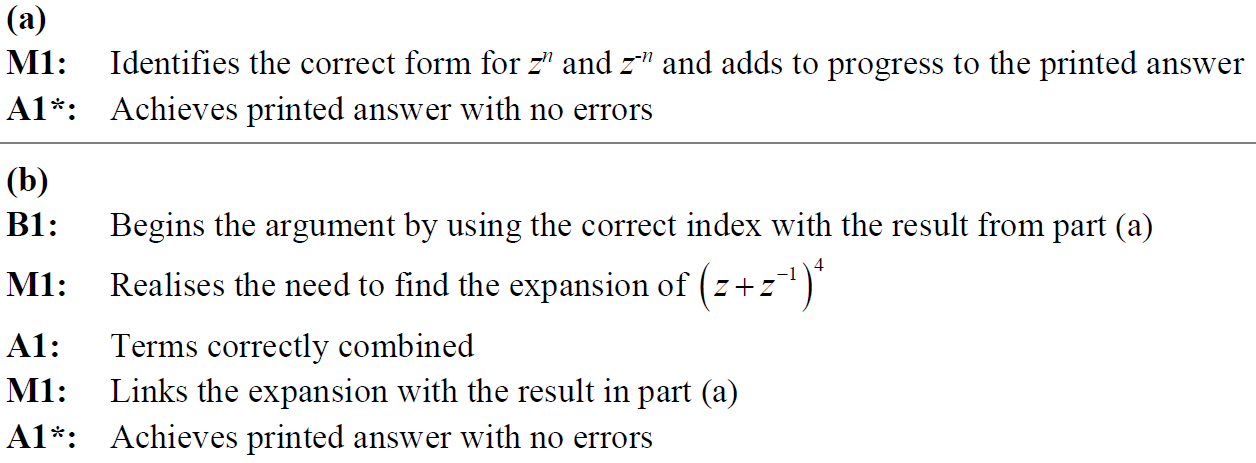 B
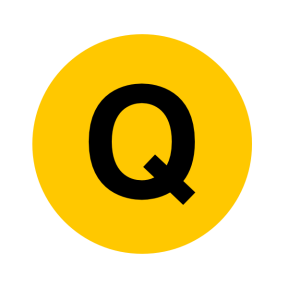 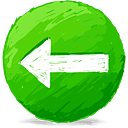 2019 Paper 2
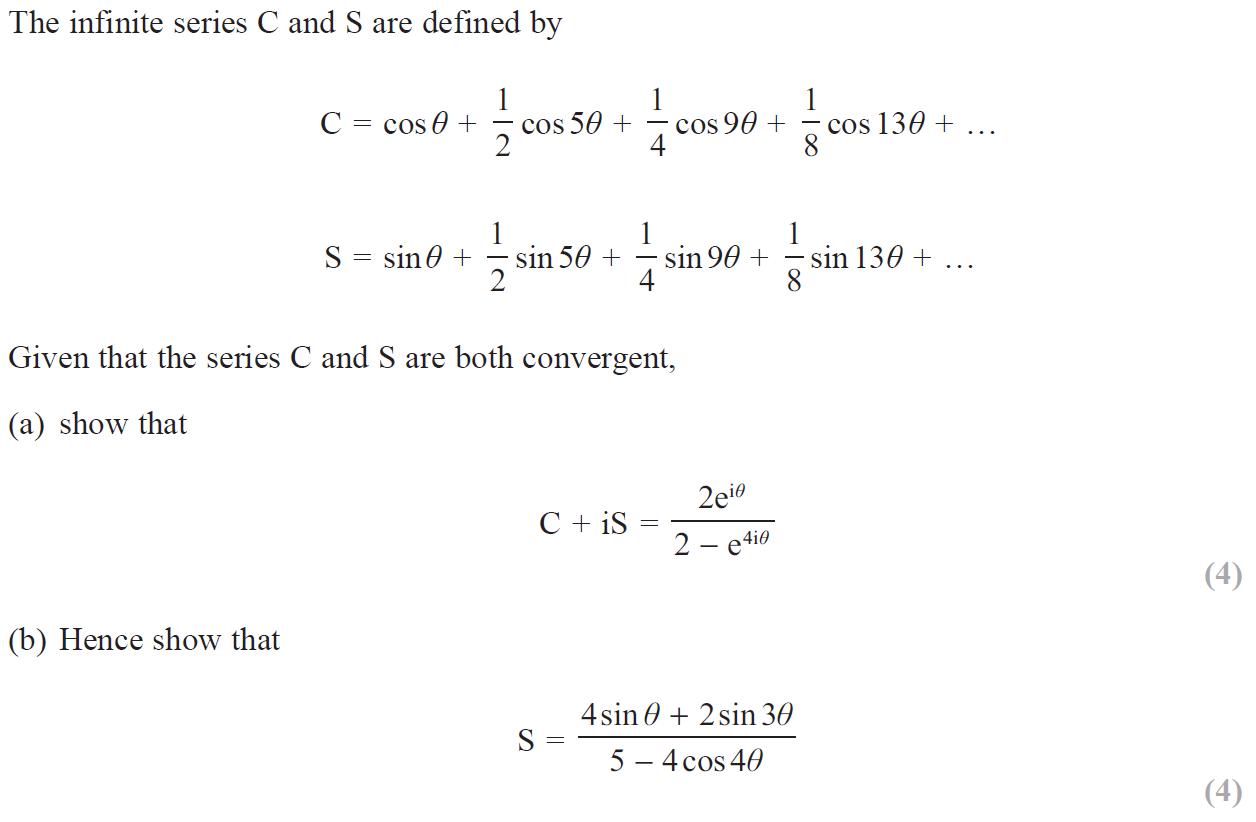 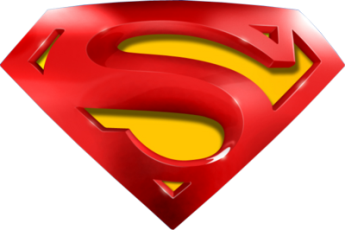 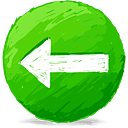 2019 Paper 2
A
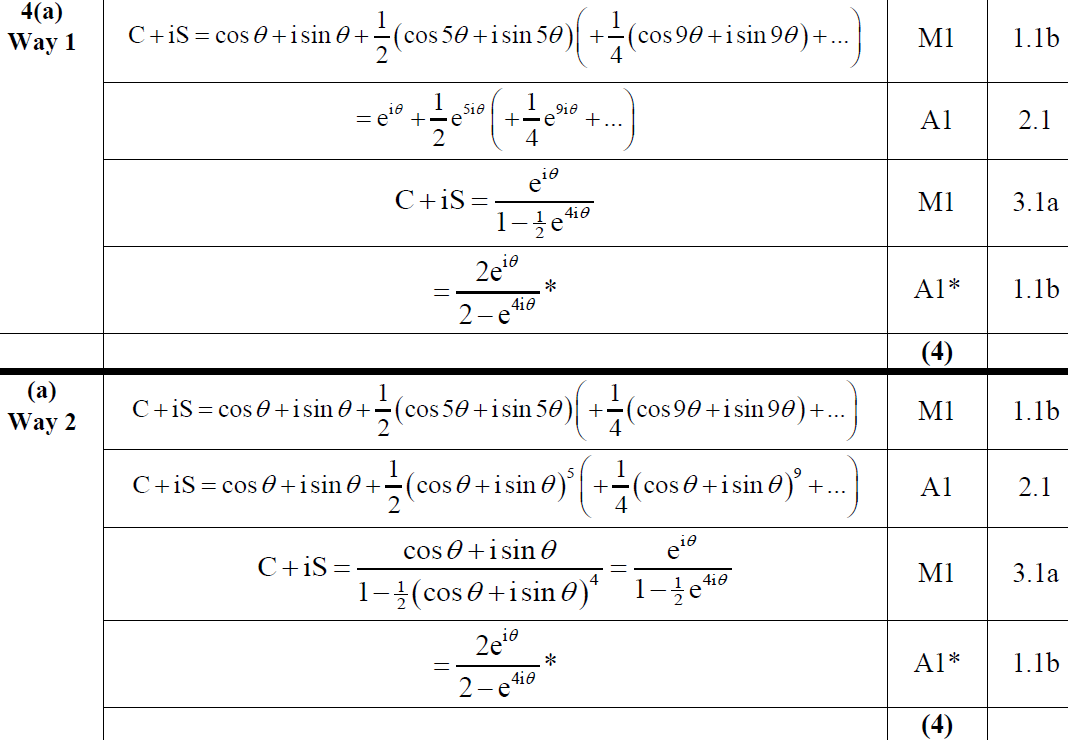 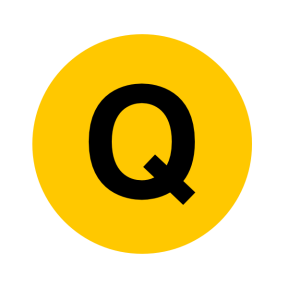 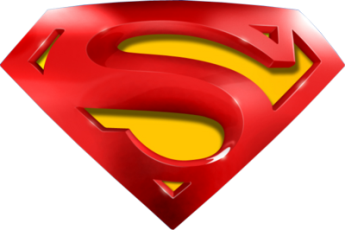 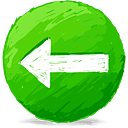 2019 Paper 2
B
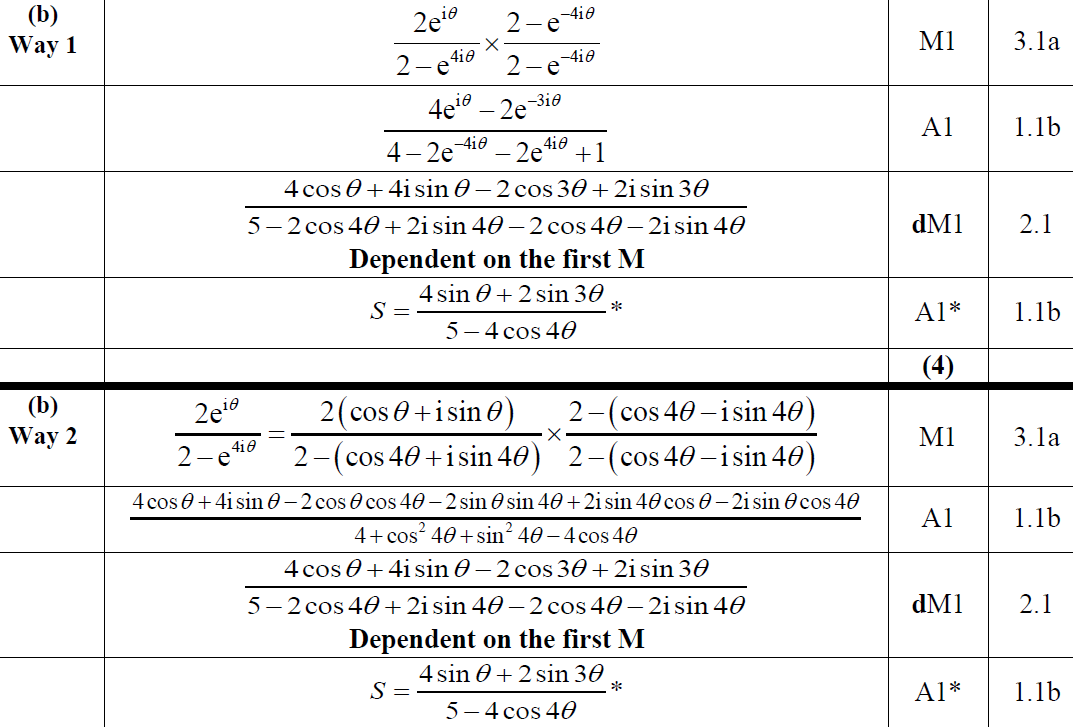 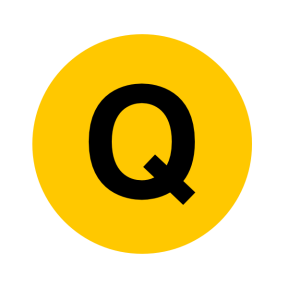 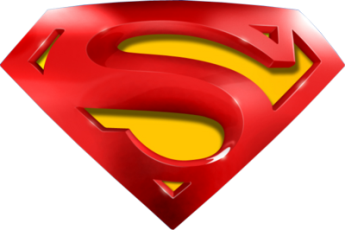 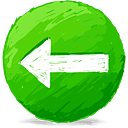 2019 Paper 2
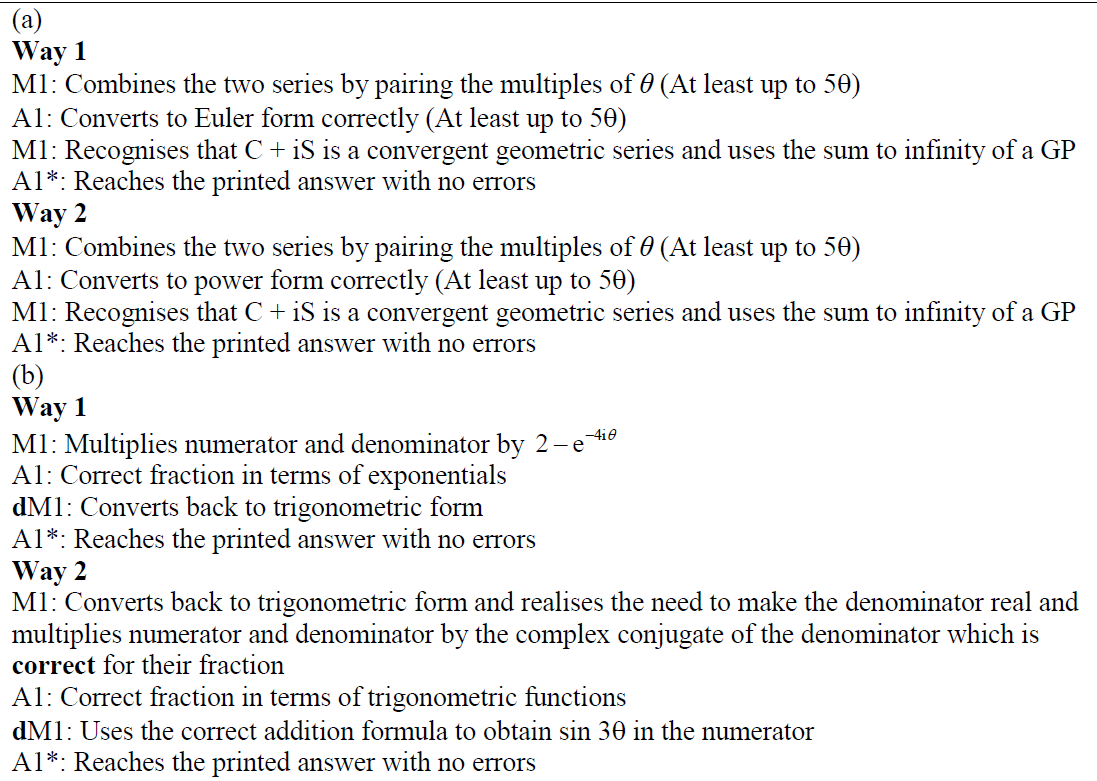 A notes
B notes
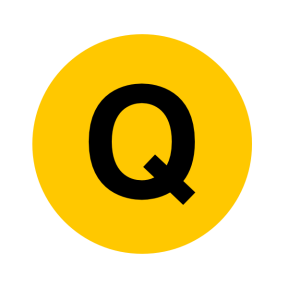 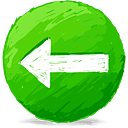 New Spec Q’s
Old Spec De Moivre’s Theorem
P6/ Old FP3
FP2
June 2002
June 2009
June 2014 R
June 2005
June 2010
June 2015
Jan 2006
June 2011
June 2016 (i)
June 2006
June 2012
June 2016 (ii)
June 2007
June 2013
June 2017
June 2008
June 2013  R
June 2018
June 2009
June 2013  W
June 2019
Feb 2010
June 2014
June 2002
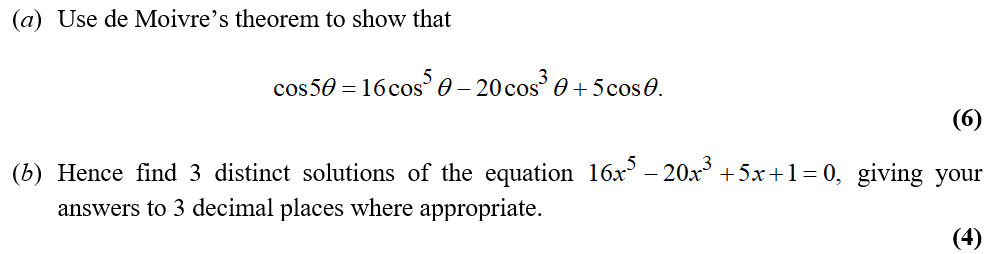 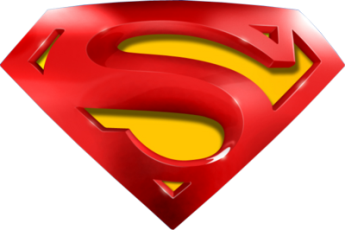 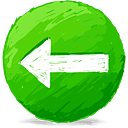 June 2002
A
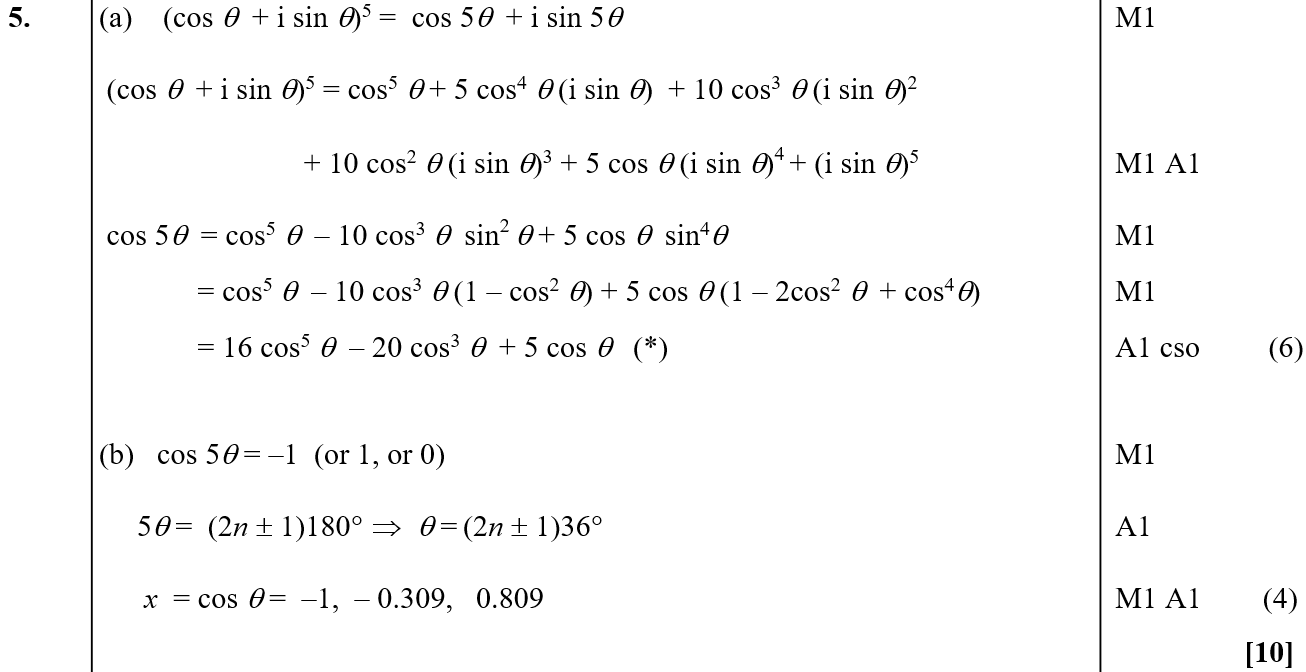 B
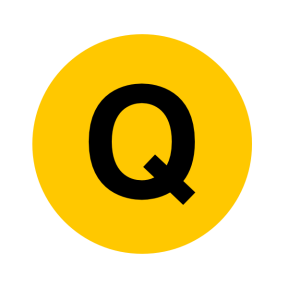 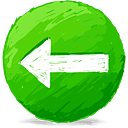 June 2005
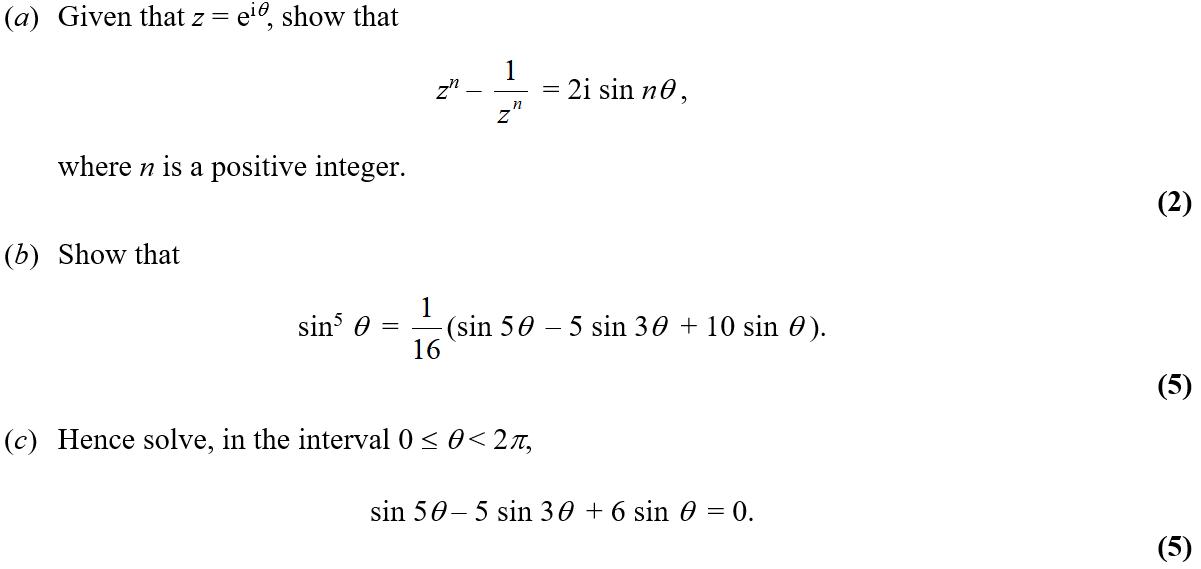 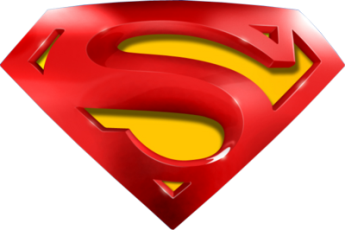 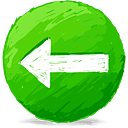 June 2005
A
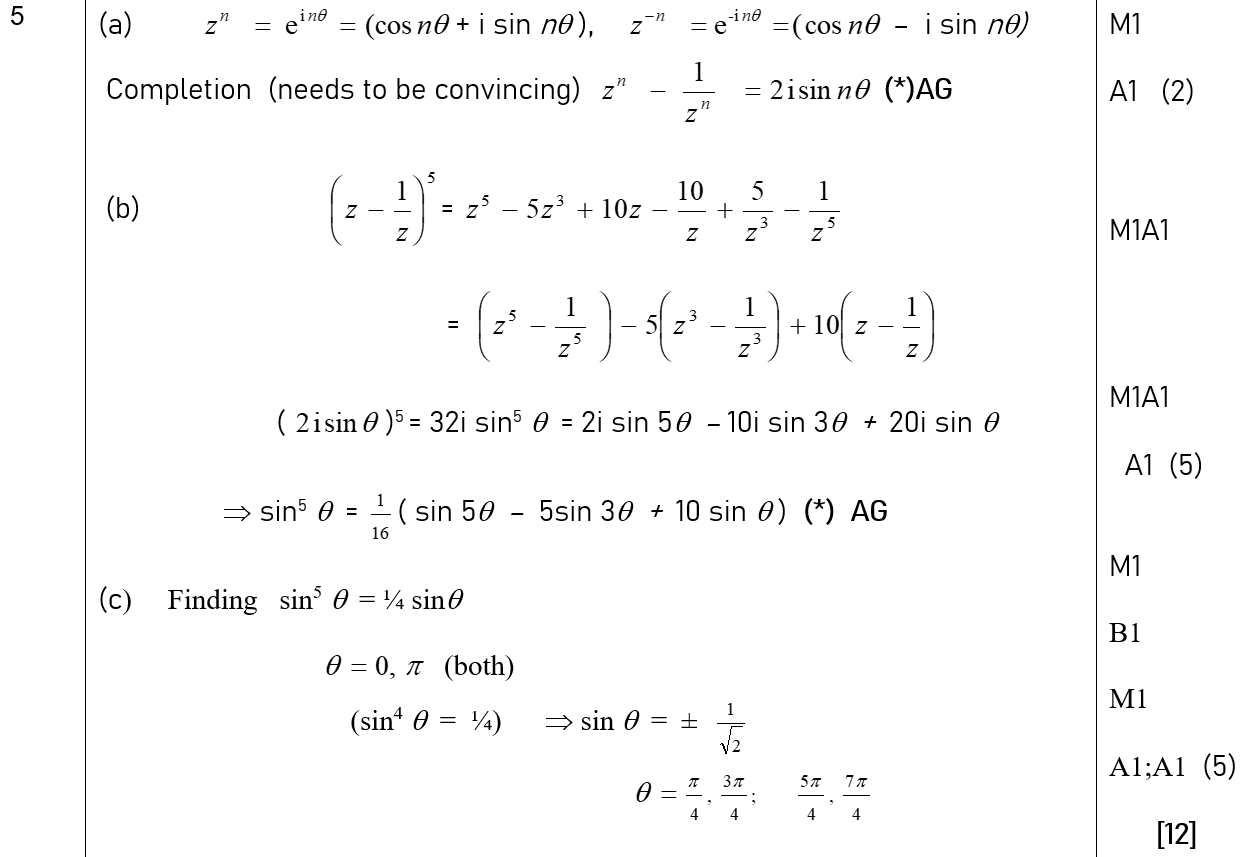 B
C
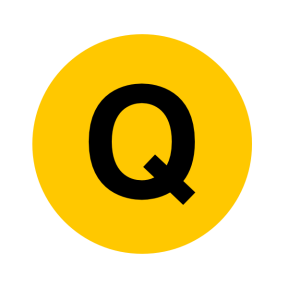 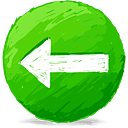 Jan 2006
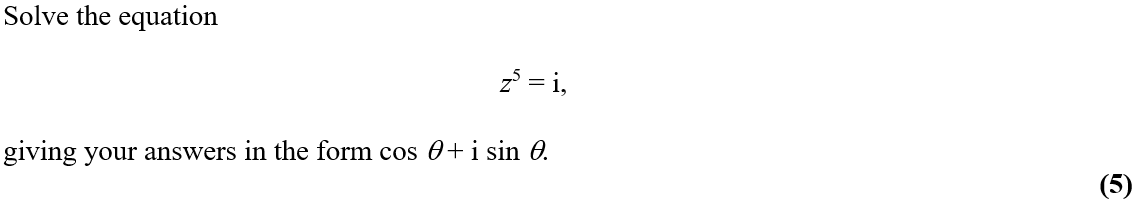 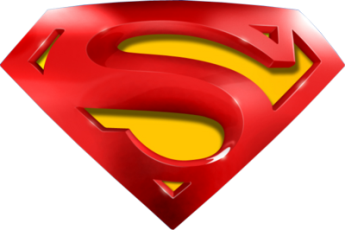 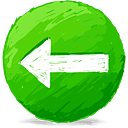 Jan 2006
A
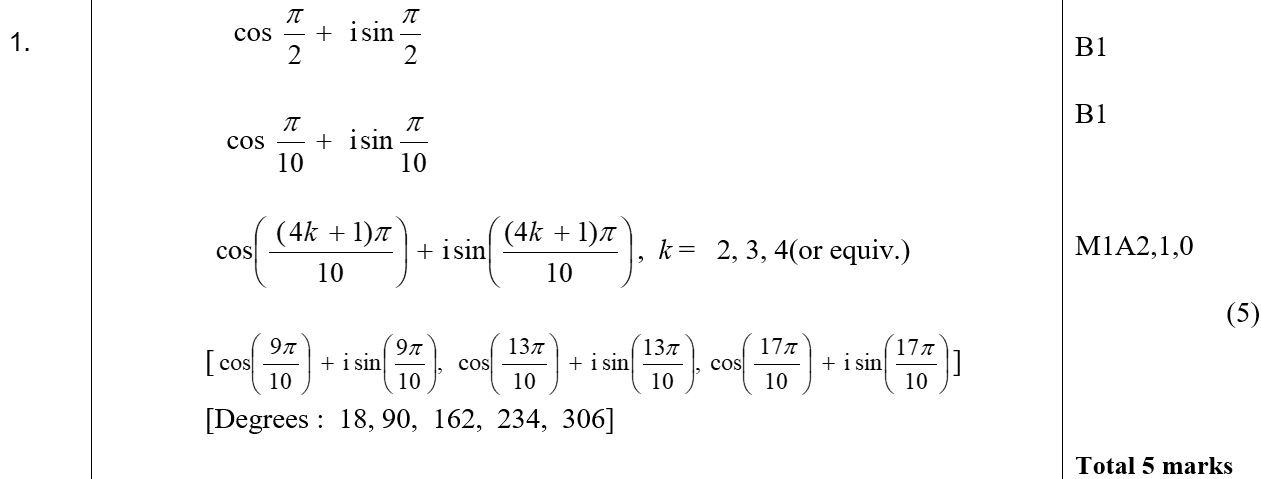 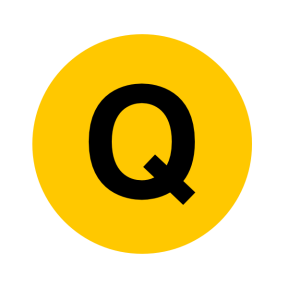 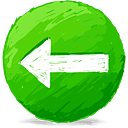 June 2006
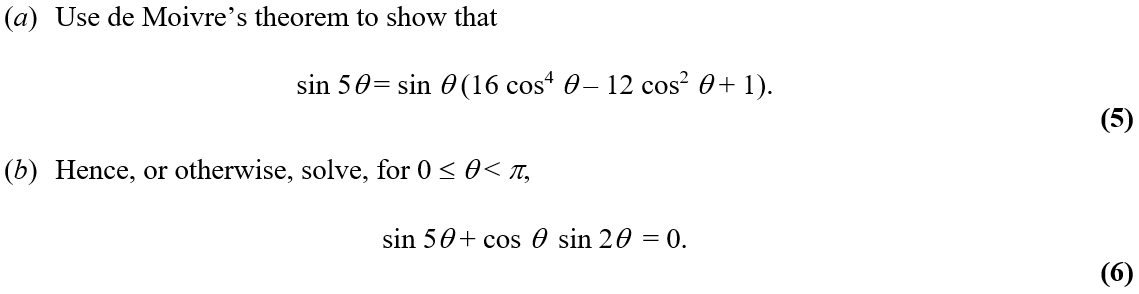 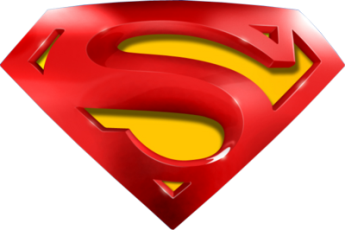 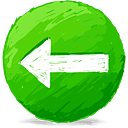 June 2006
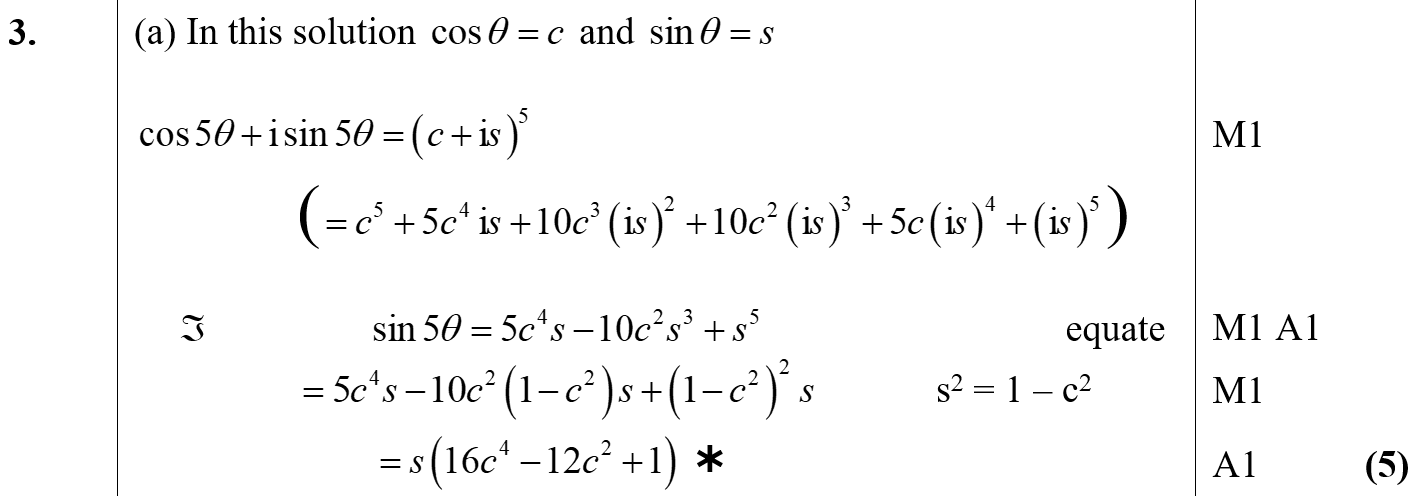 A
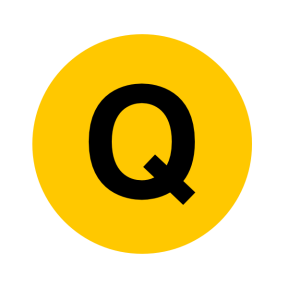 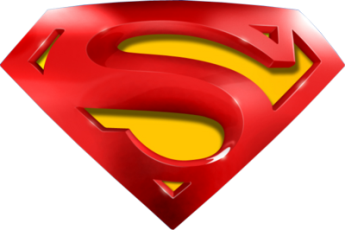 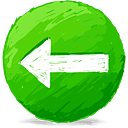 June 2006
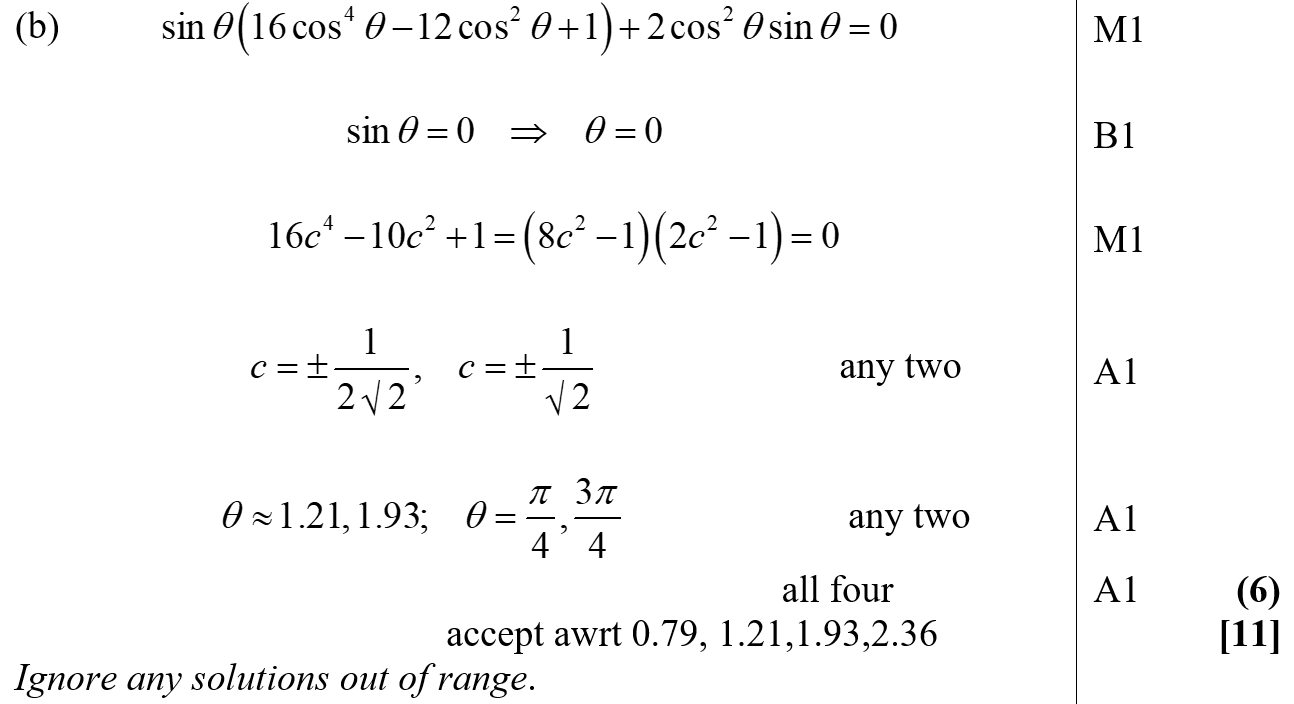 B
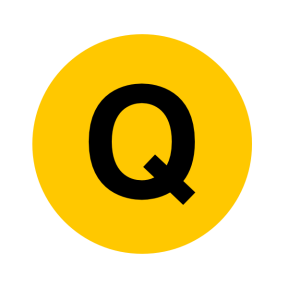 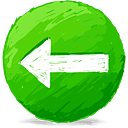 June 2007
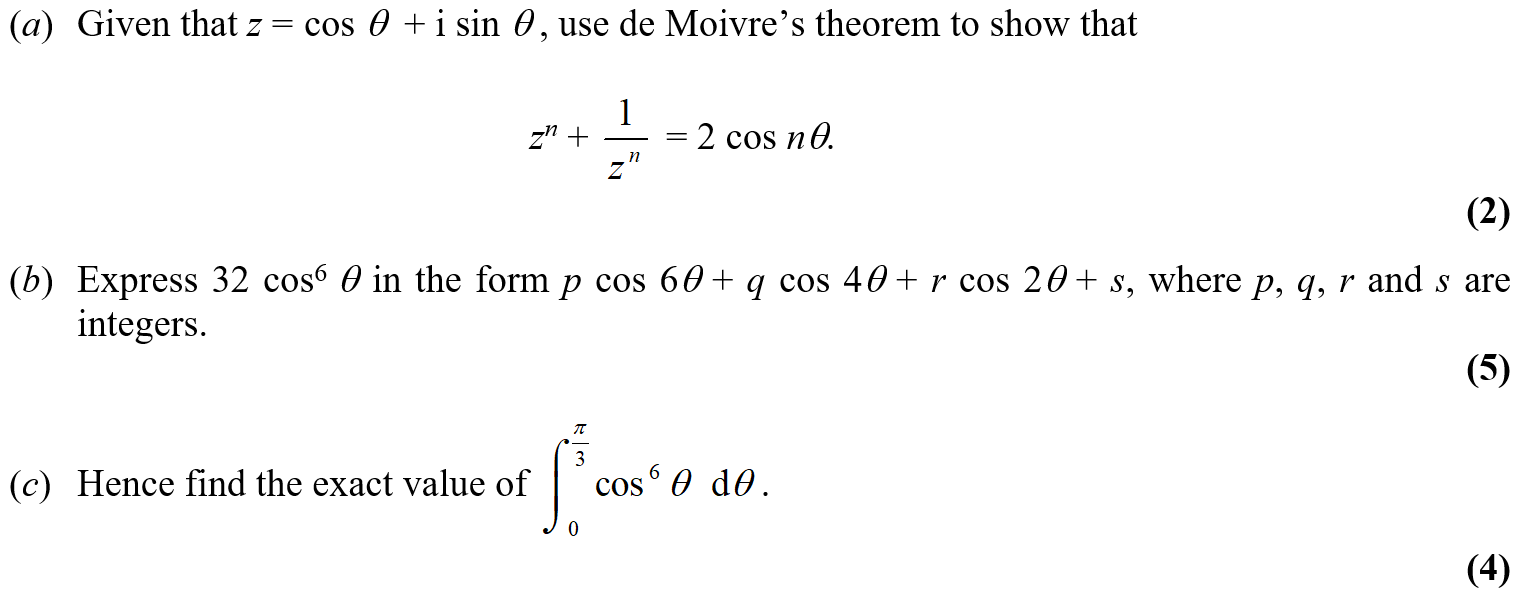 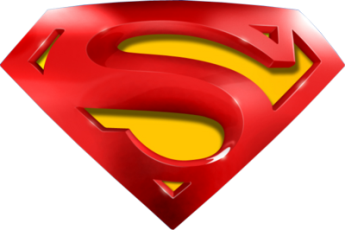 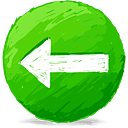 June 2007
A
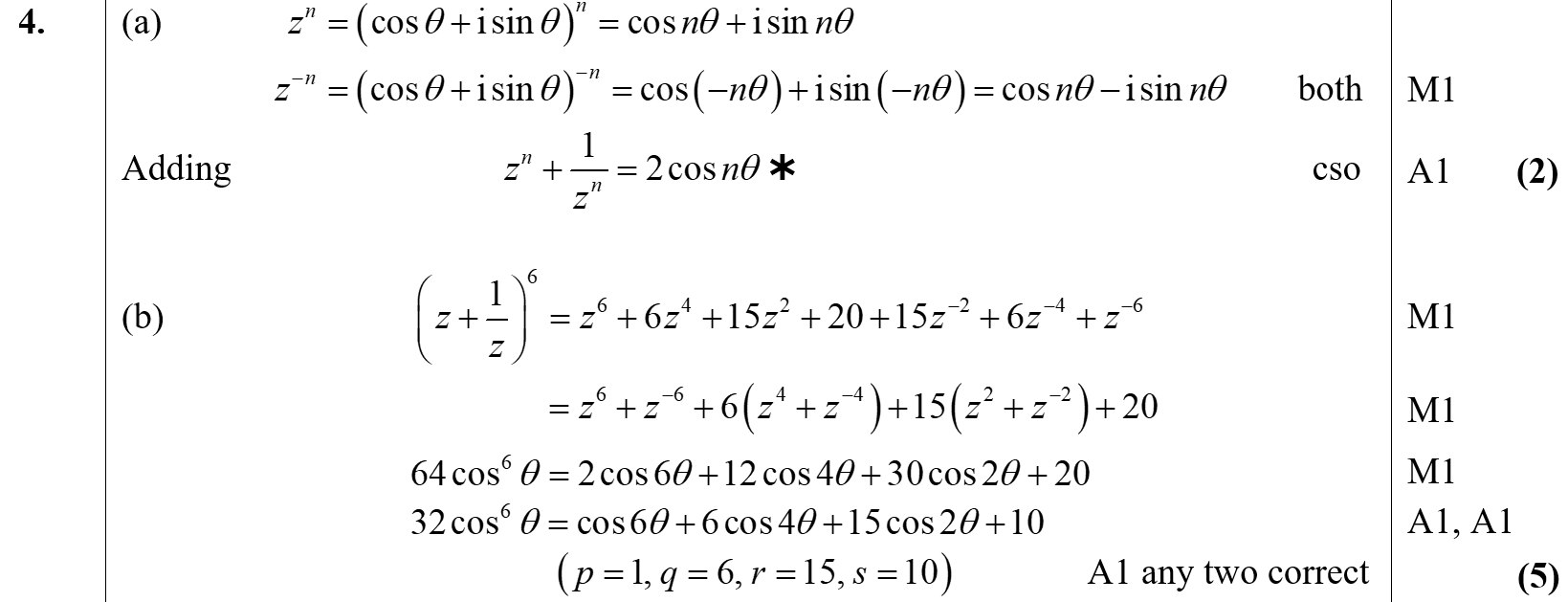 B
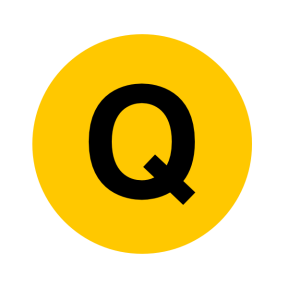 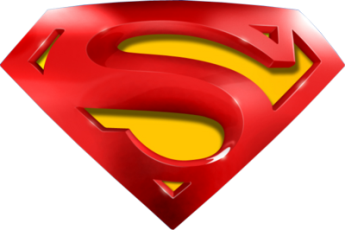 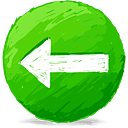 June 2007
C
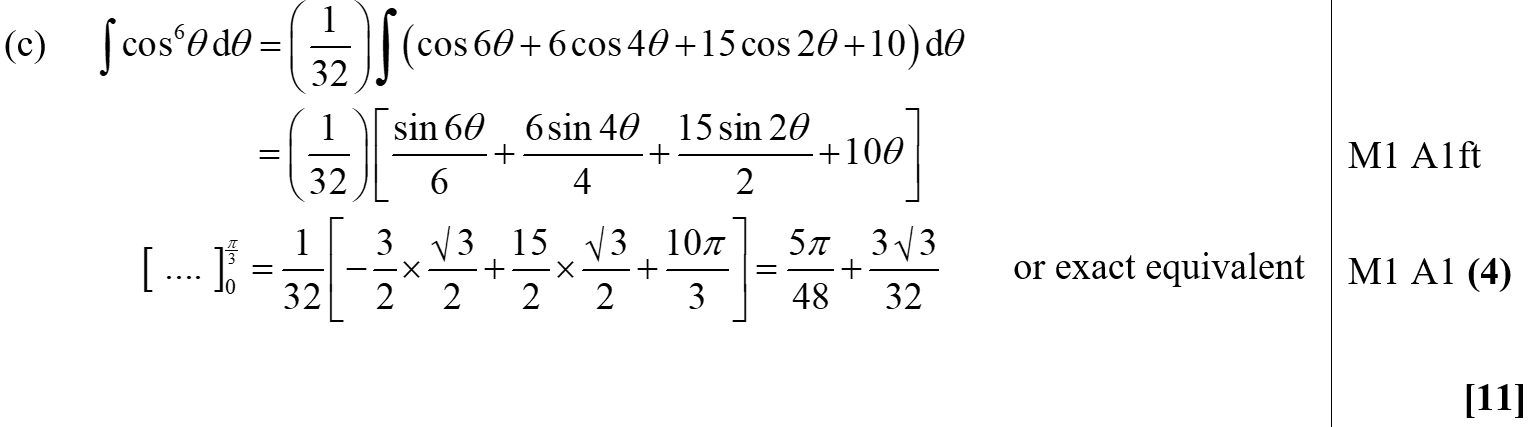 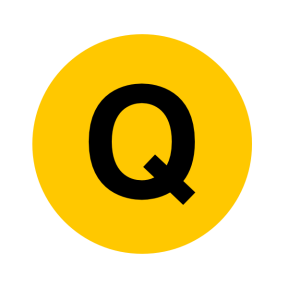 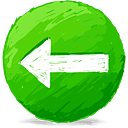 June 2008
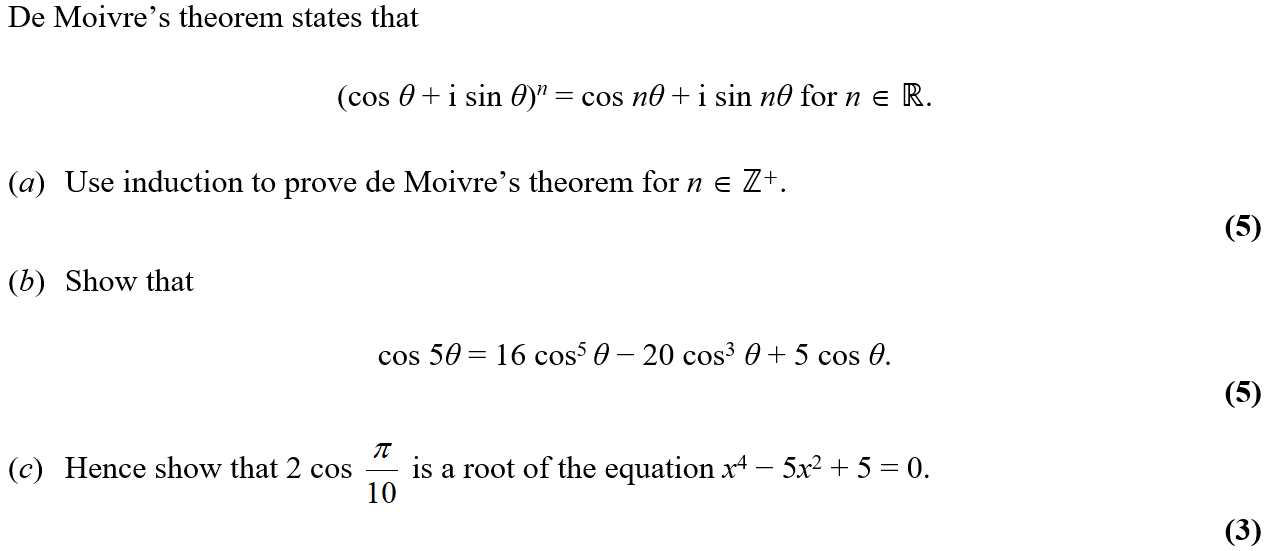 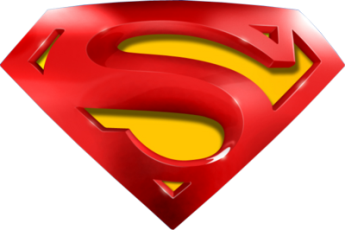 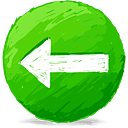 June 2008
A
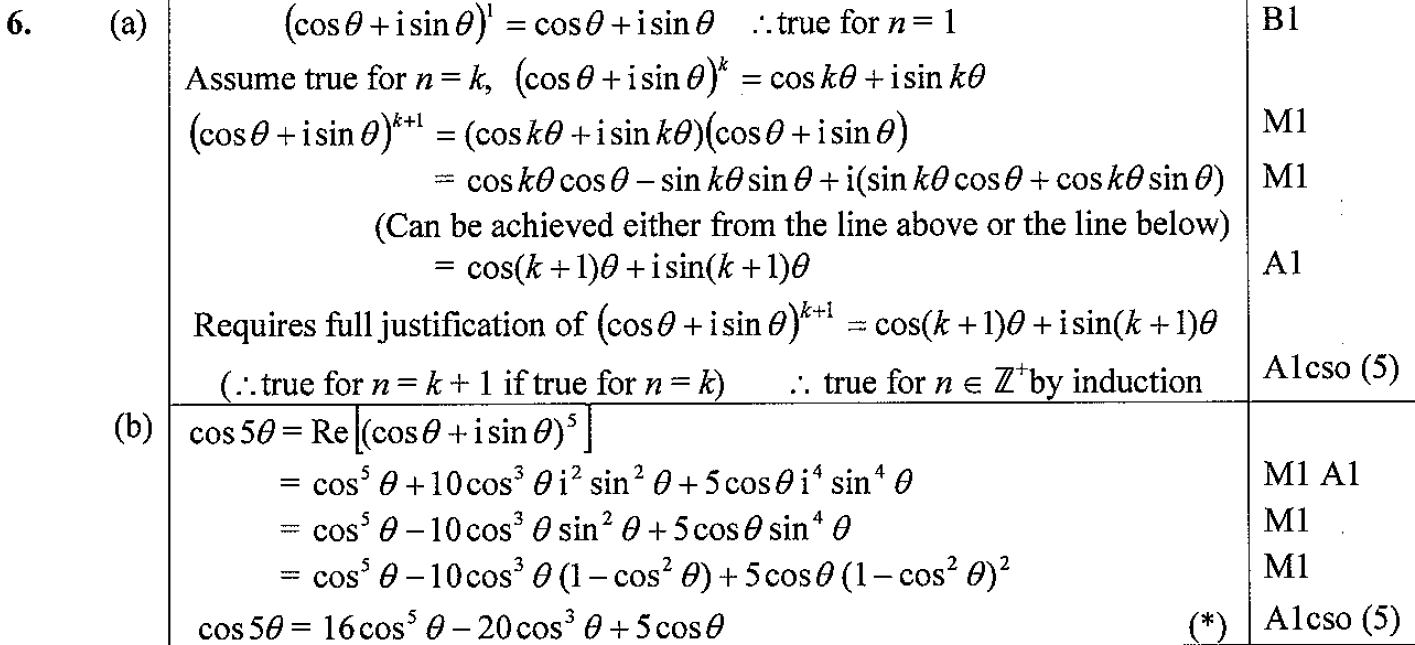 B
C
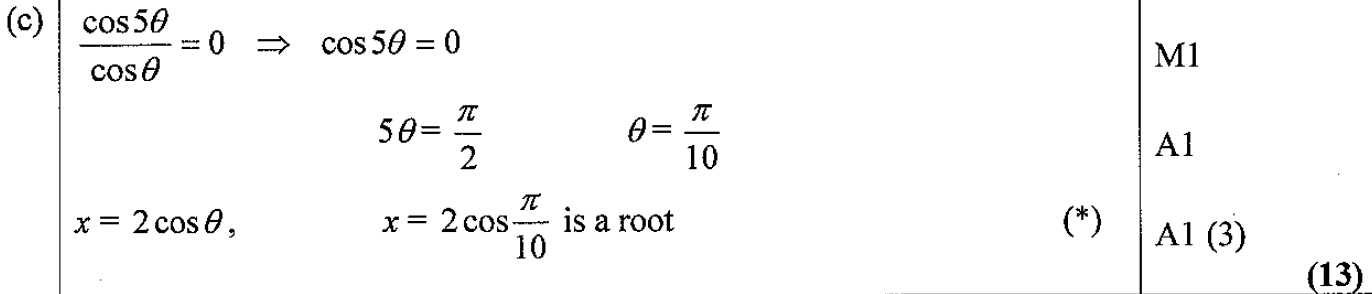 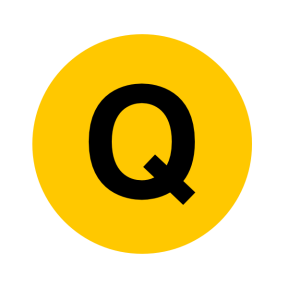 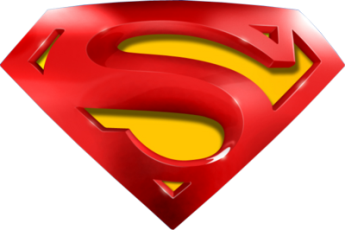 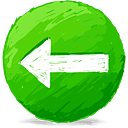 June 2008
A notes
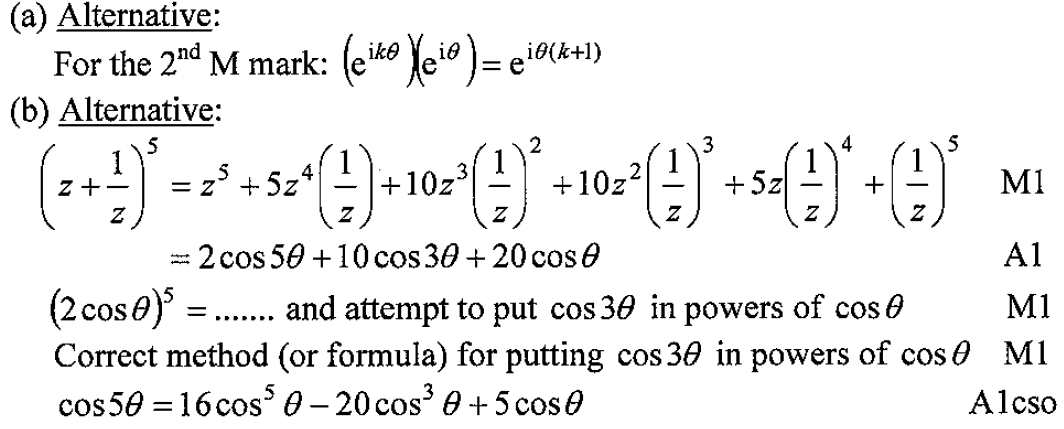 B notes
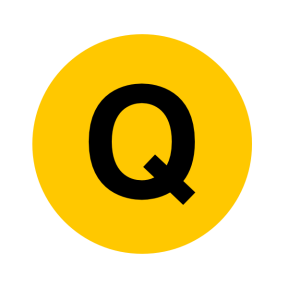 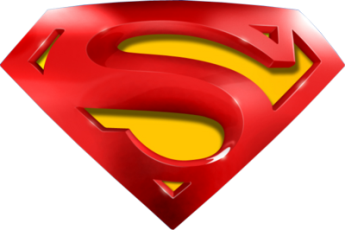 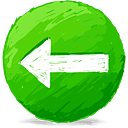 June 2008
C notes
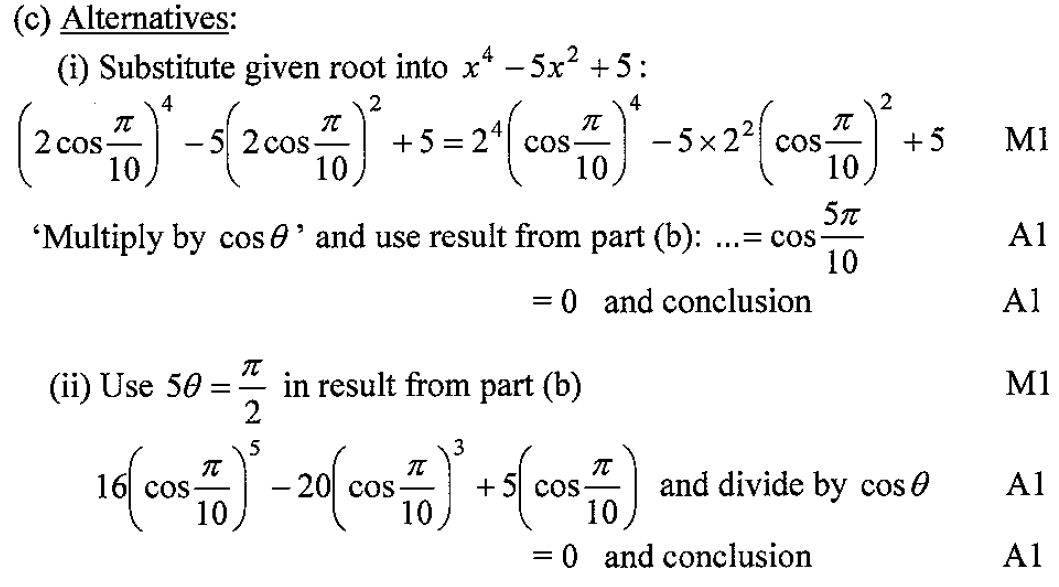 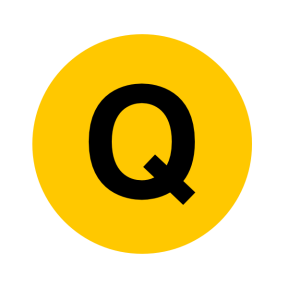 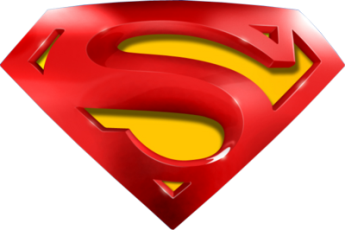 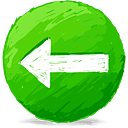 June 2009
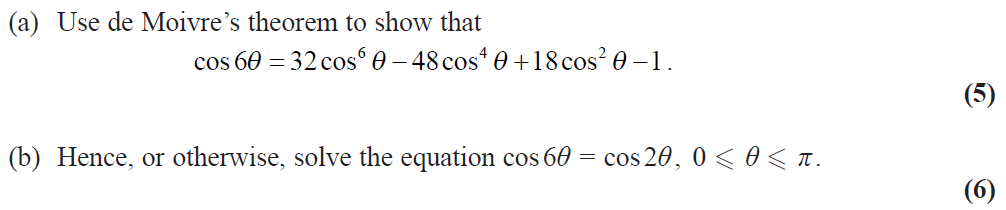 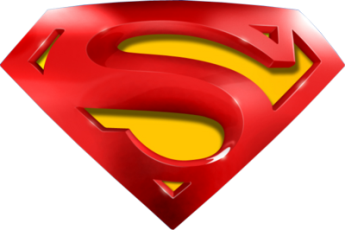 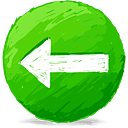 June 2009
A
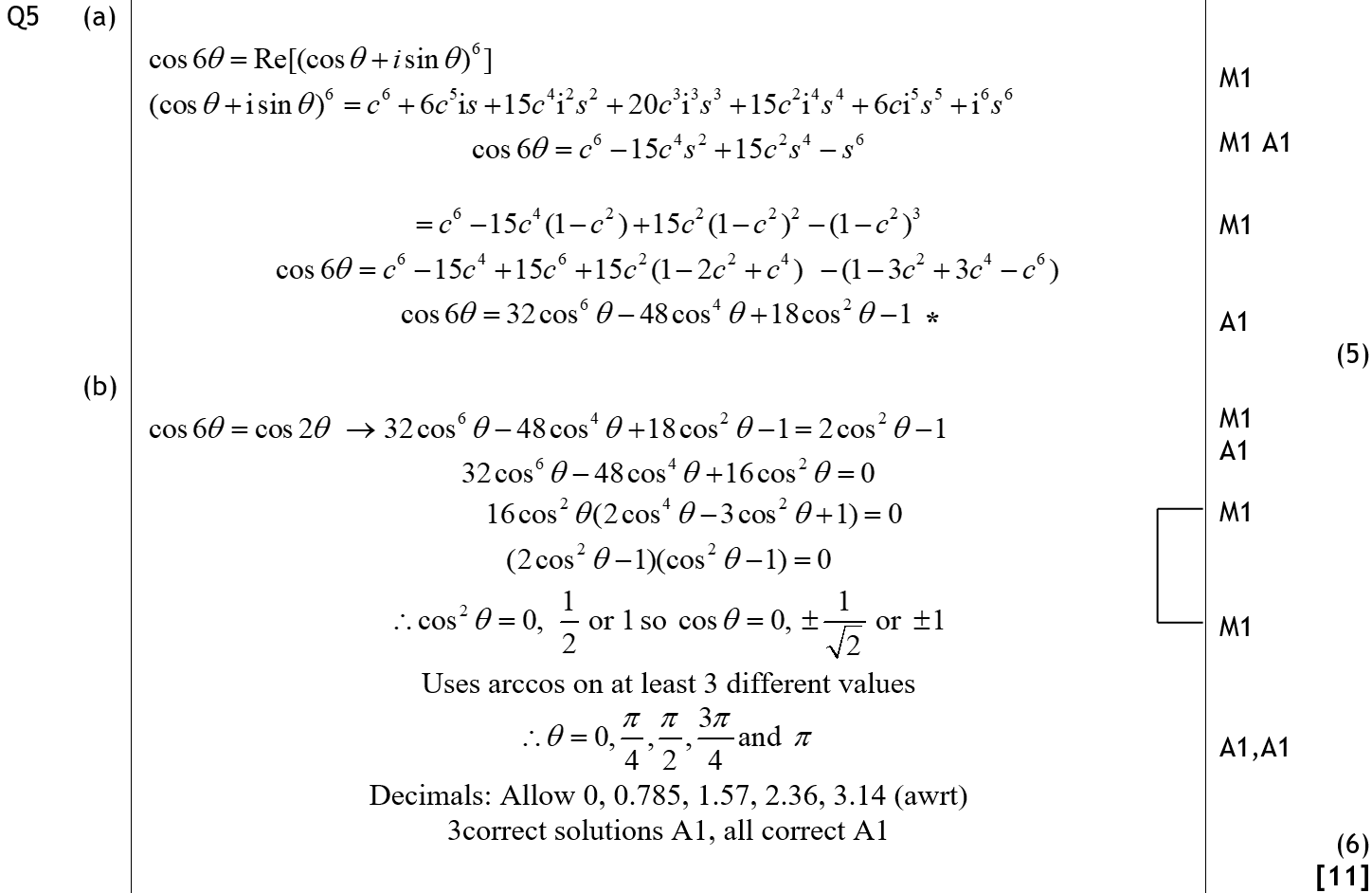 B
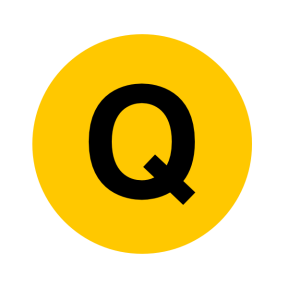 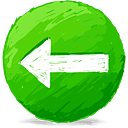 Feb 2010
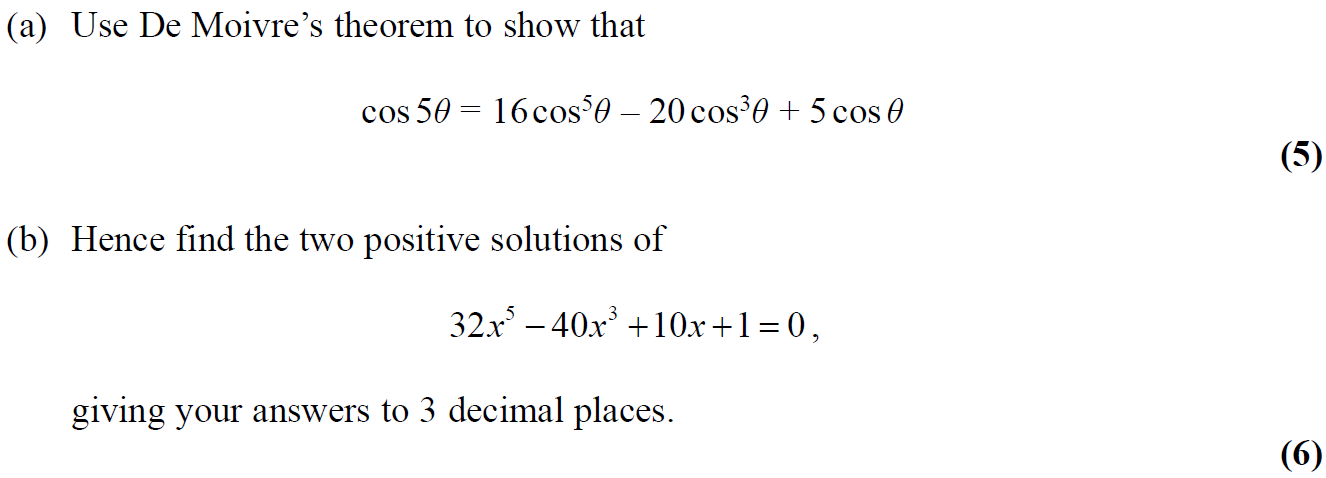 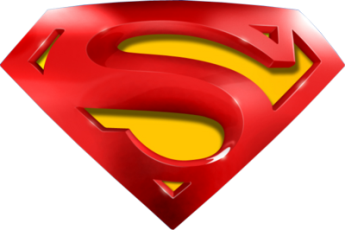 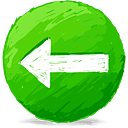 Feb 2010
A
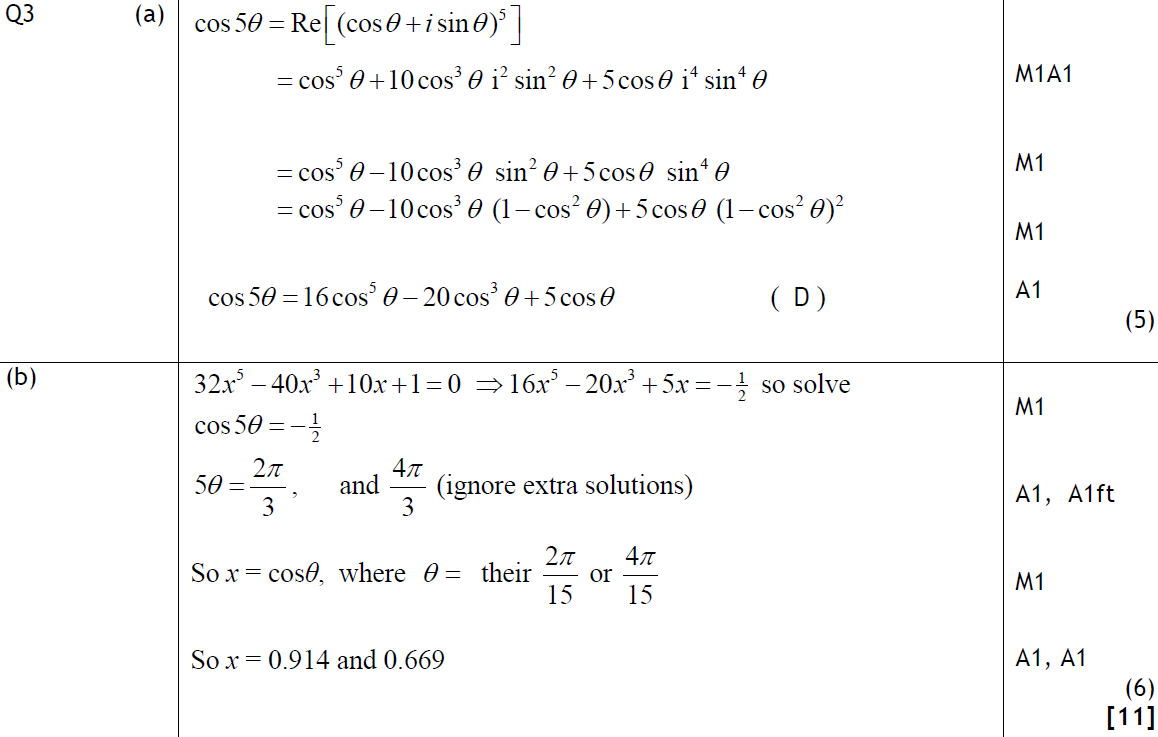 B
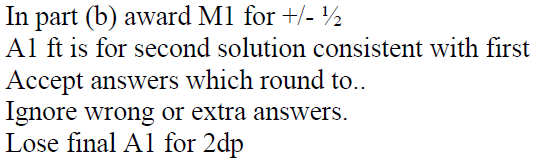 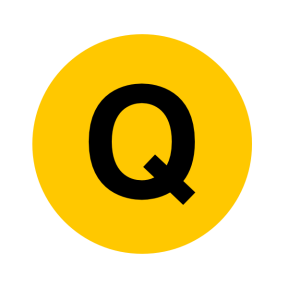 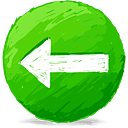 June 2009
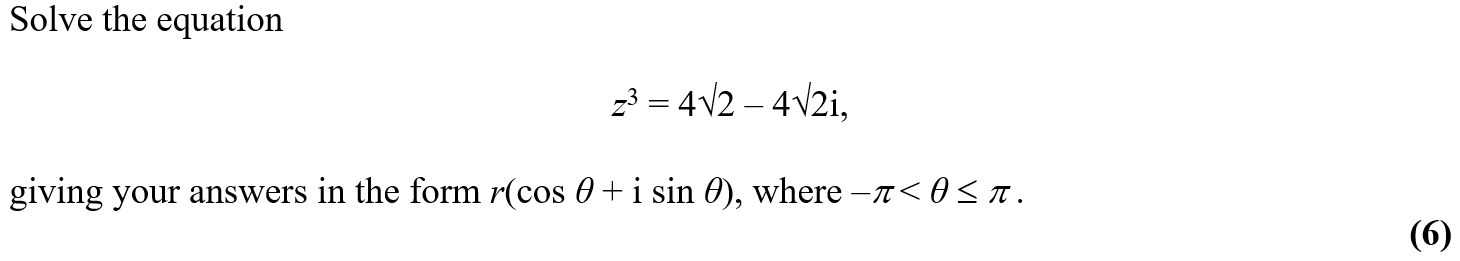 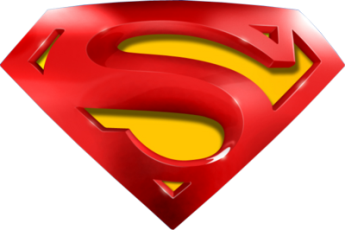 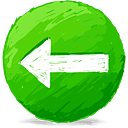 June 2009
A
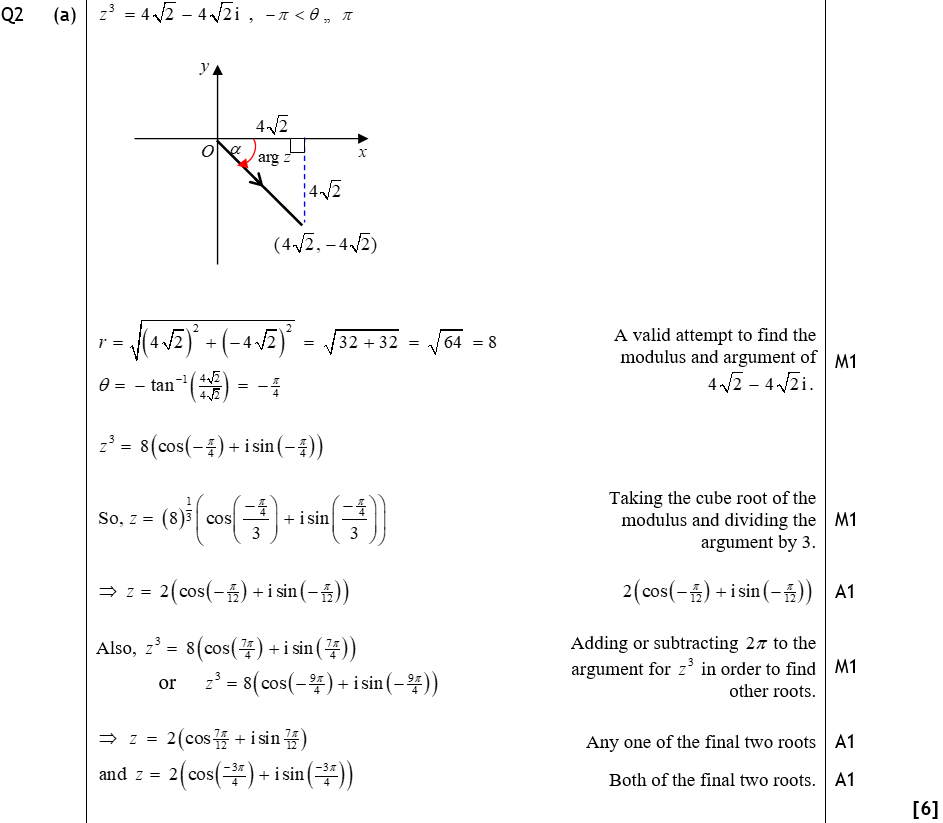 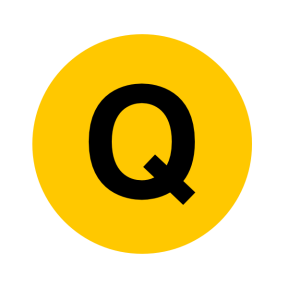 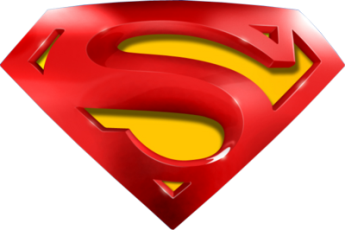 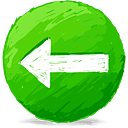 June 2009
Special Cases
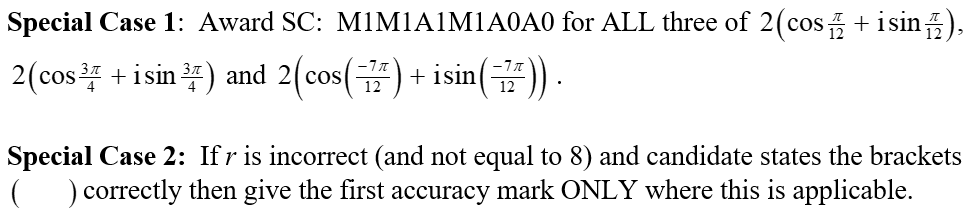 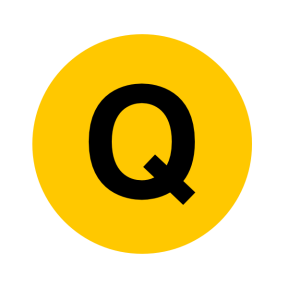 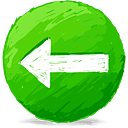 June 2010
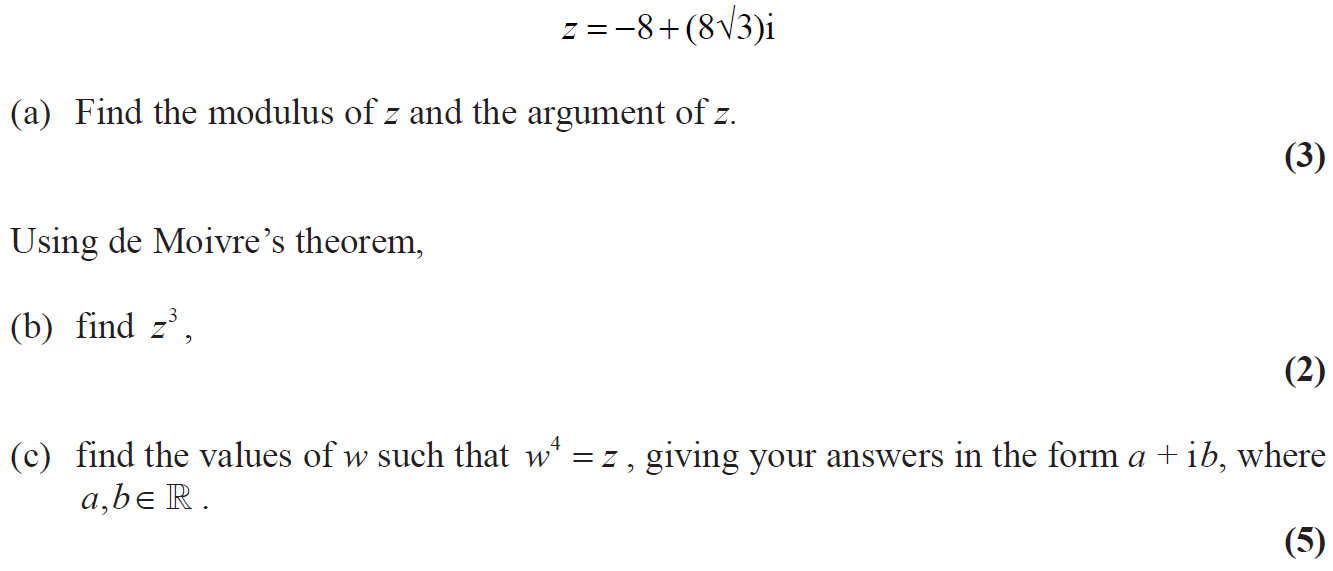 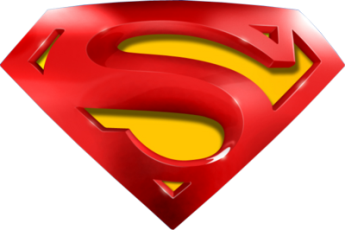 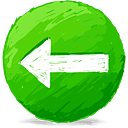 June 2010
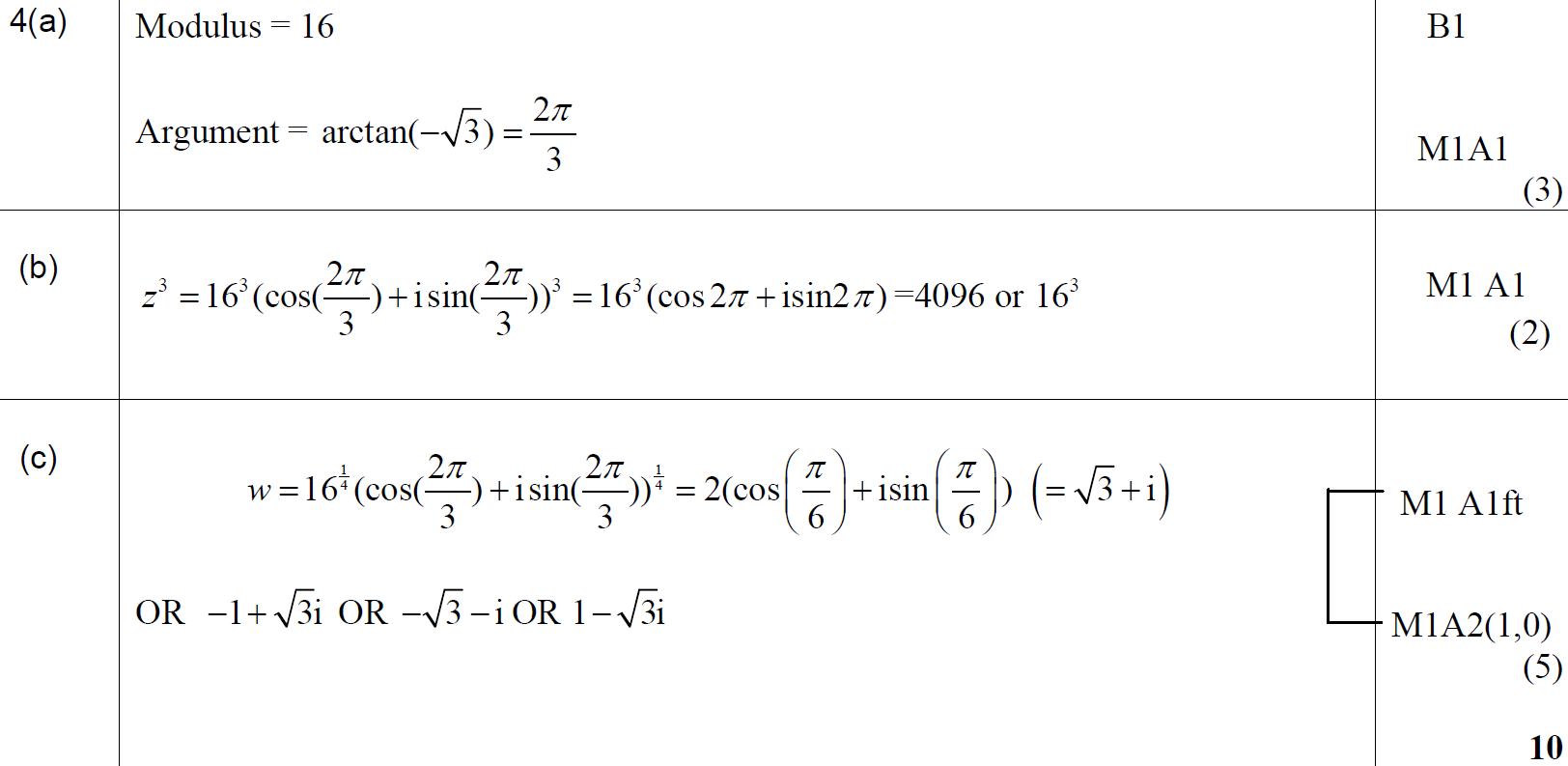 A
B
C
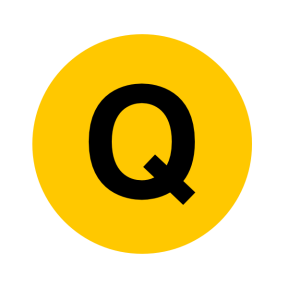 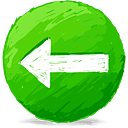 June 2011
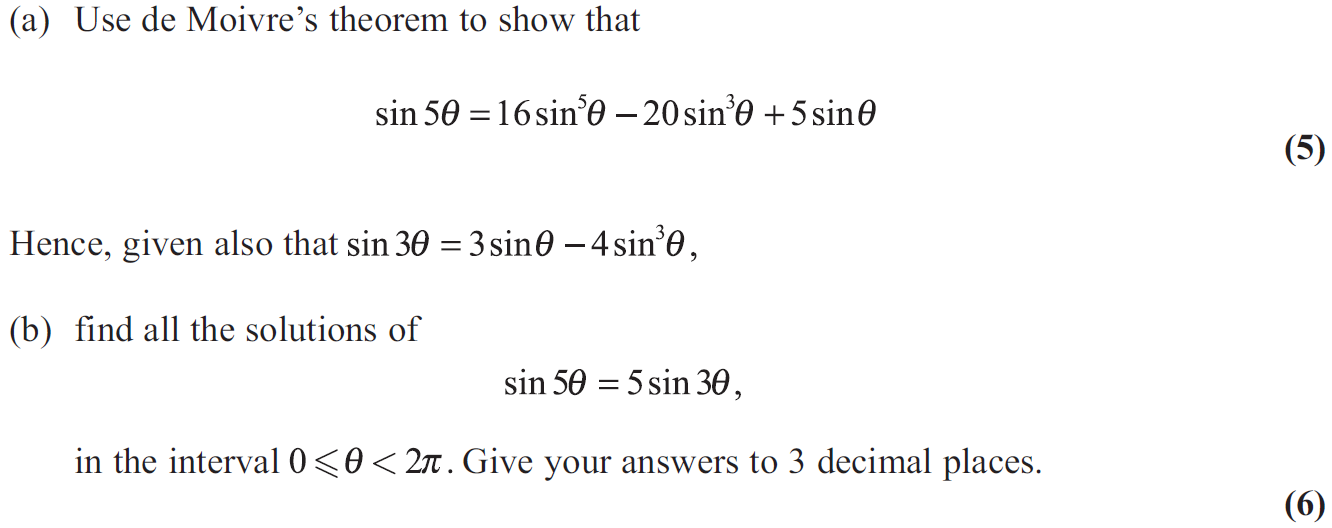 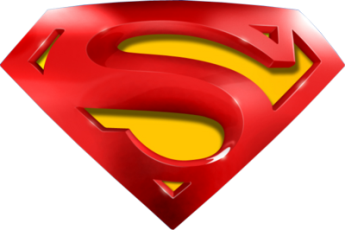 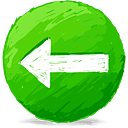 June 2011
A
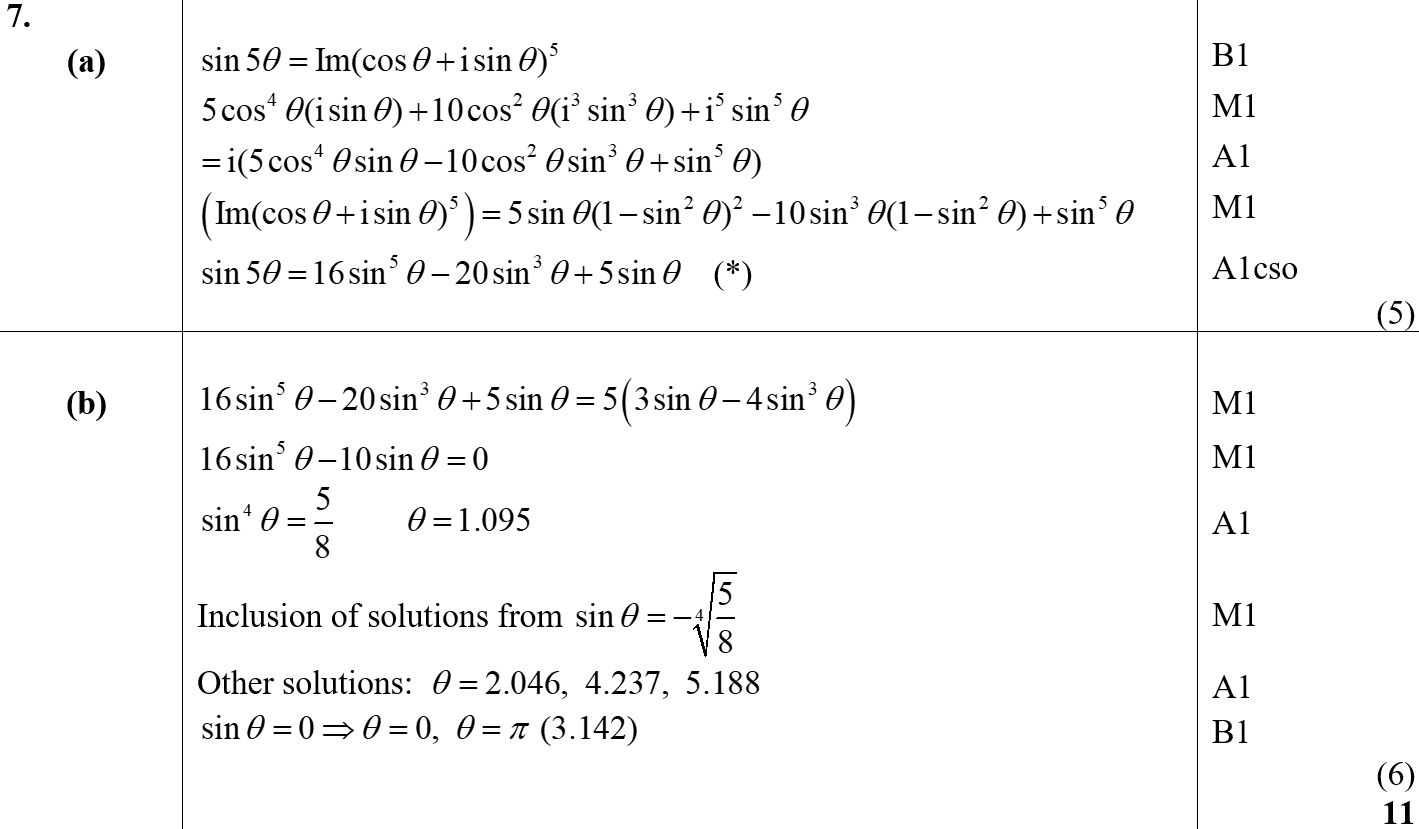 B
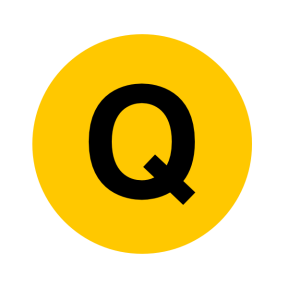 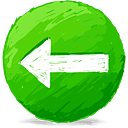 June 2012
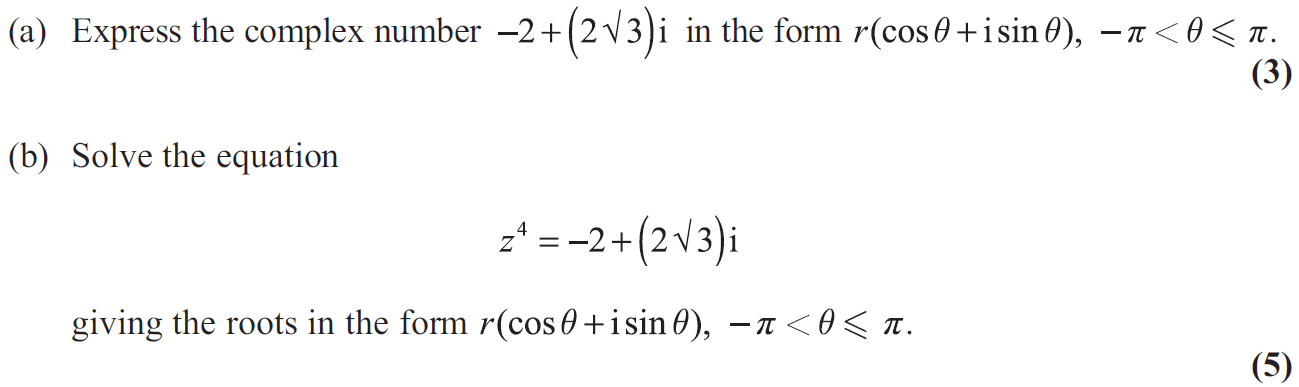 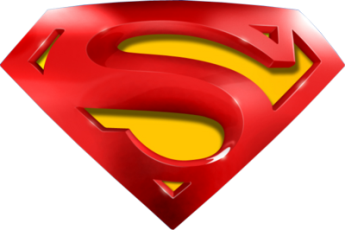 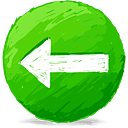 June 2012
A
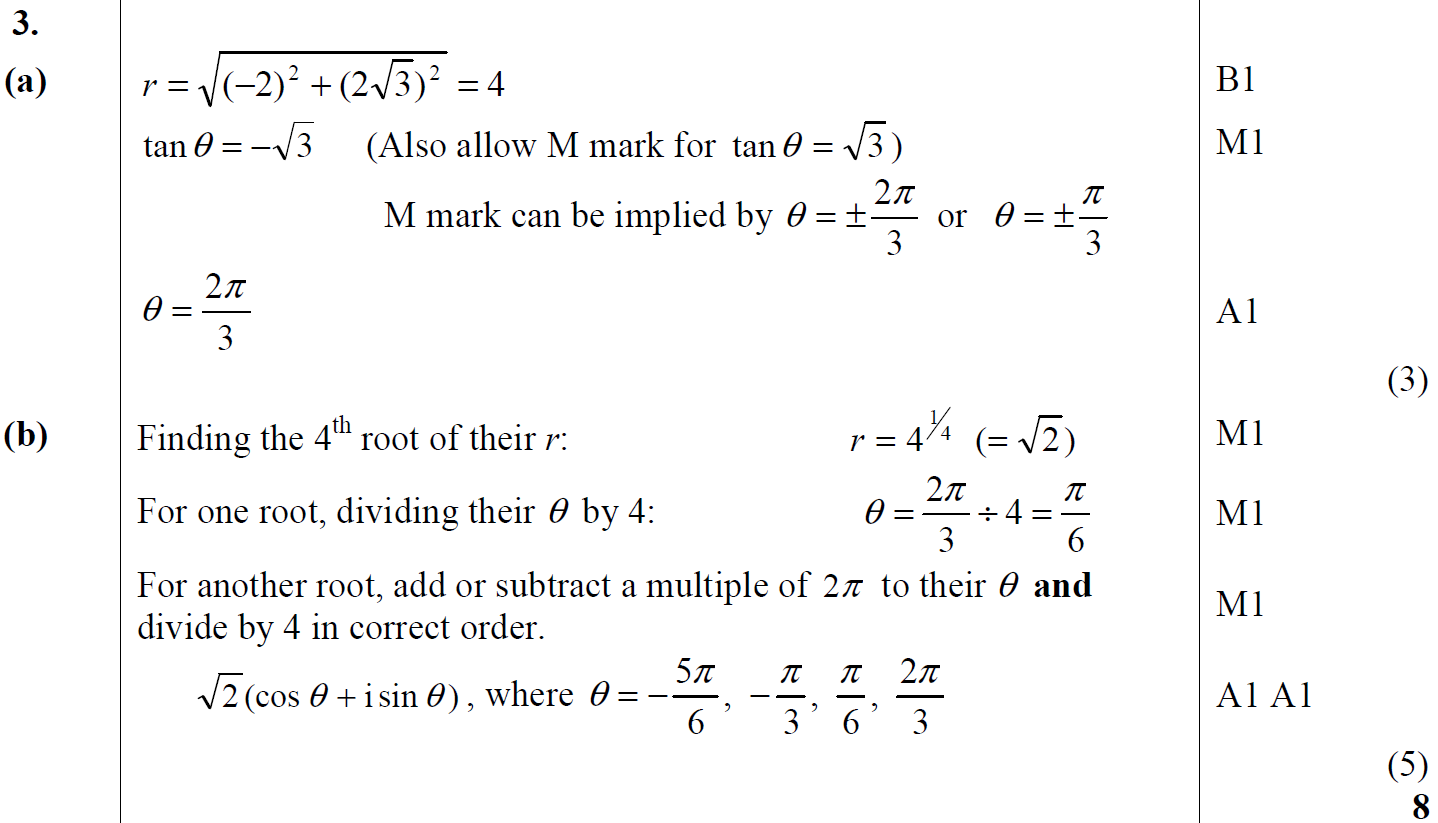 B
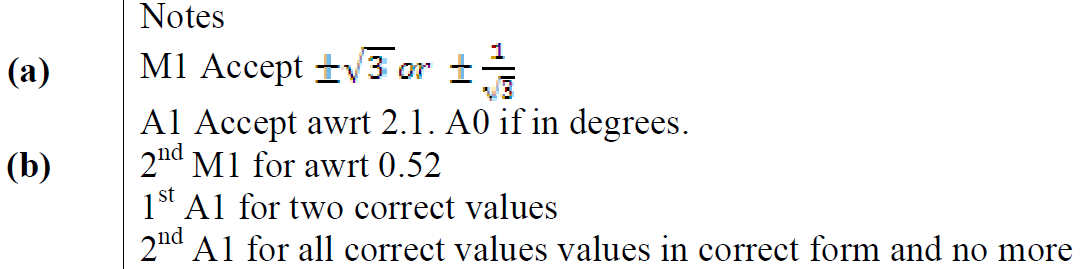 A notes
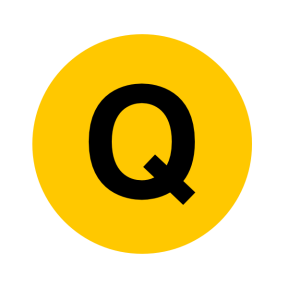 B notes
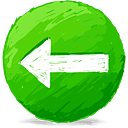 June 2013
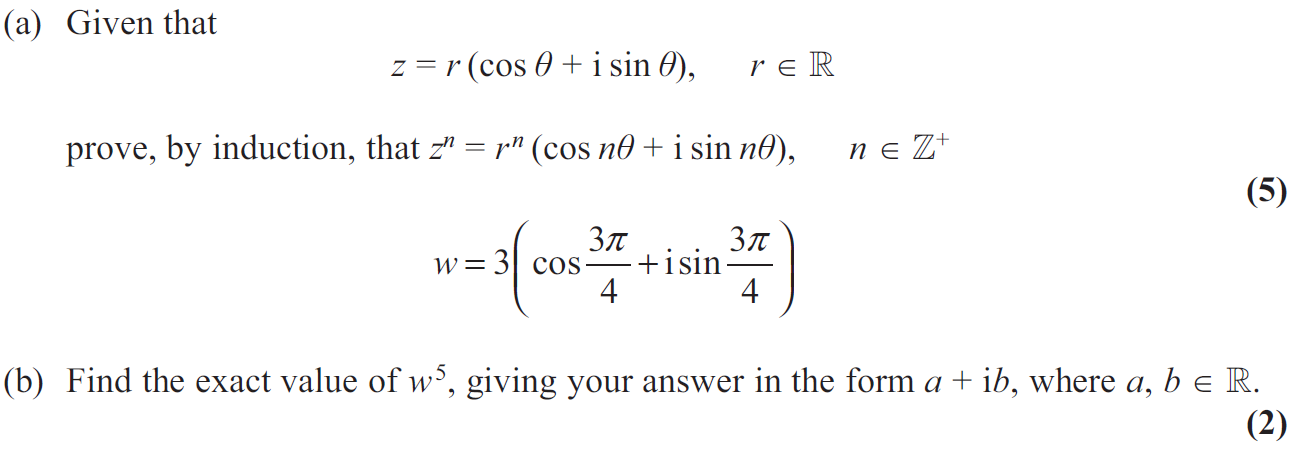 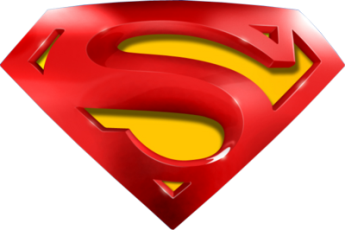 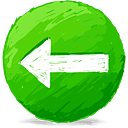 June 2013
A
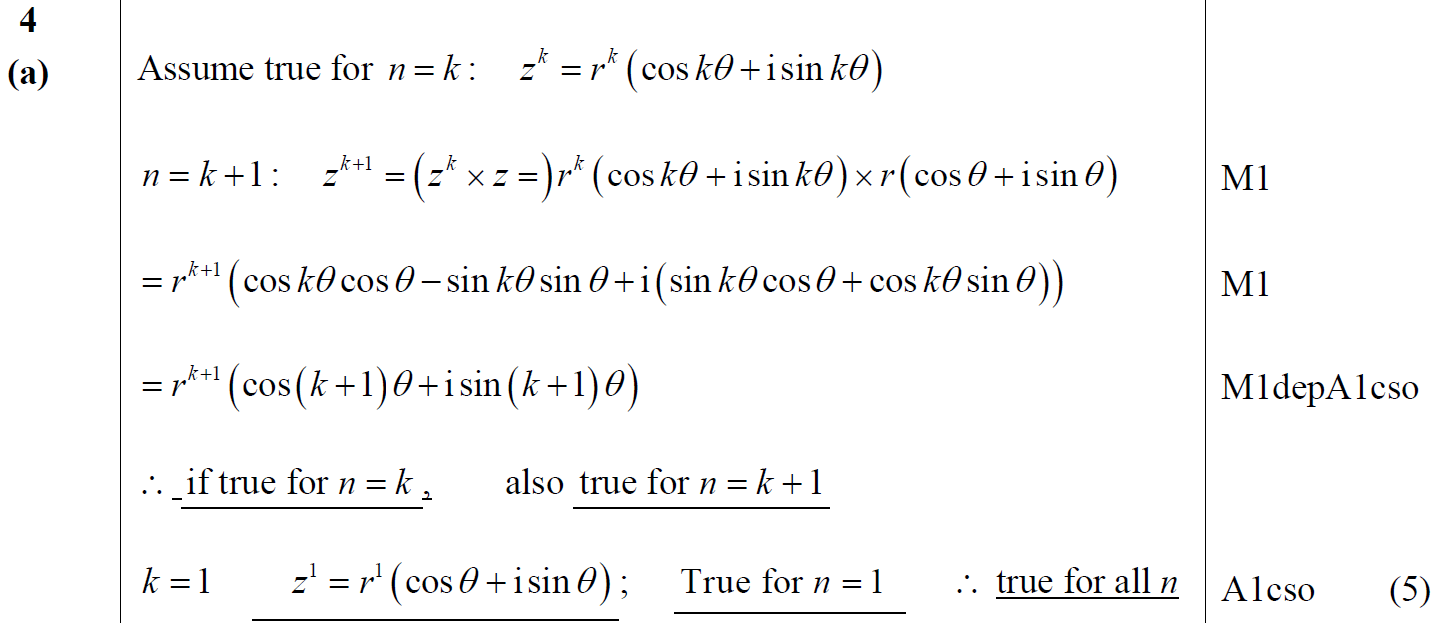 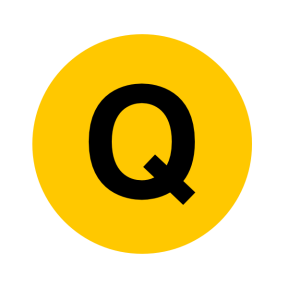 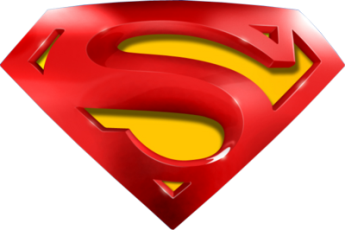 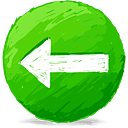 June 2013
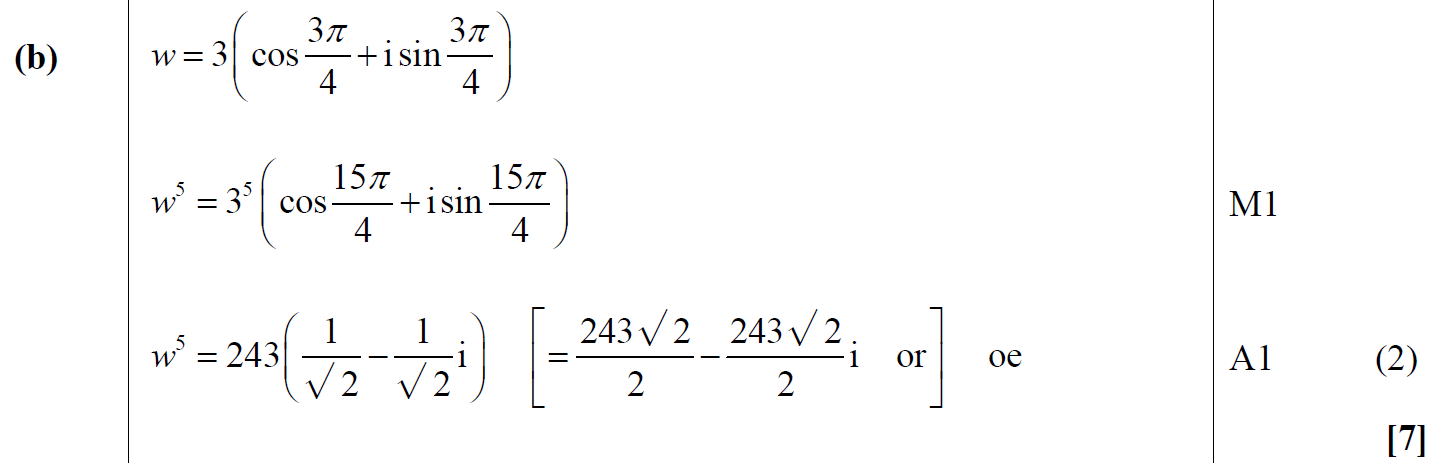 B
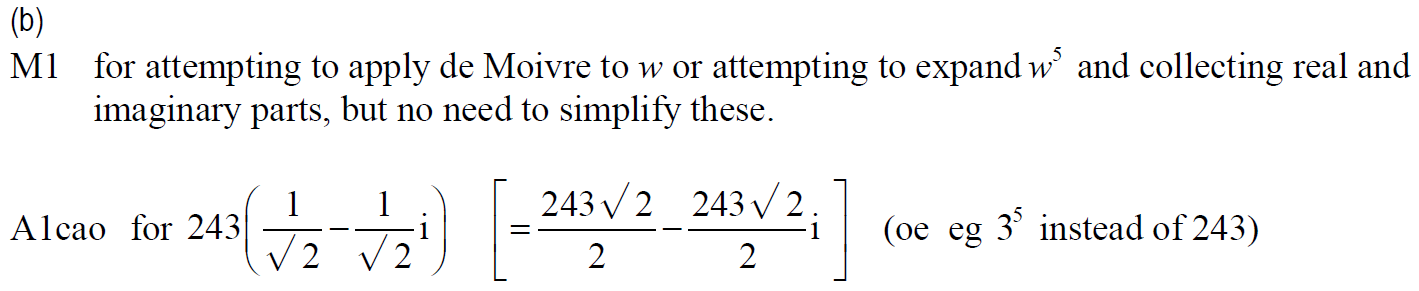 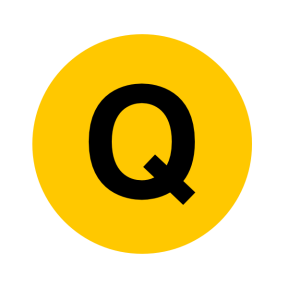 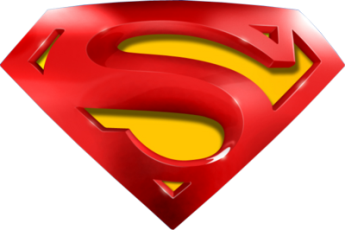 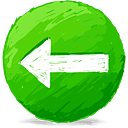 June 2013
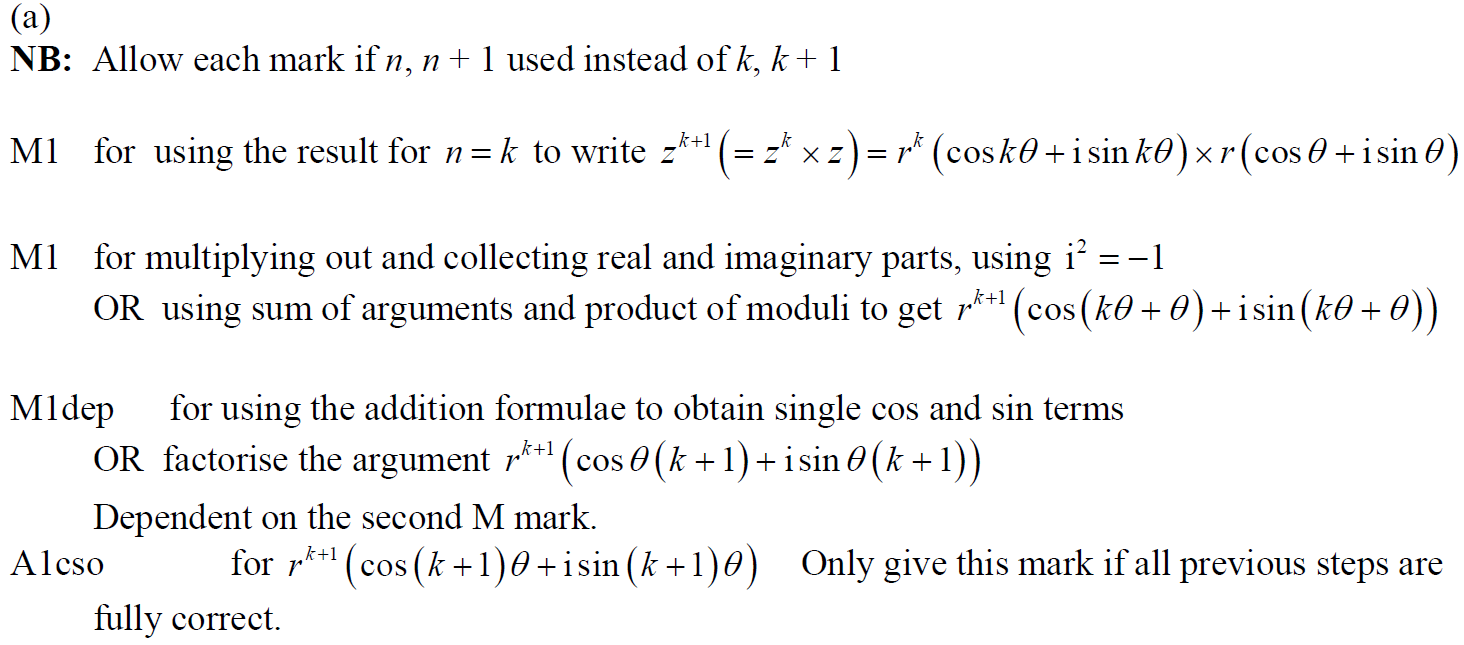 A notes
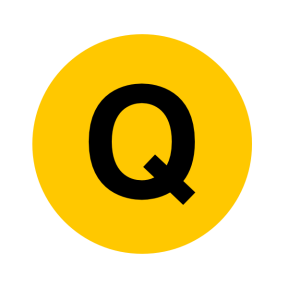 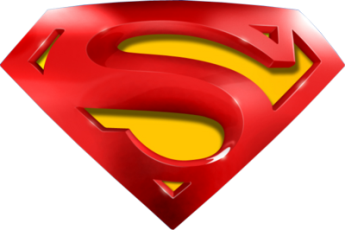 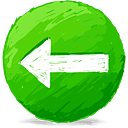 June 2013
A Alternative
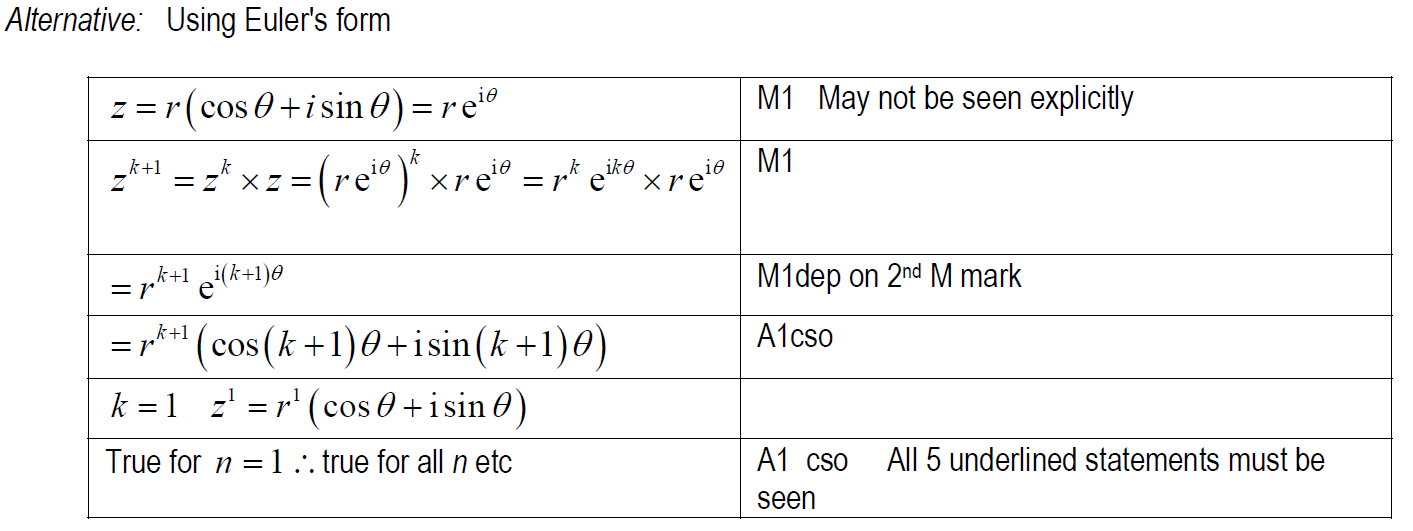 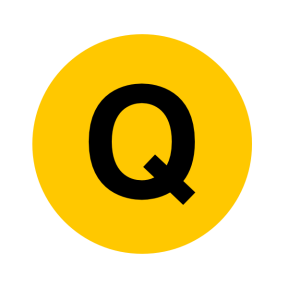 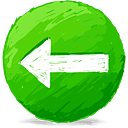 June 2013 Reserve
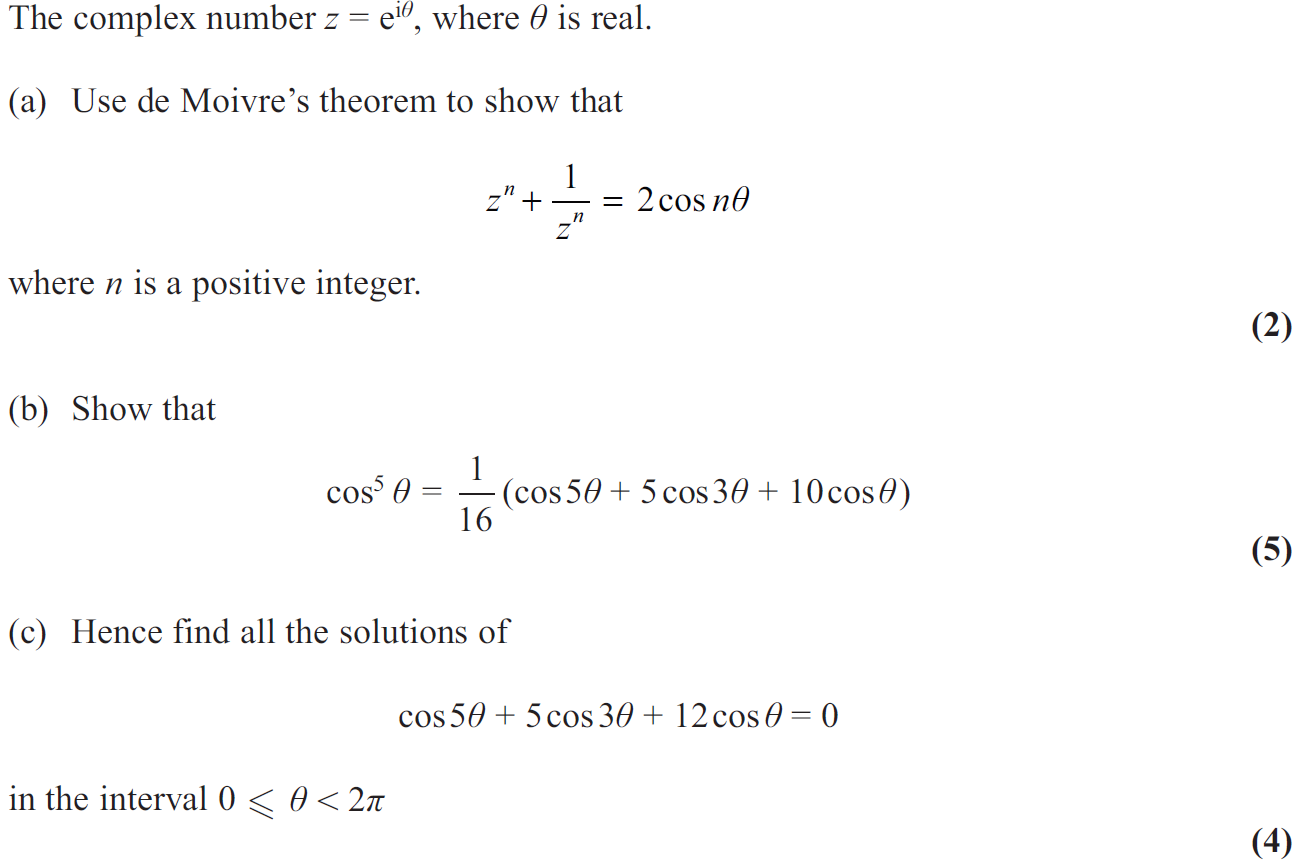 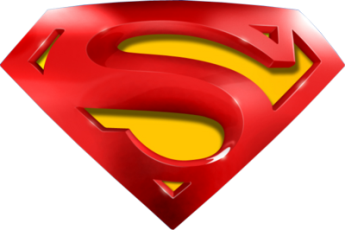 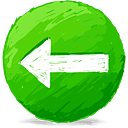 June 2013 Reserve
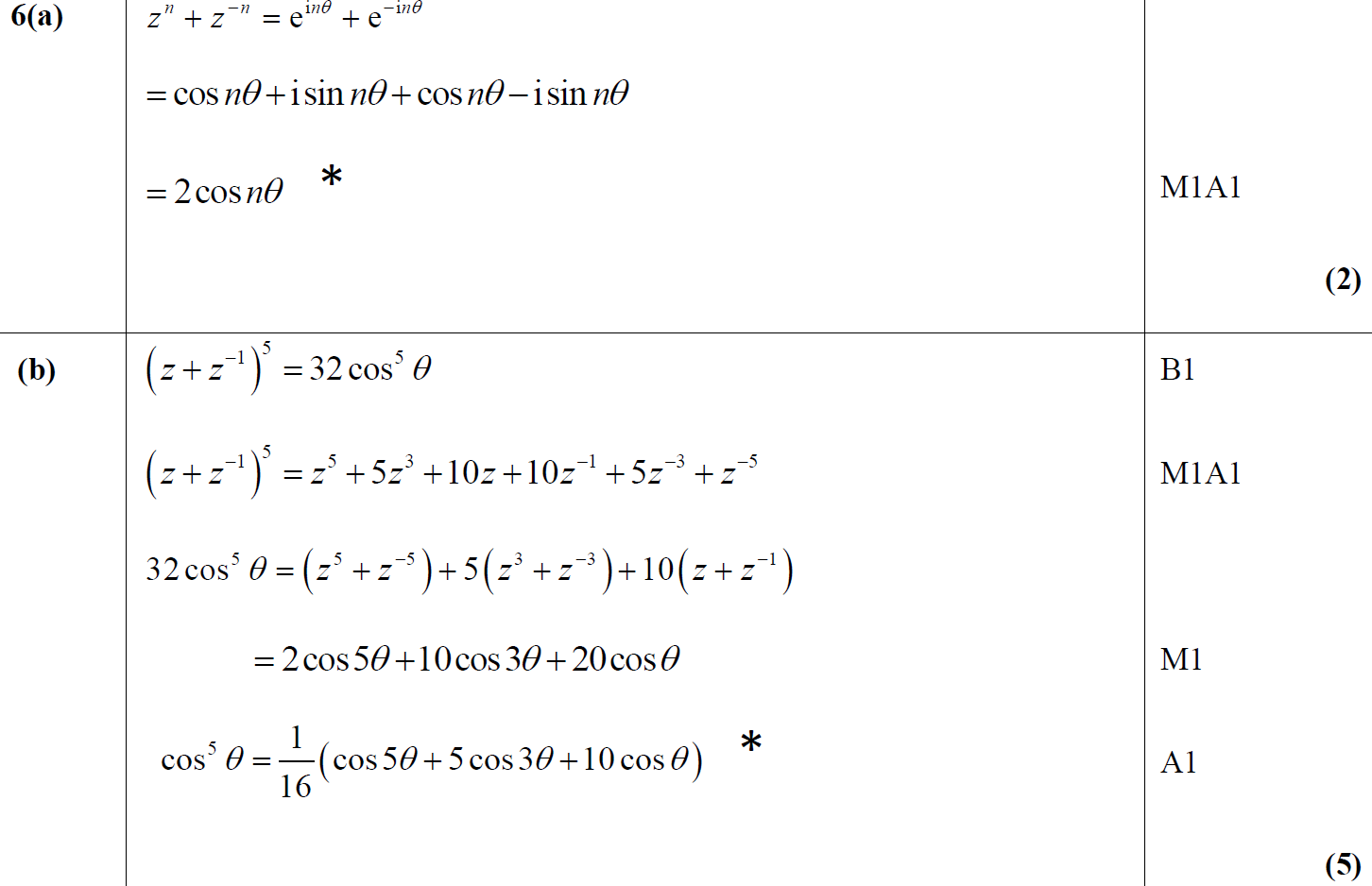 A
B
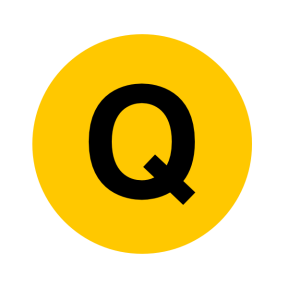 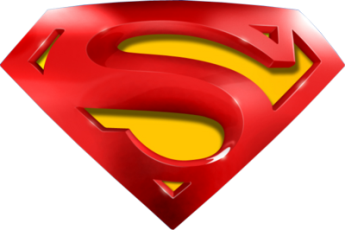 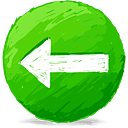 June 2013 Reserve
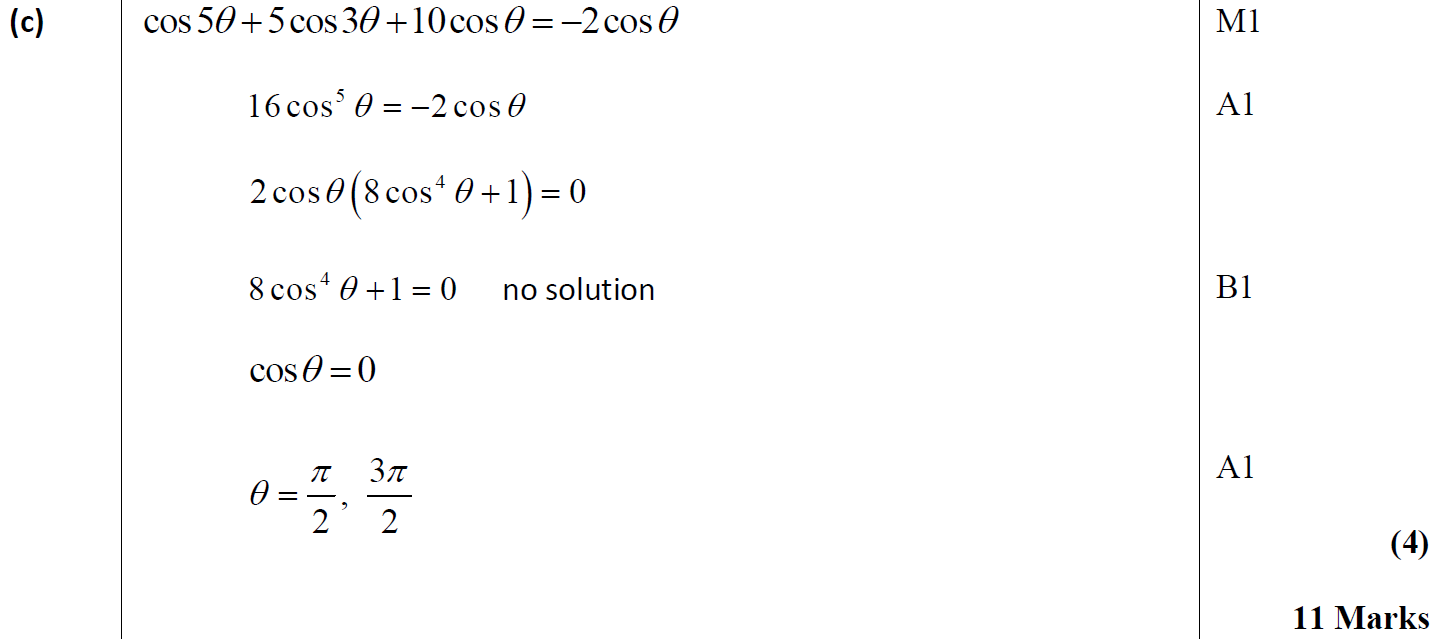 C
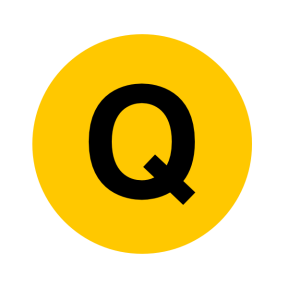 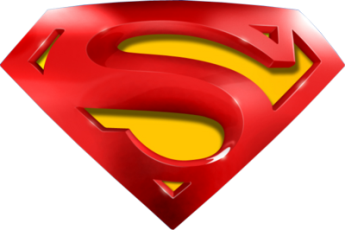 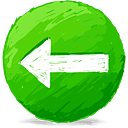 June 2013 Reserve
A notes
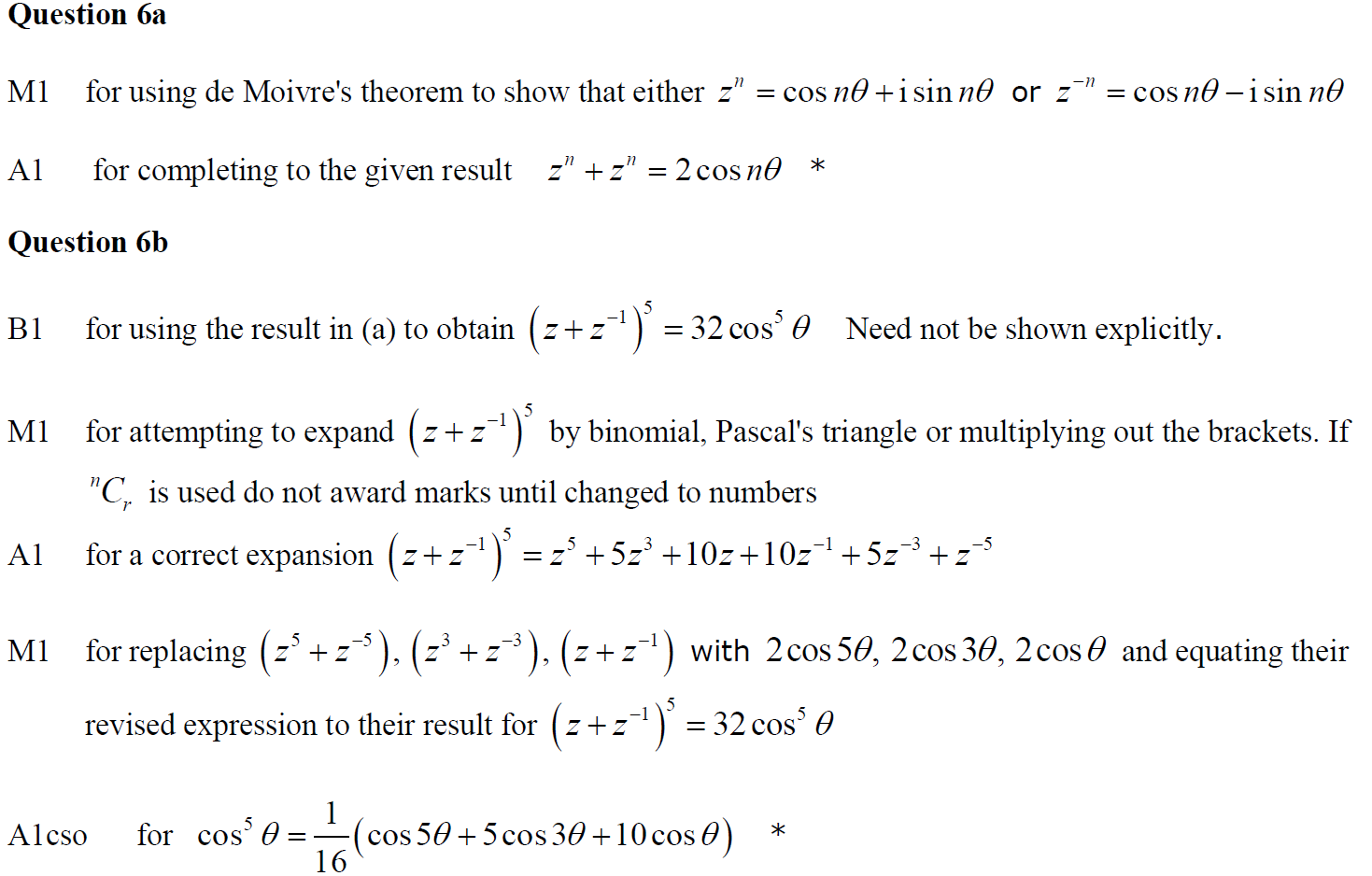 B notes
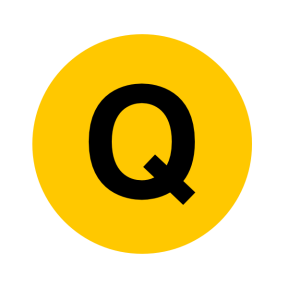 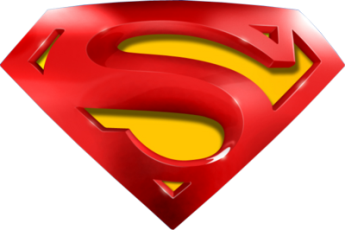 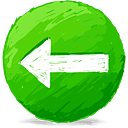 June 2013 Reserve
C notes
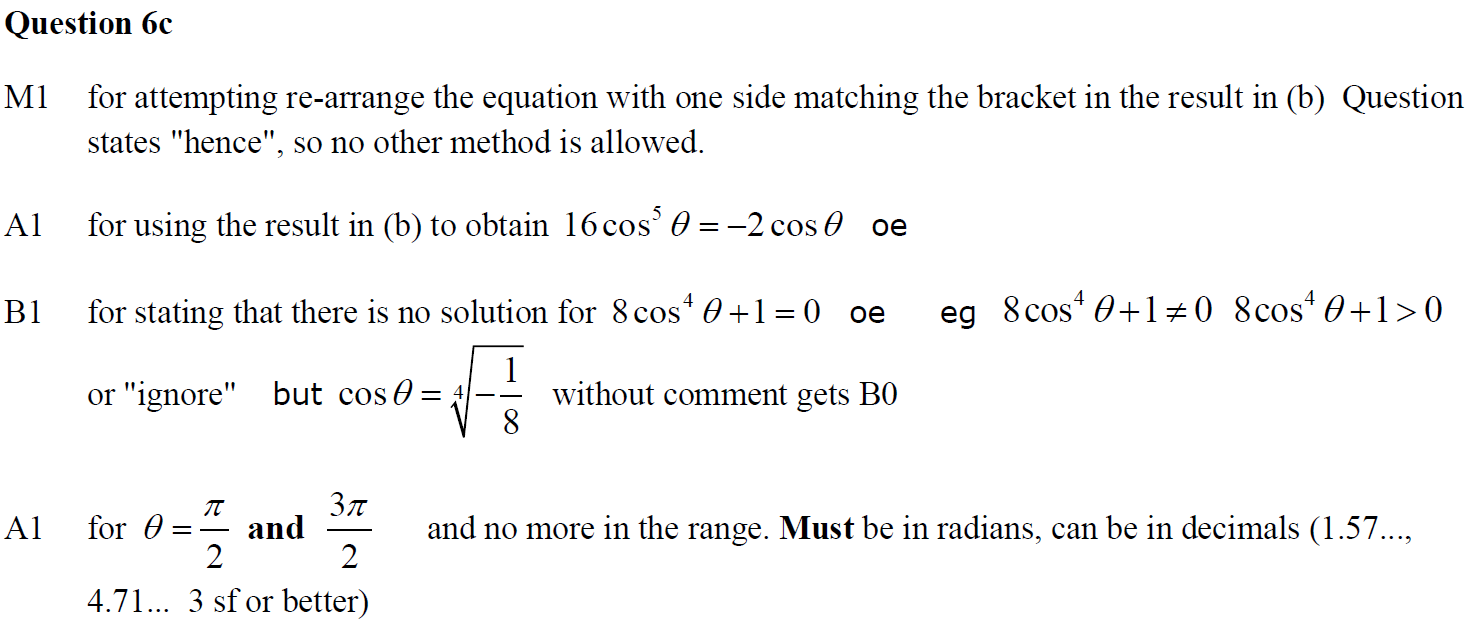 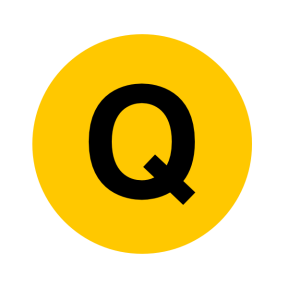 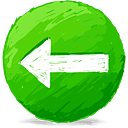 June 2013 Withdrawn
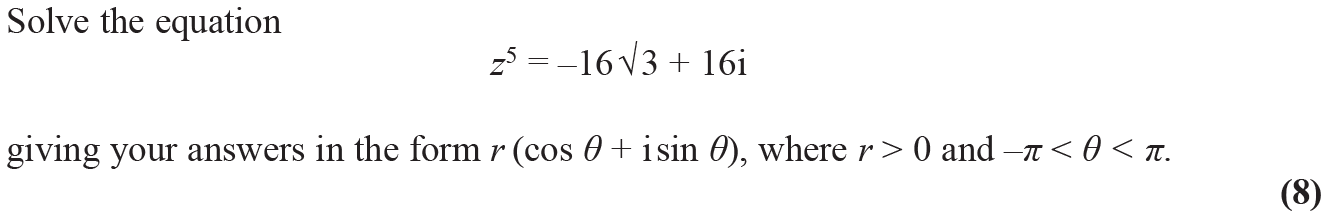 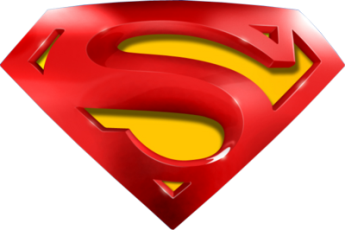 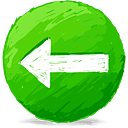 June 2013 Withdrawn
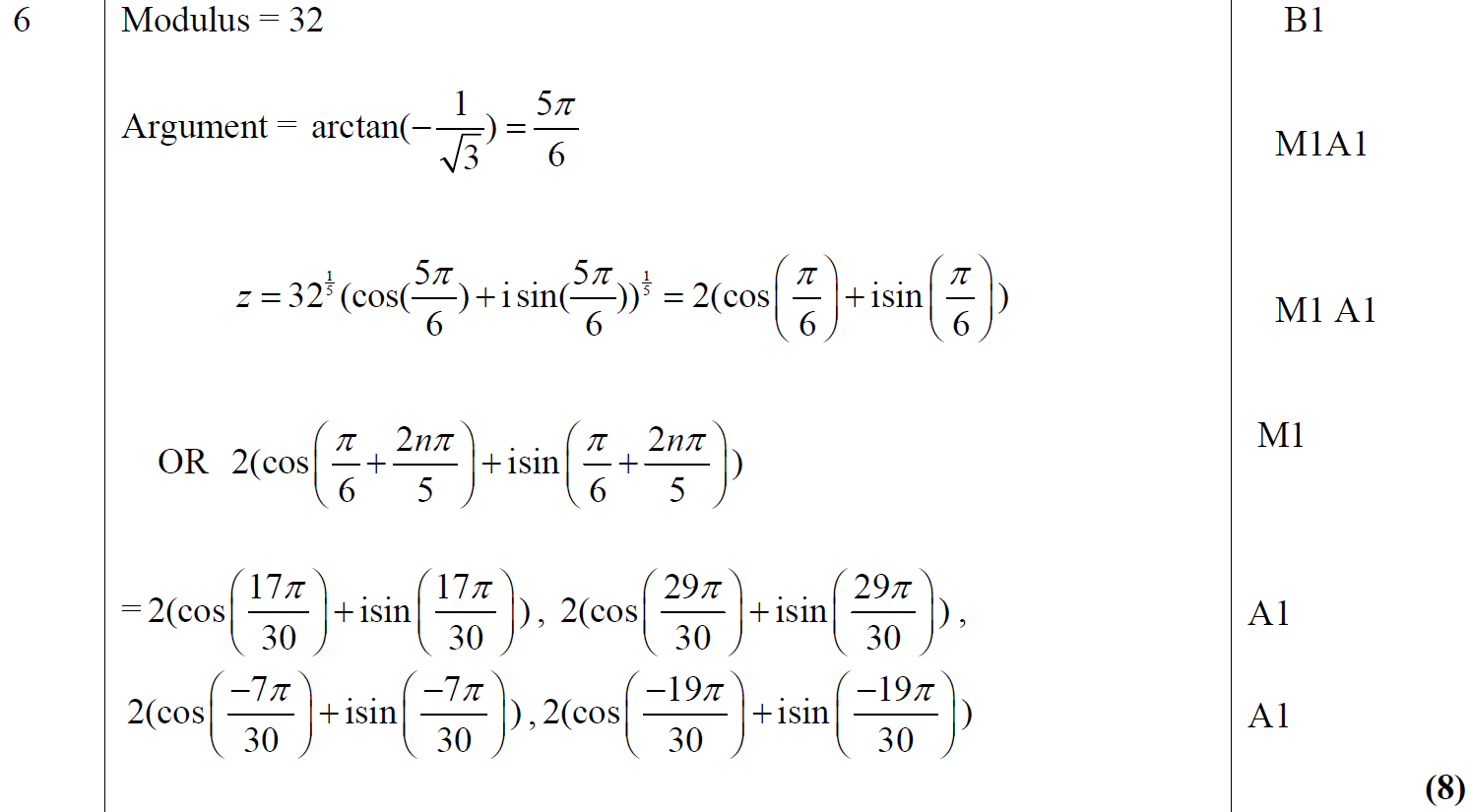 A
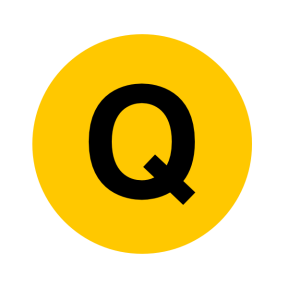 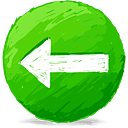 June 2014
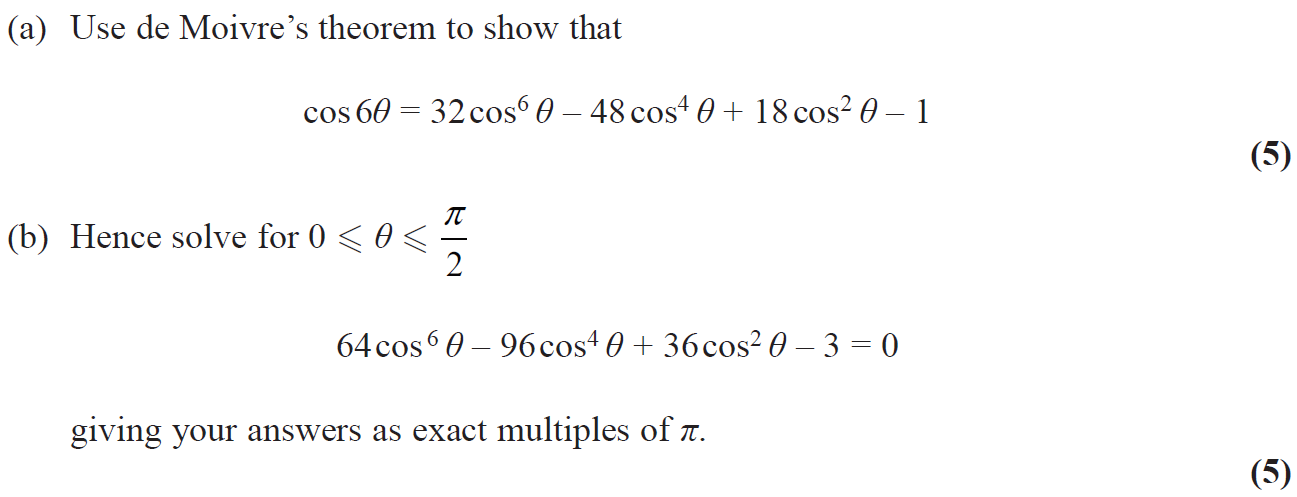 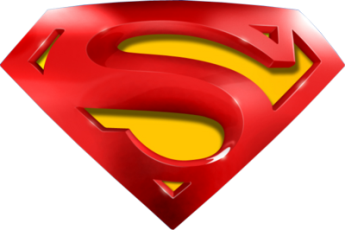 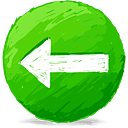 June 2014
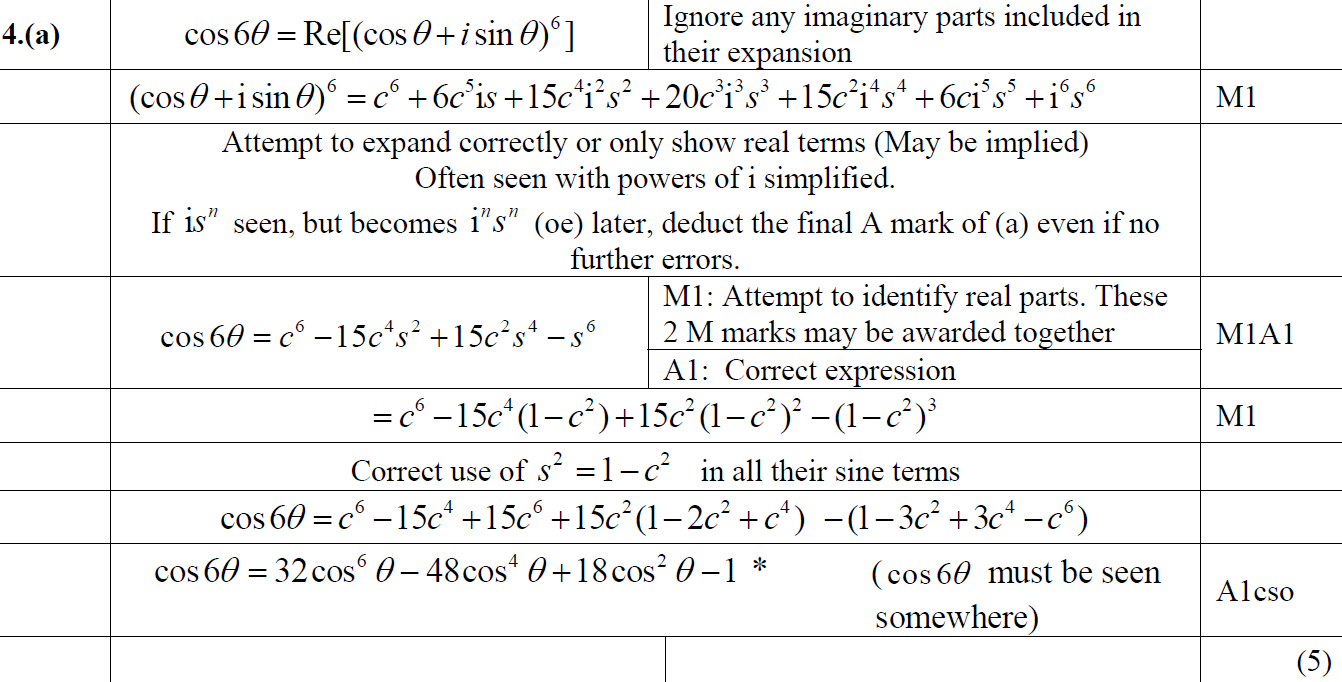 A
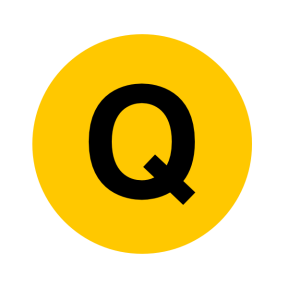 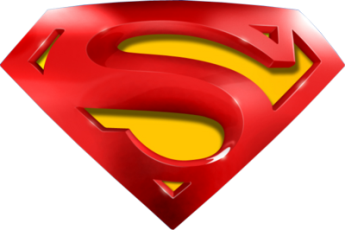 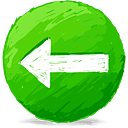 June 2014
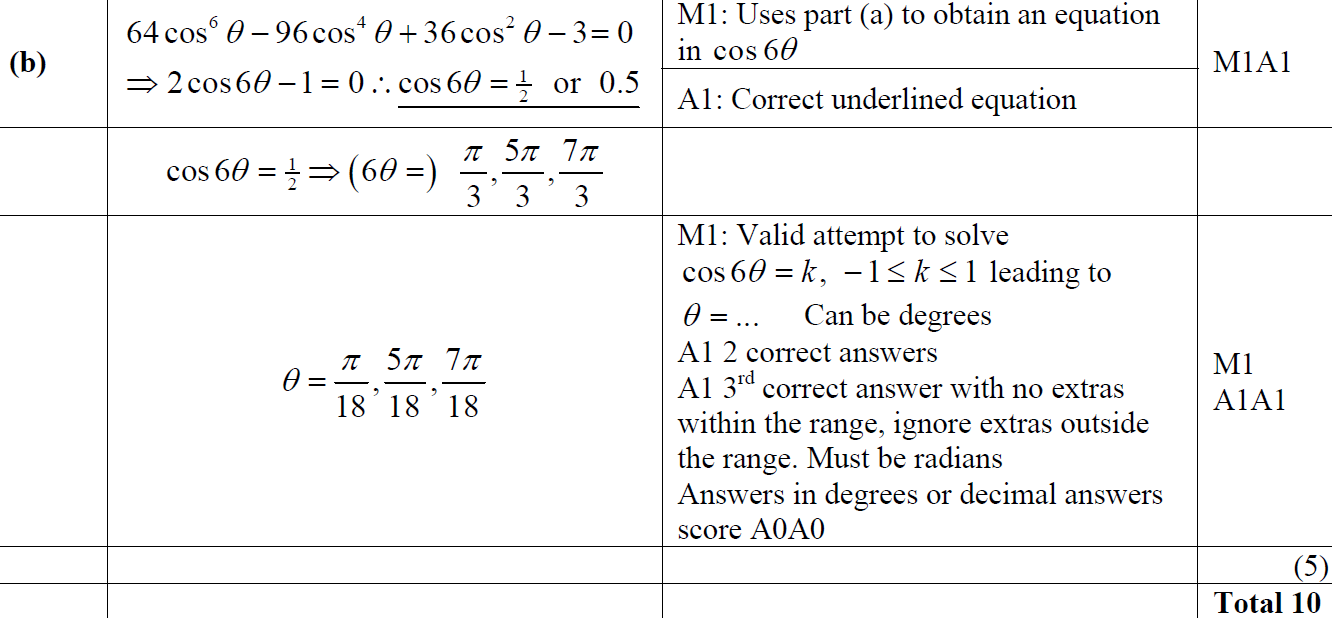 B
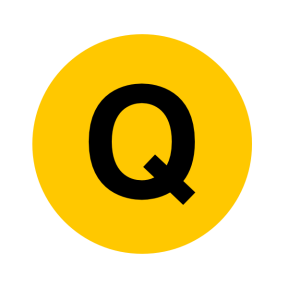 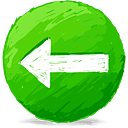 June 2014 Reserve
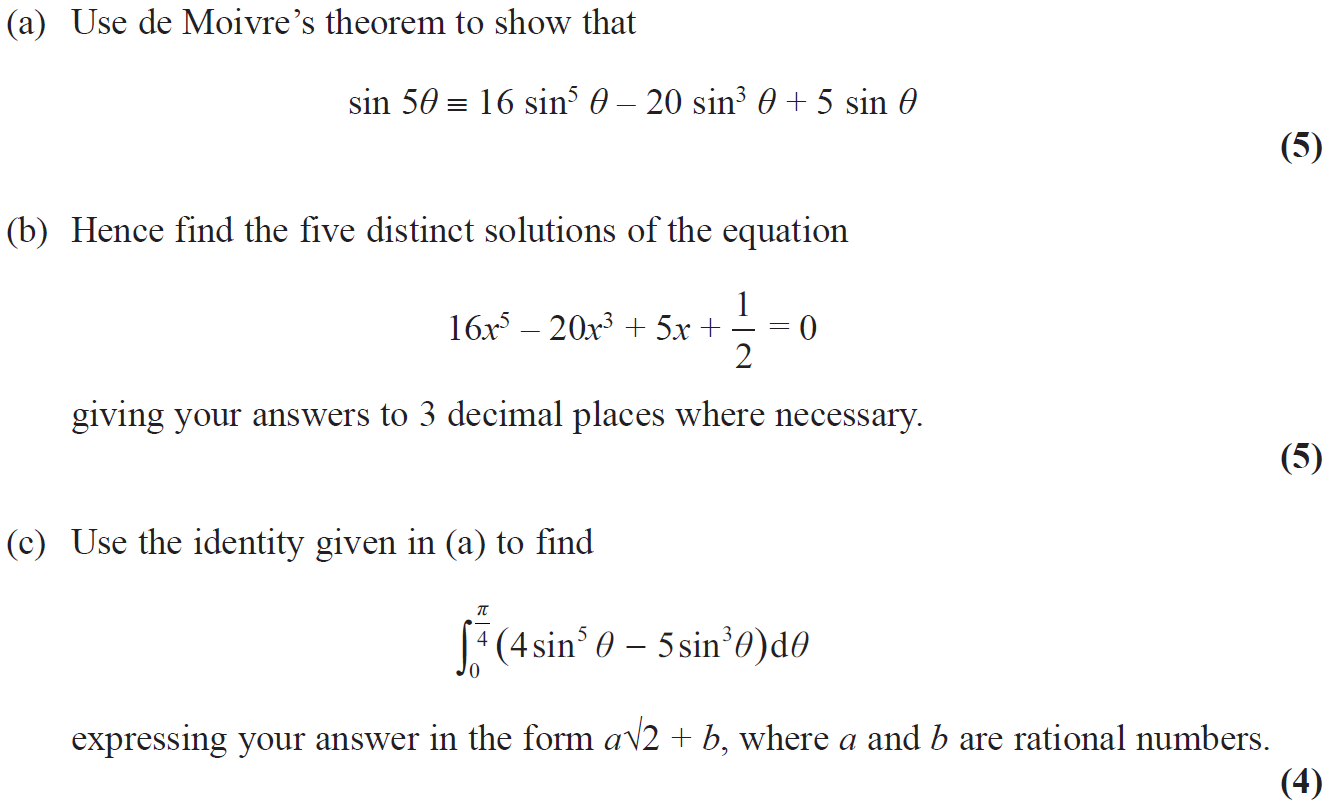 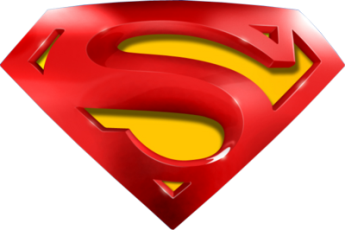 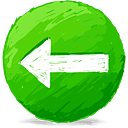 June 2014 Reserve
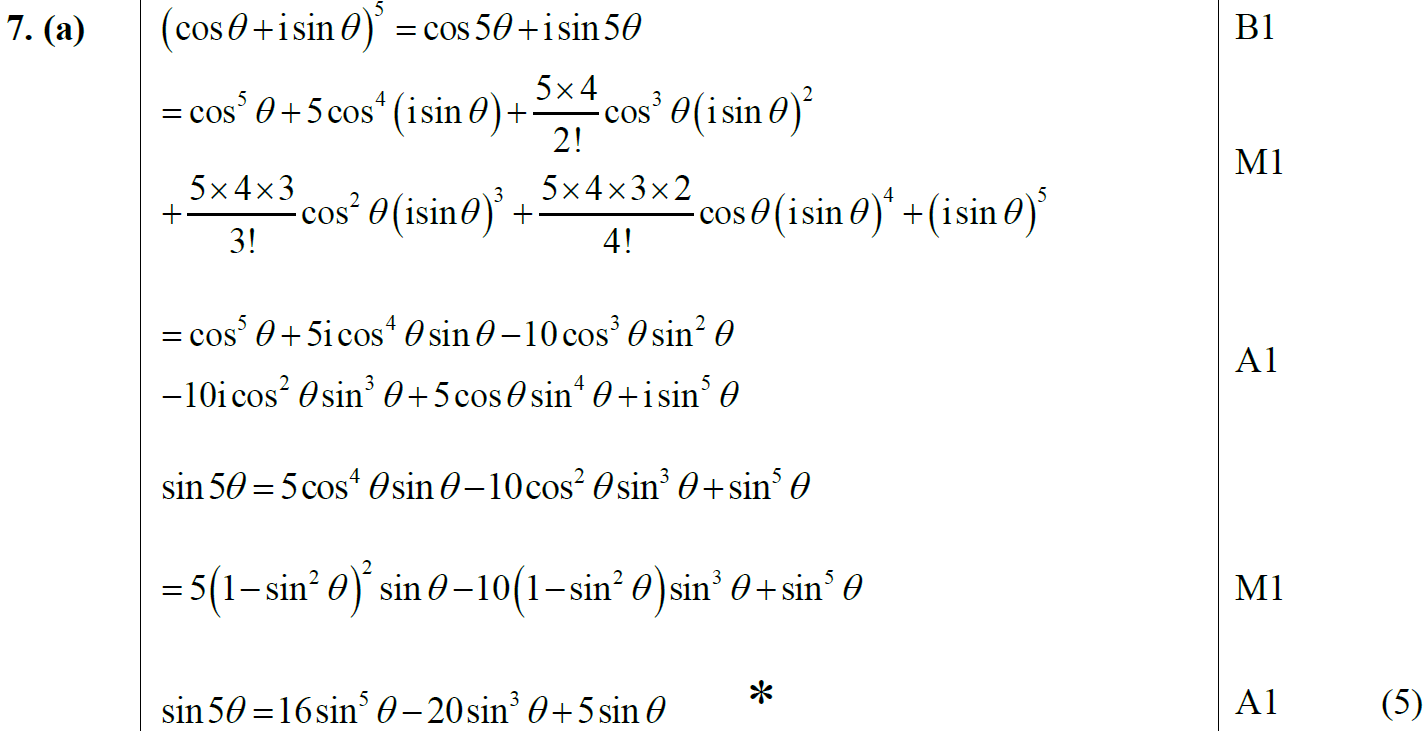 A
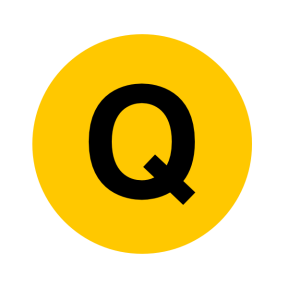 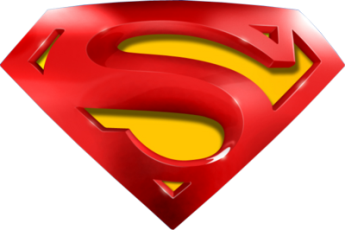 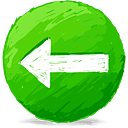 June 2014 Reserve
B
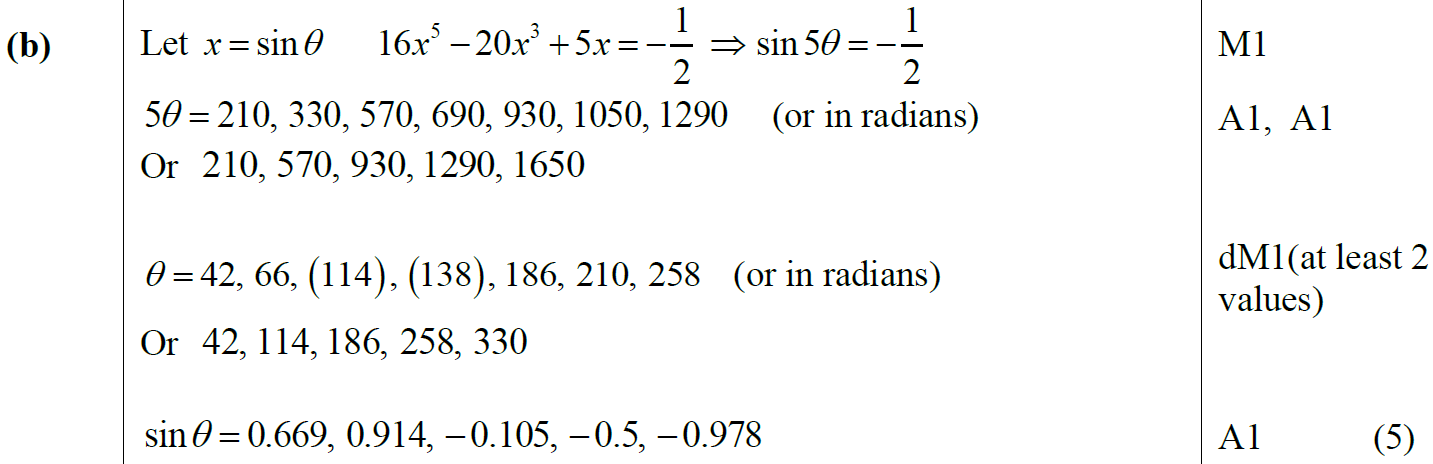 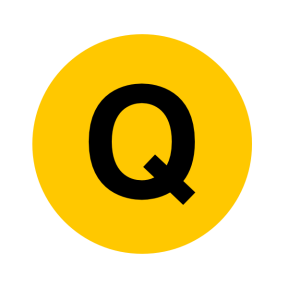 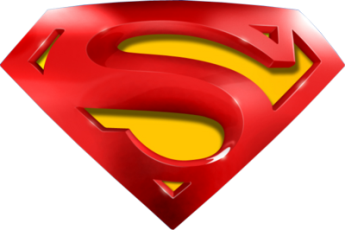 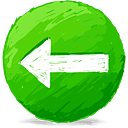 June 2014 Reserve
C
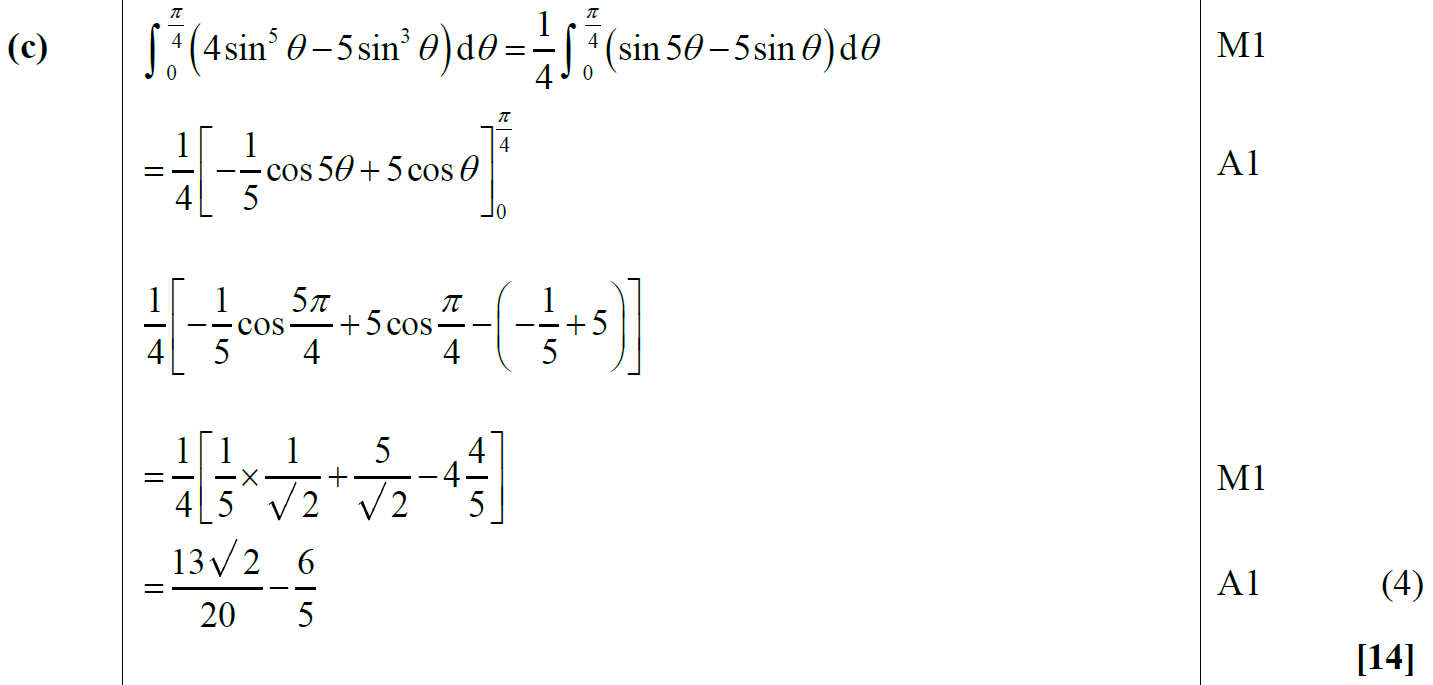 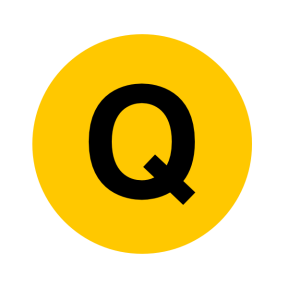 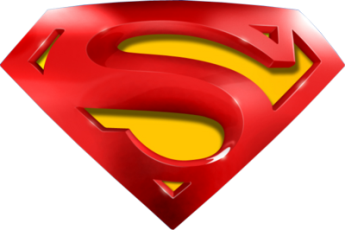 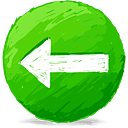 June 2014 Reserve
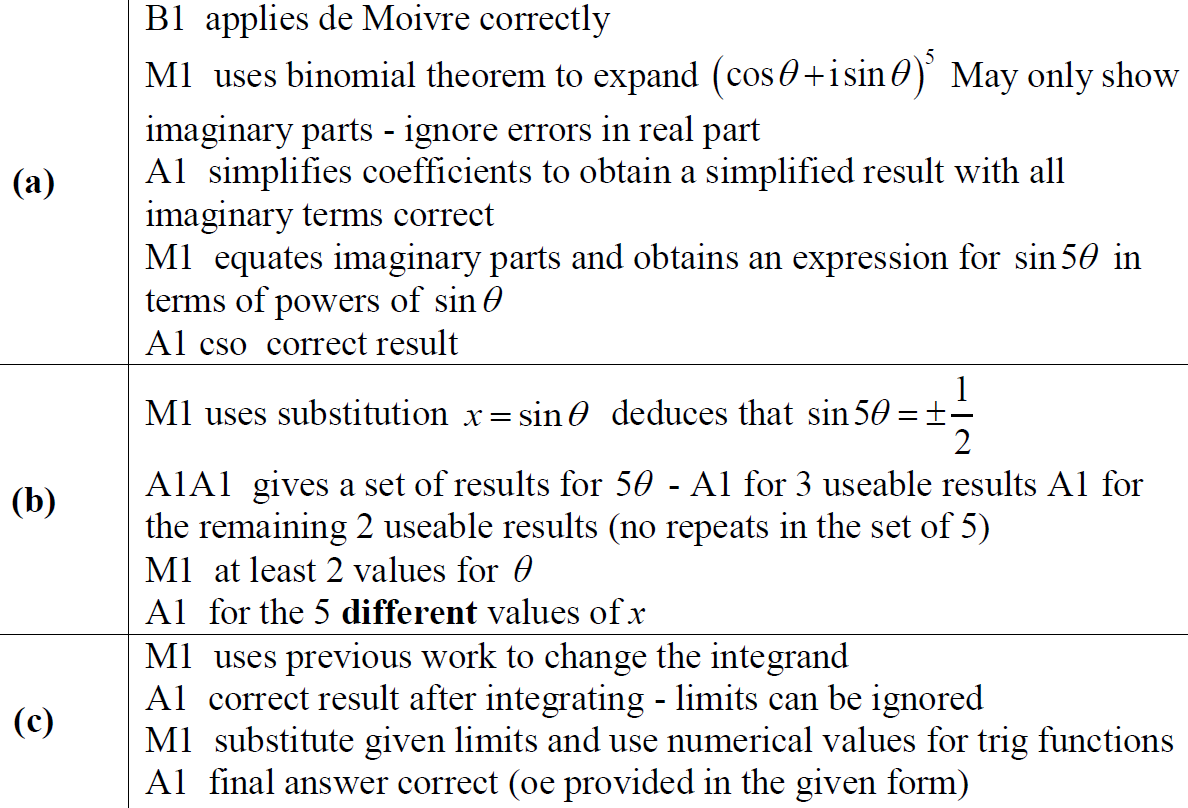 A notes
B notes
C notes
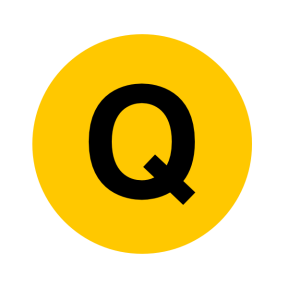 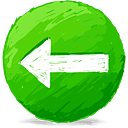 June 2015
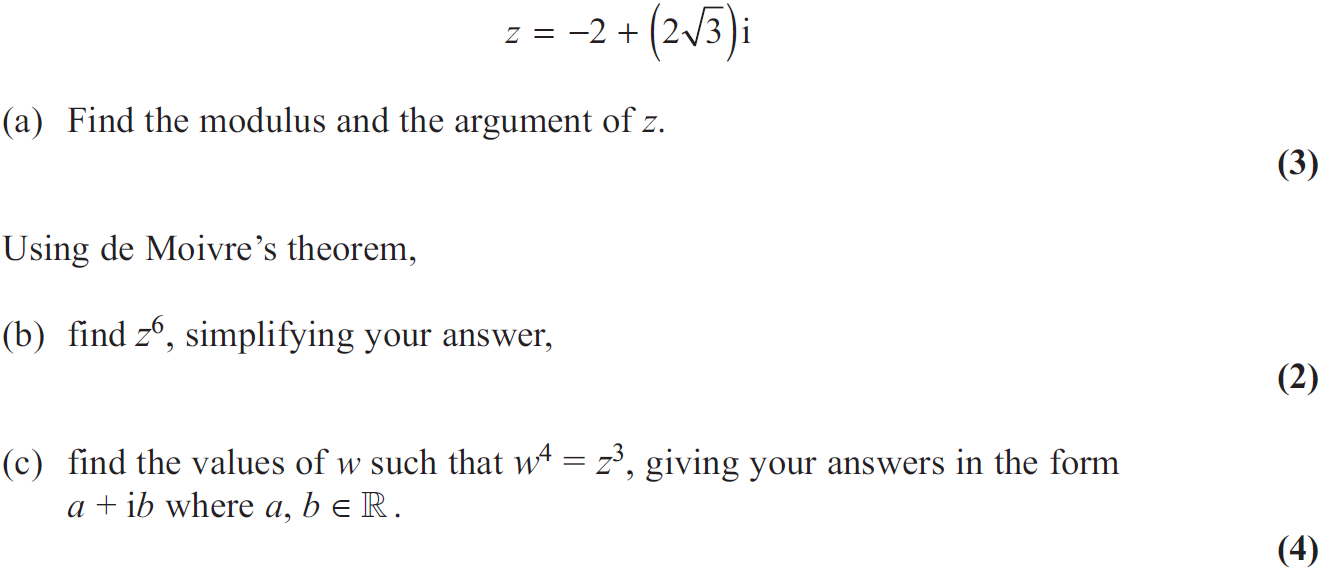 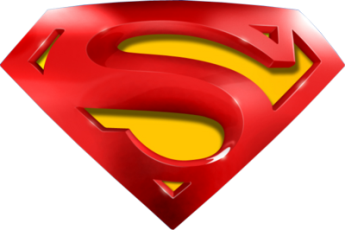 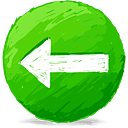 June 2015
A
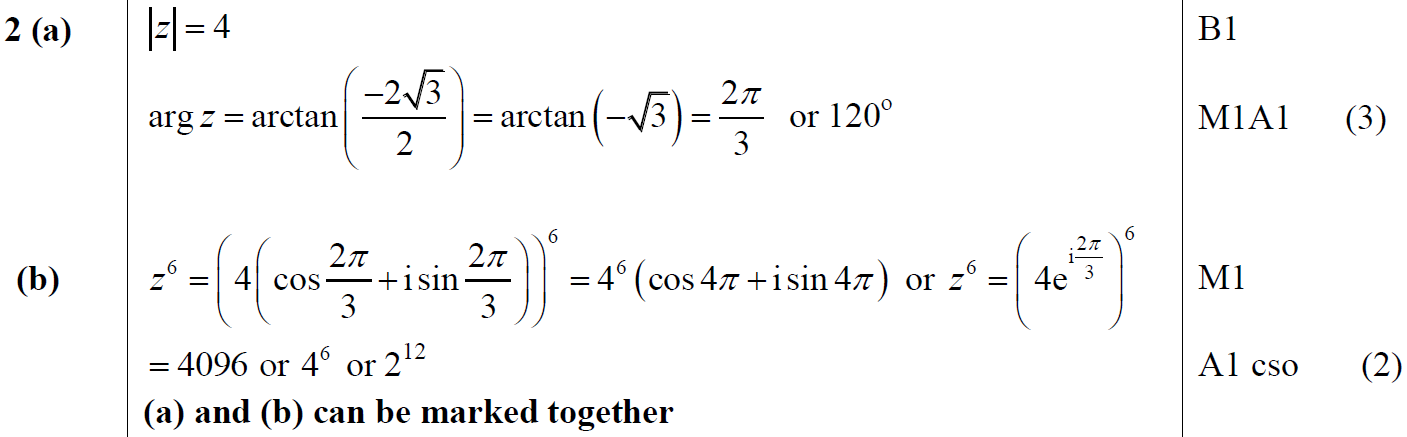 B
A notes
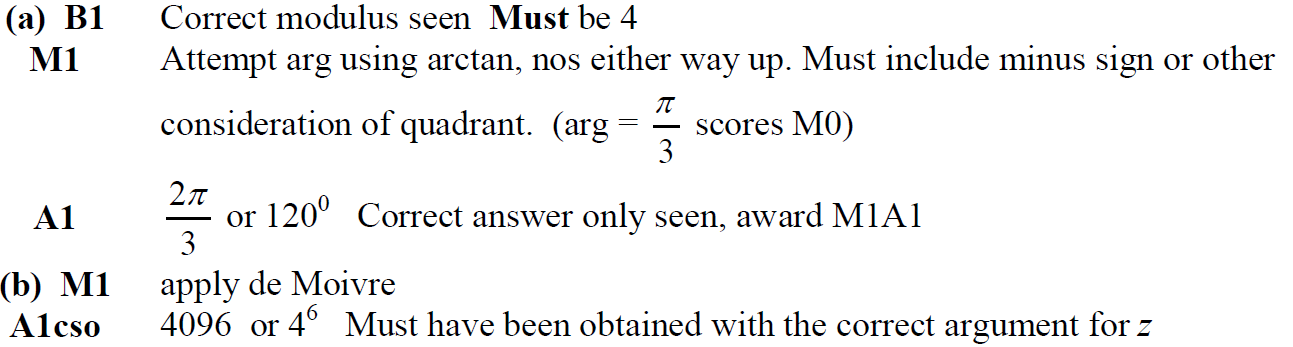 B notes
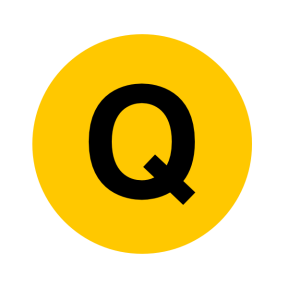 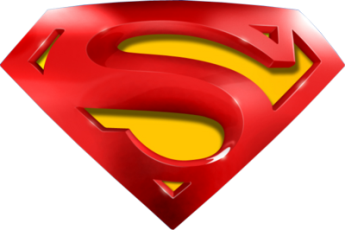 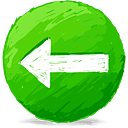 June 2015
C
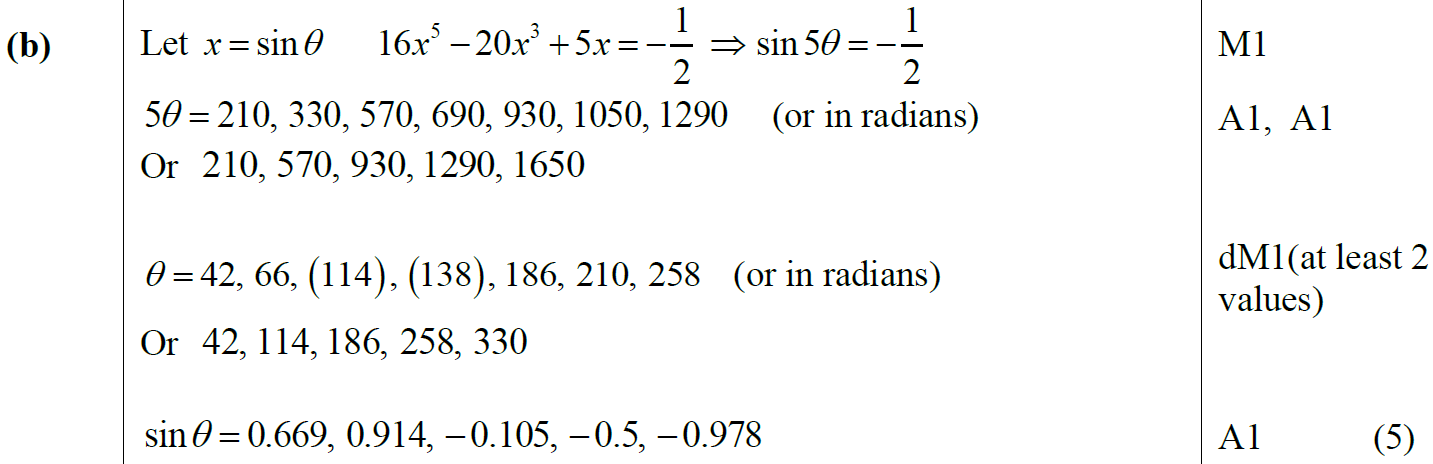 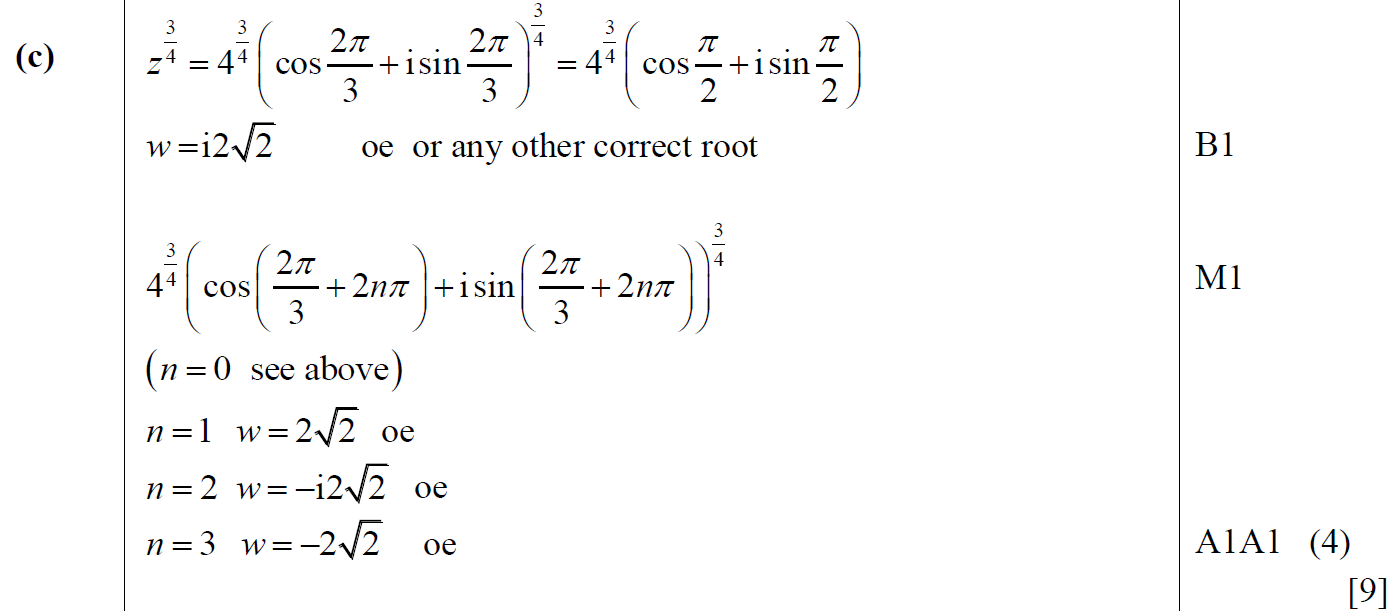 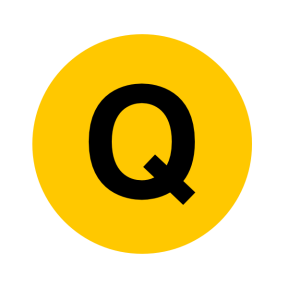 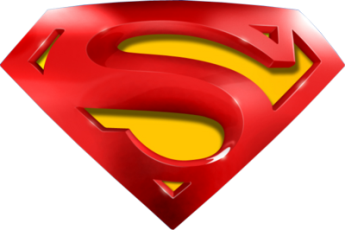 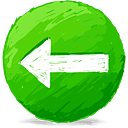 June 2015
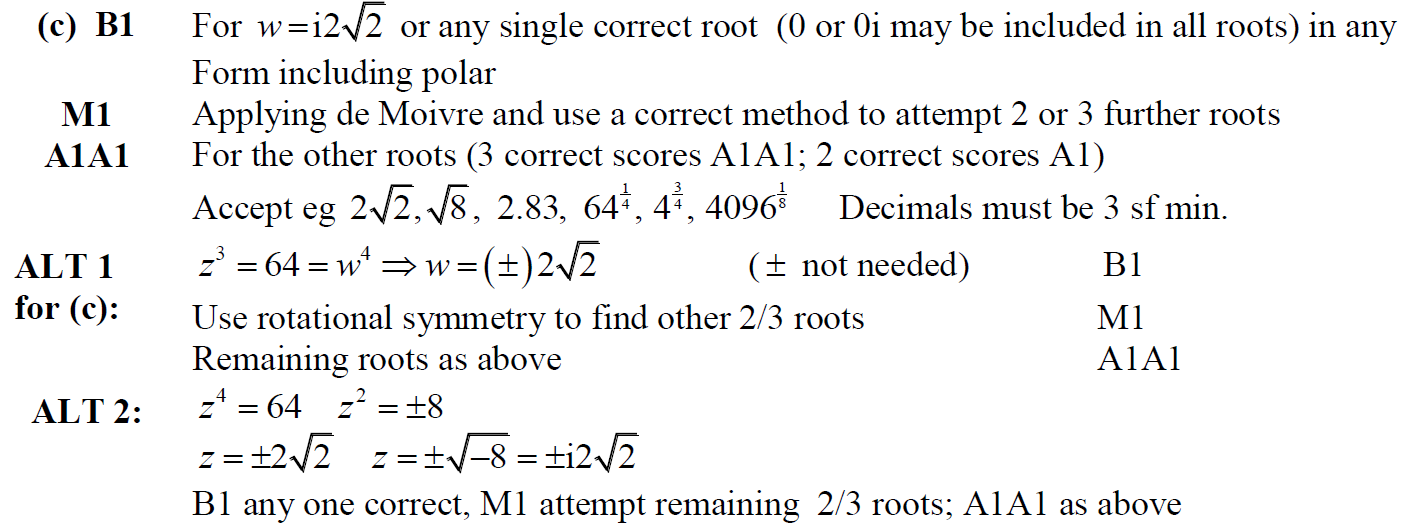 C notes
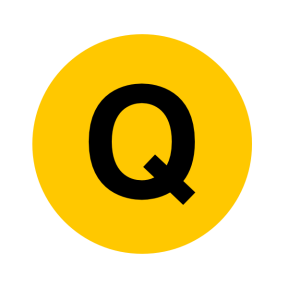 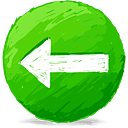 June 2016
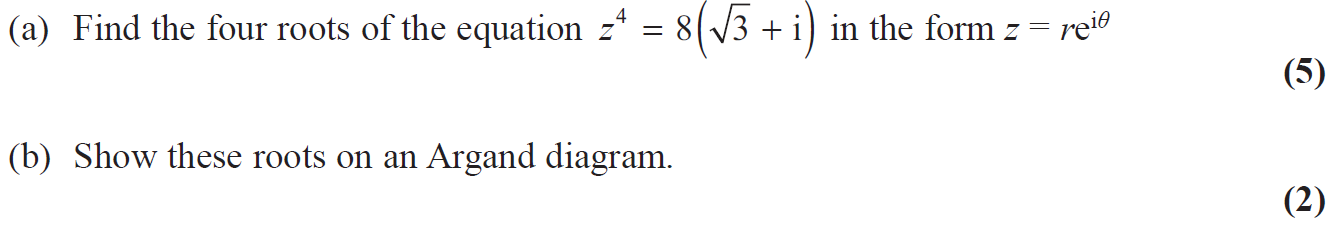 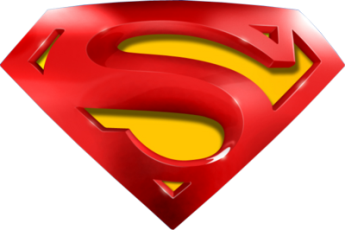 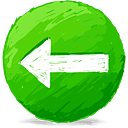 June 2016
A
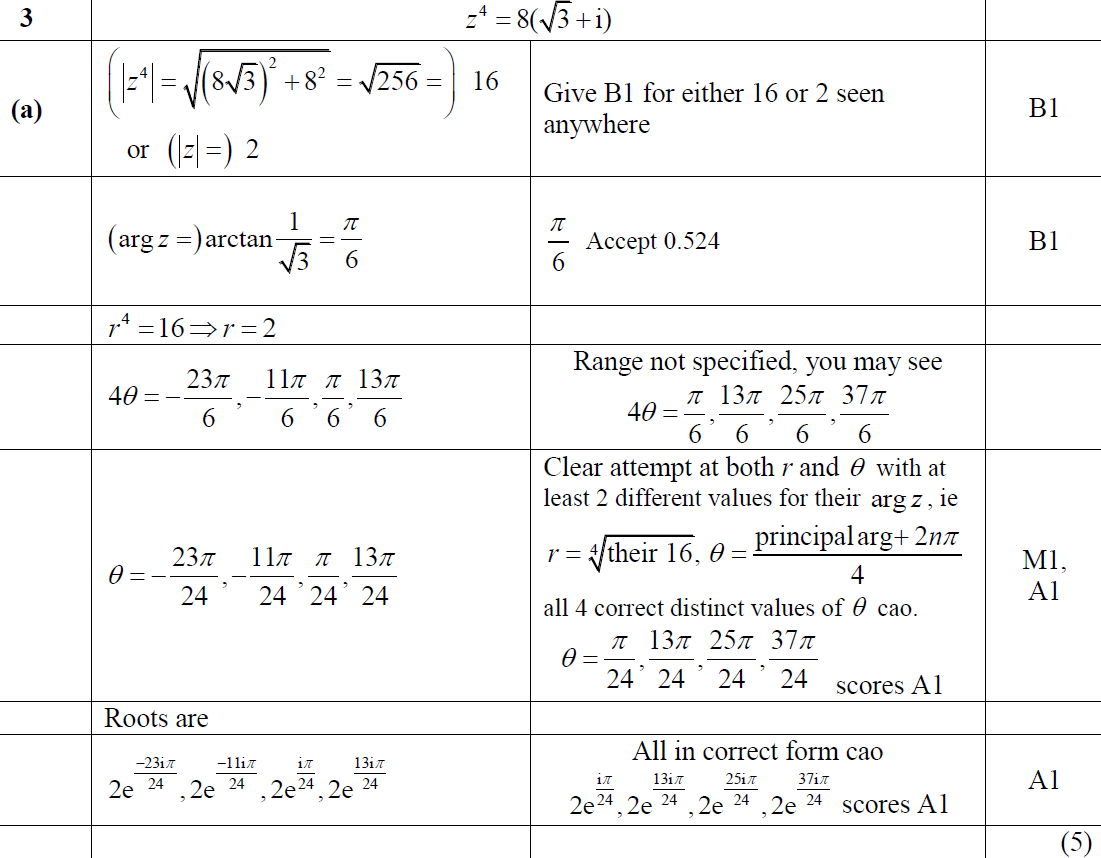 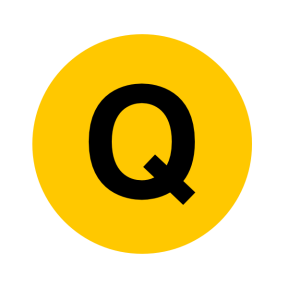 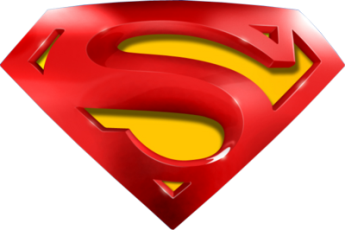 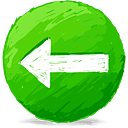 June 2016
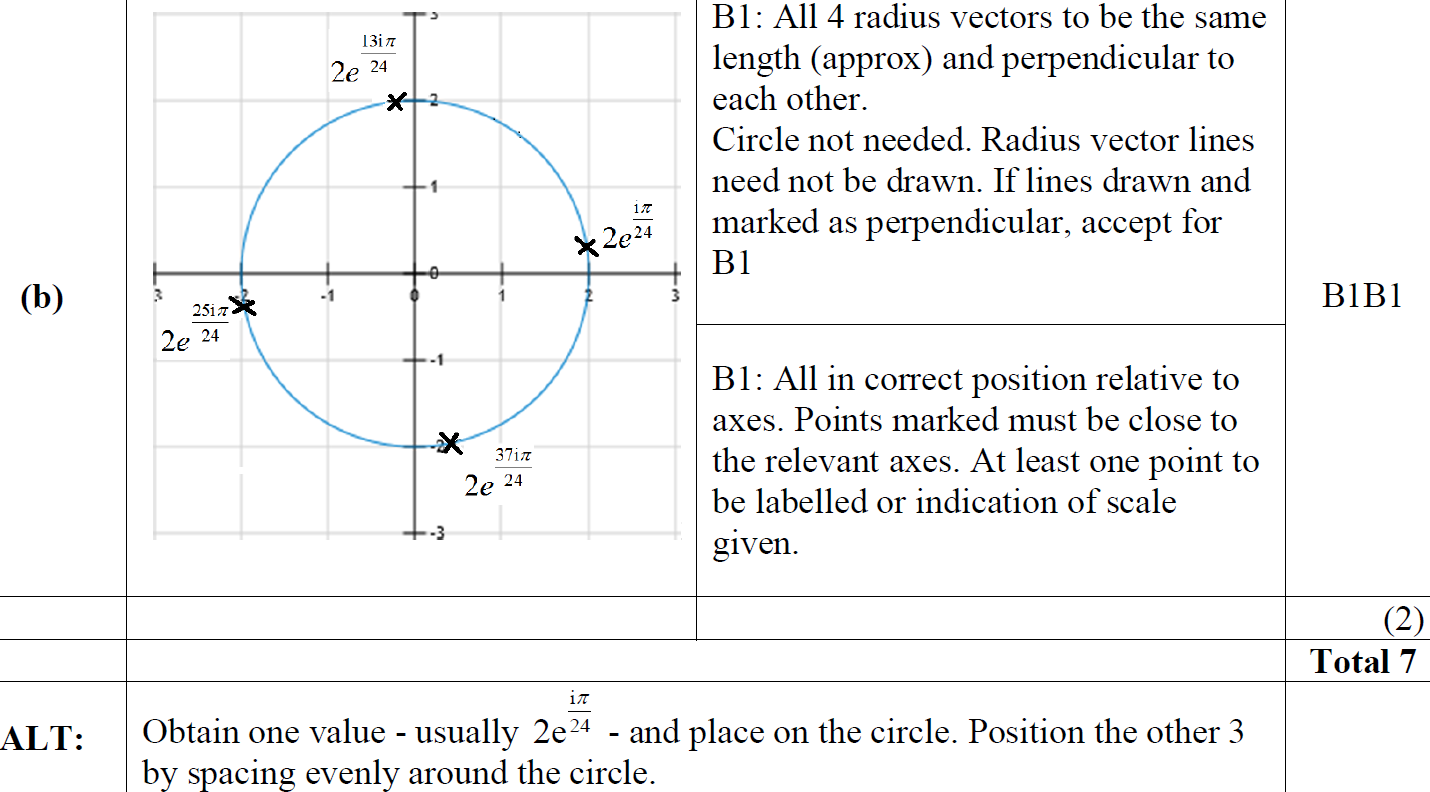 B
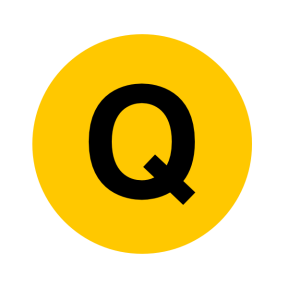 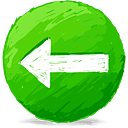 June 2016
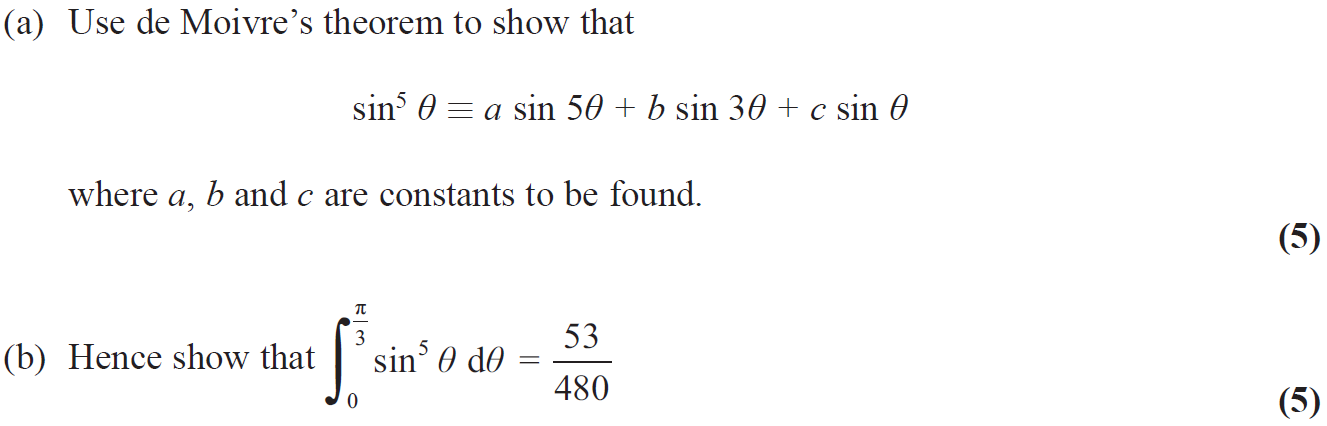 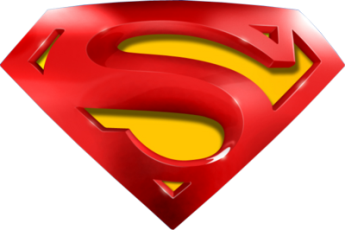 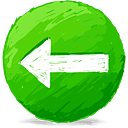 June 2016
A
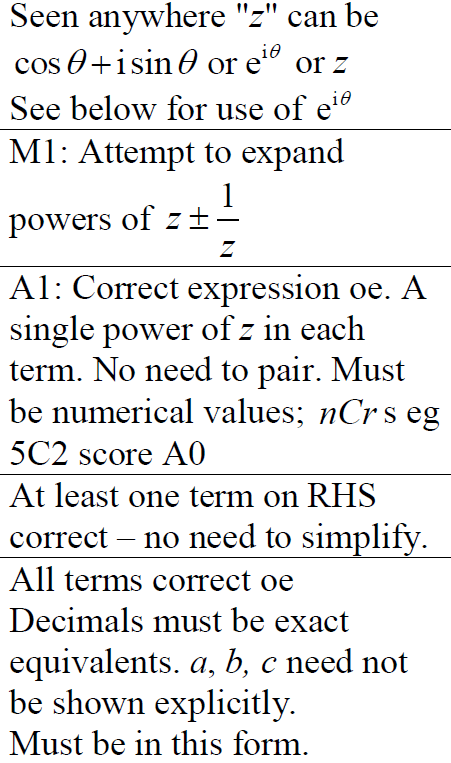 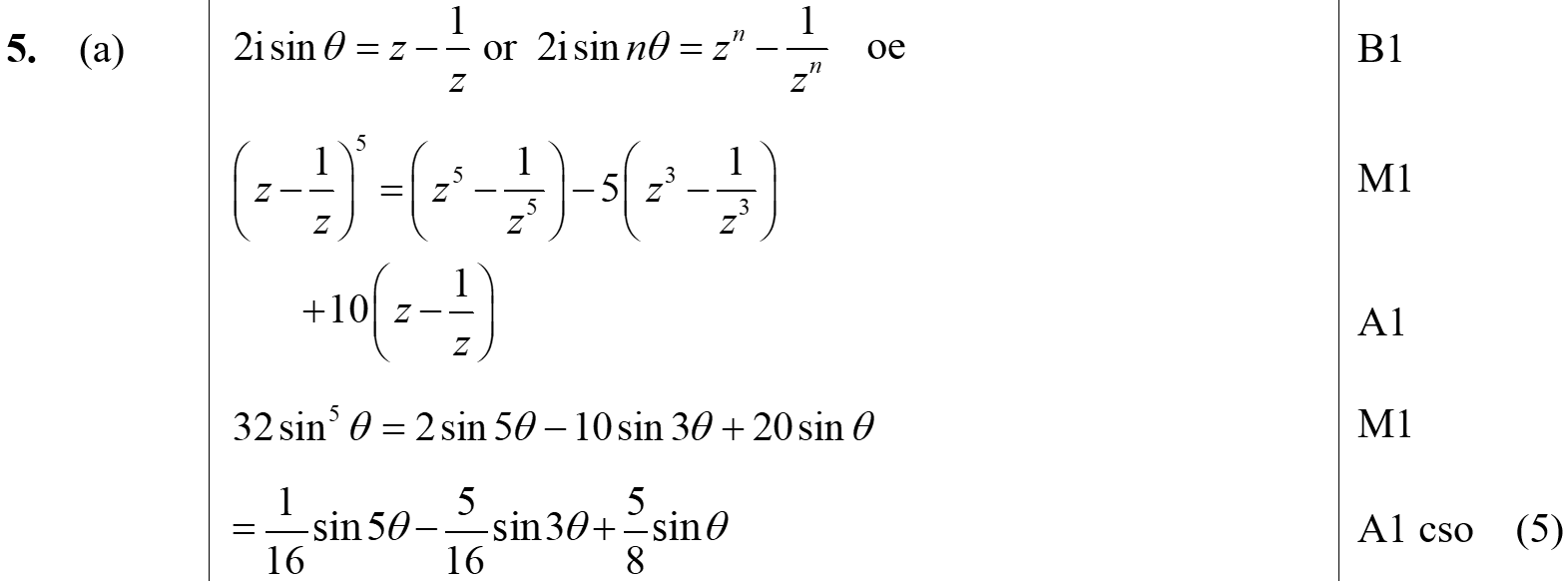 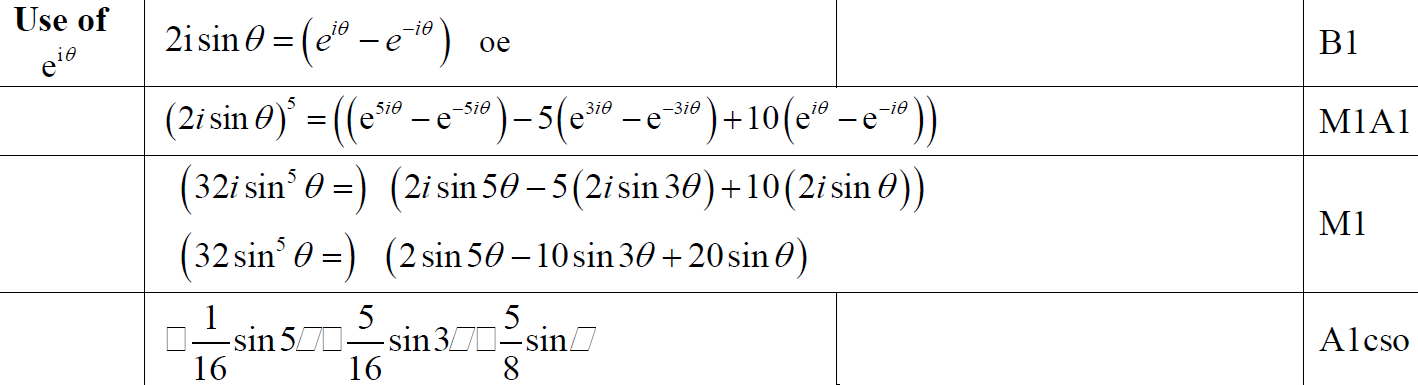 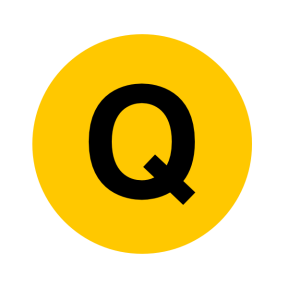 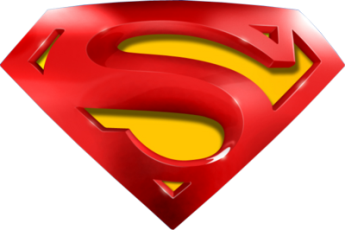 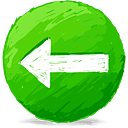 June 2016
A Alternative 1
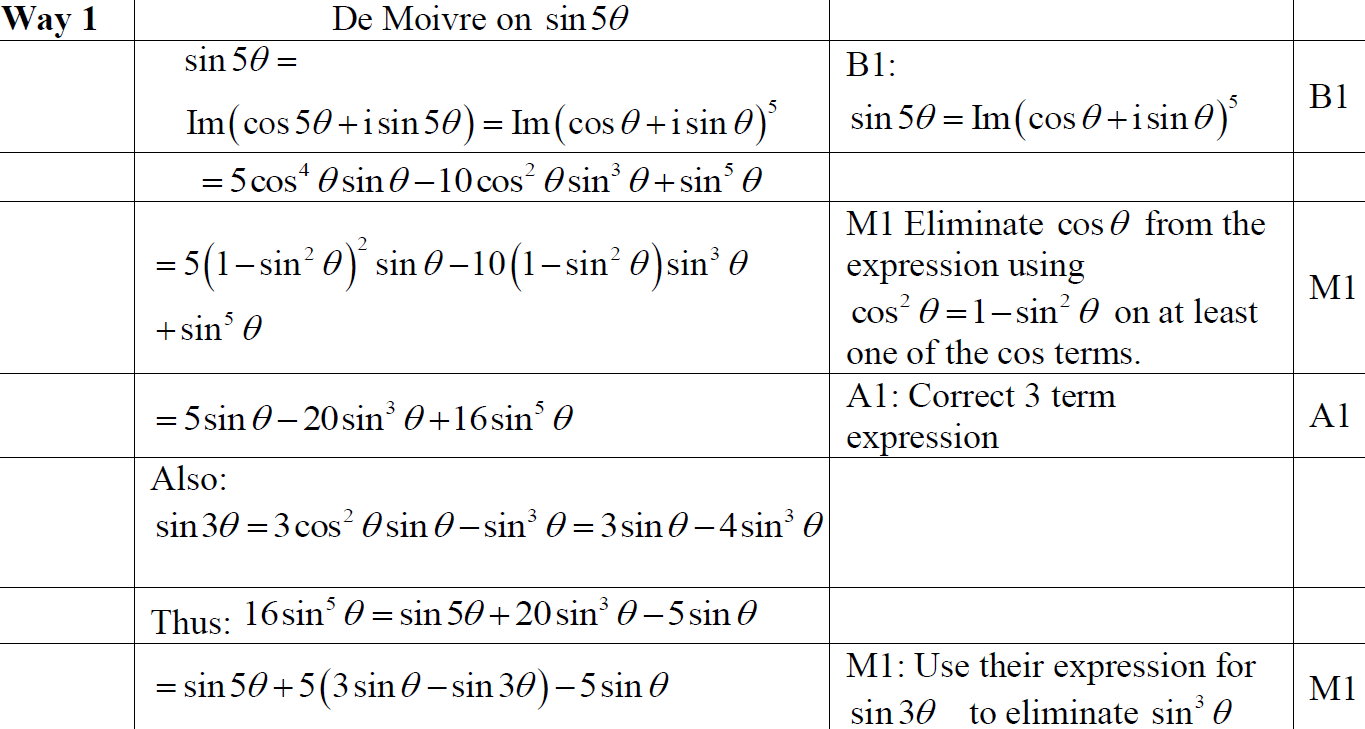 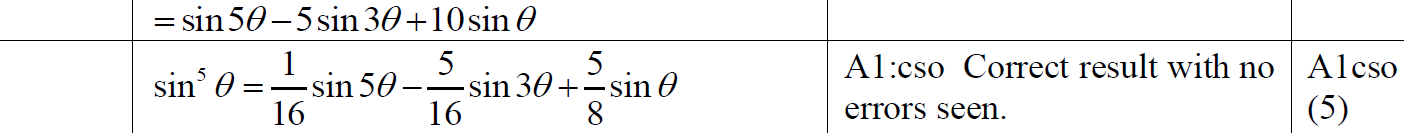 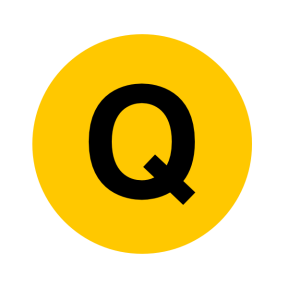 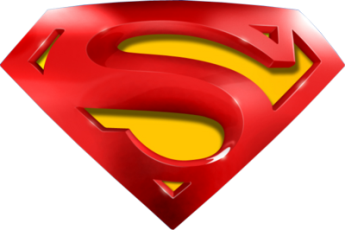 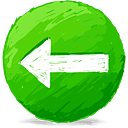 June 2016
A Alternative 2
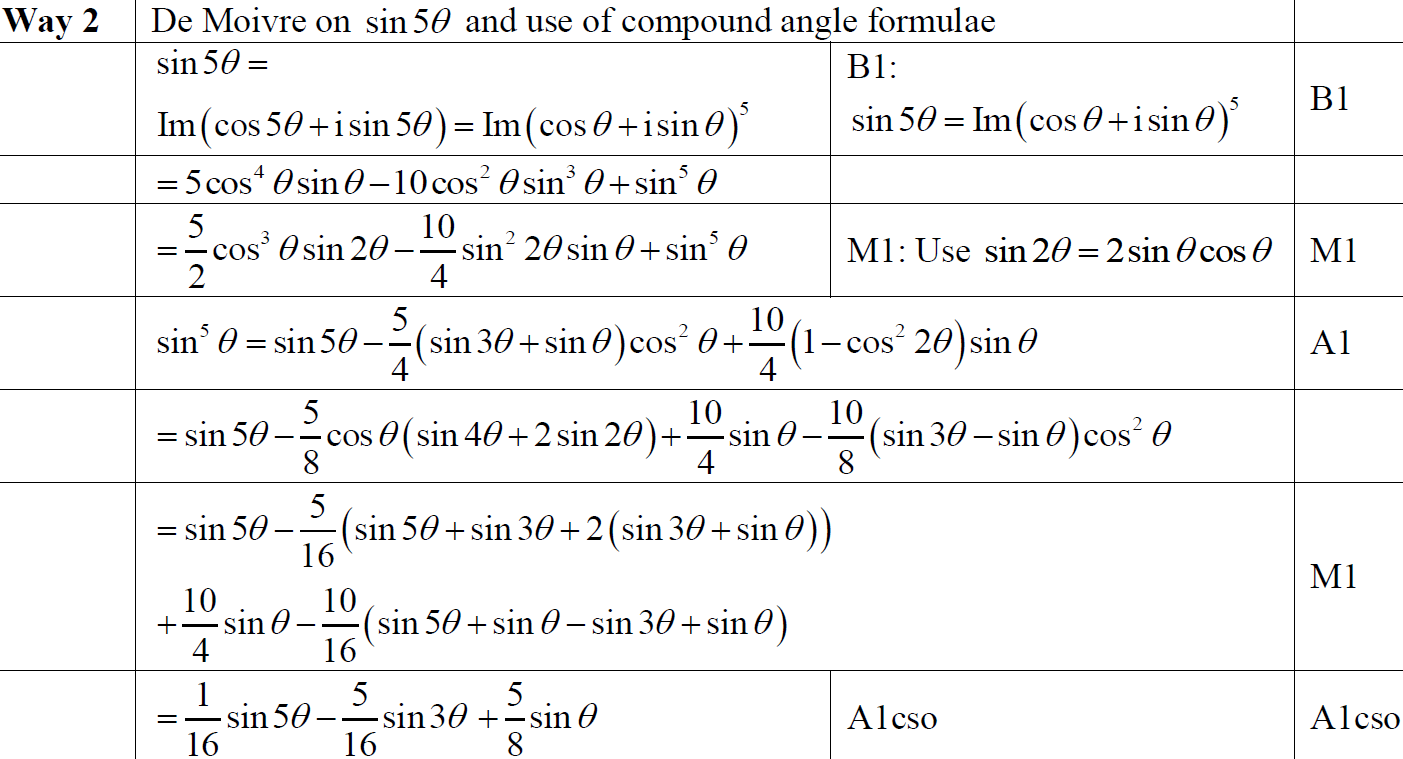 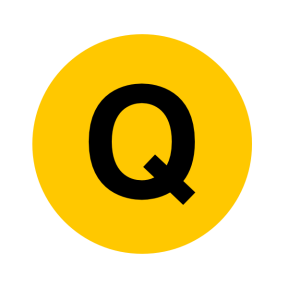 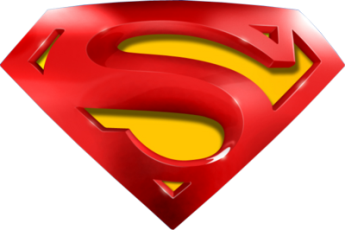 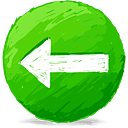 June 2016
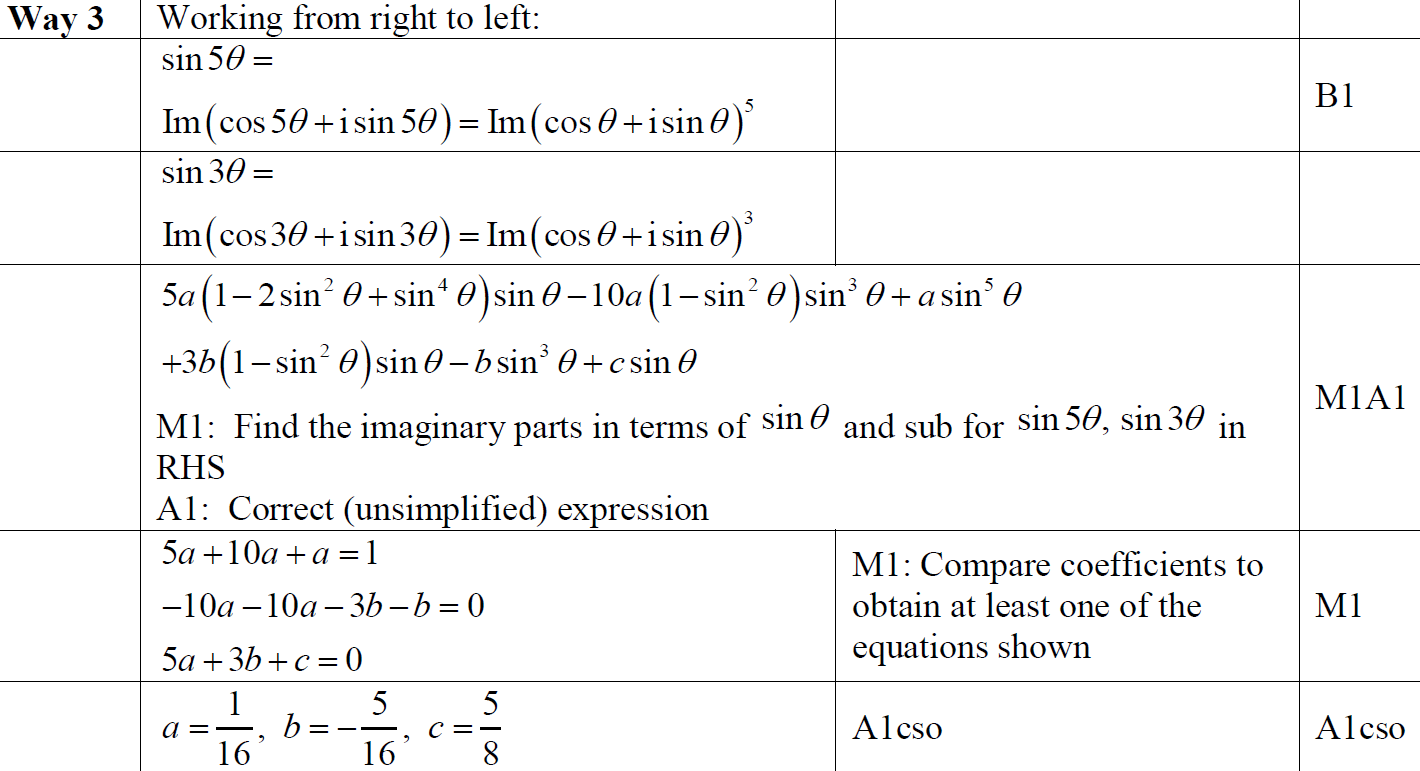 A Alternative 3
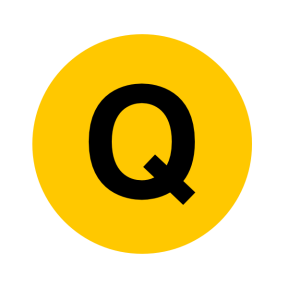 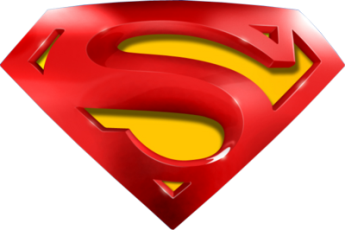 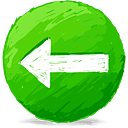 June 2016
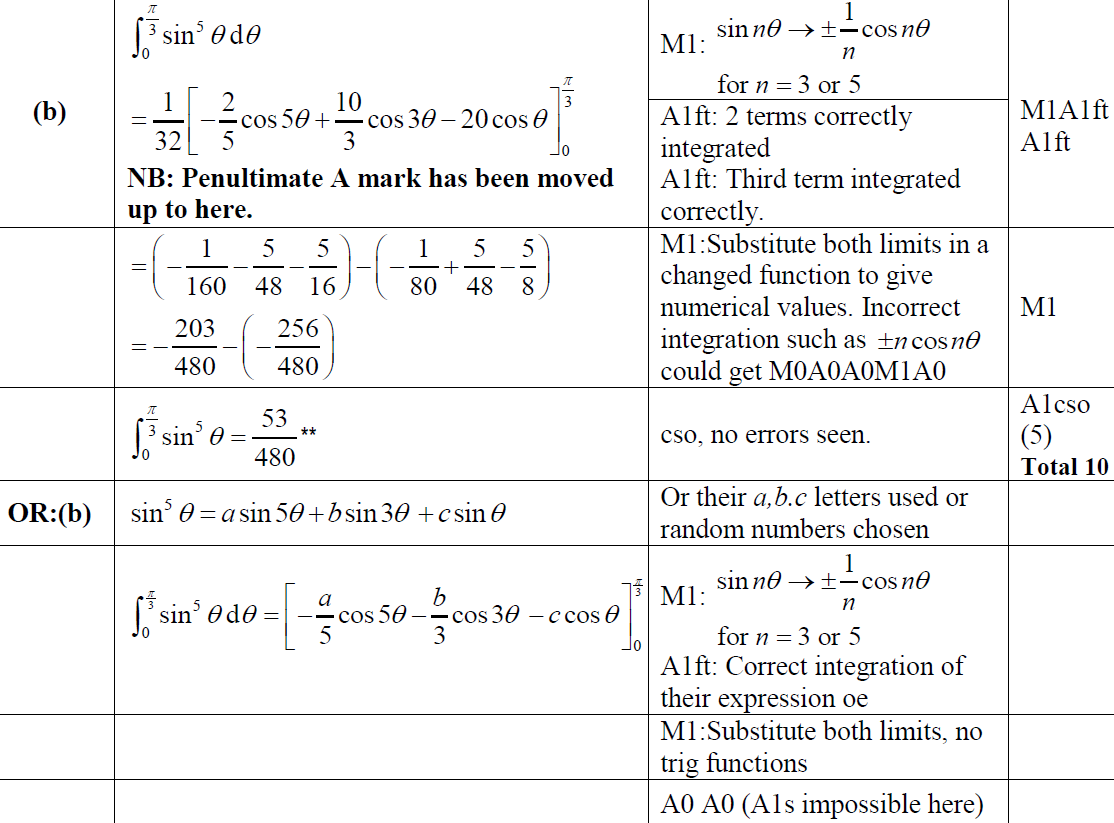 B
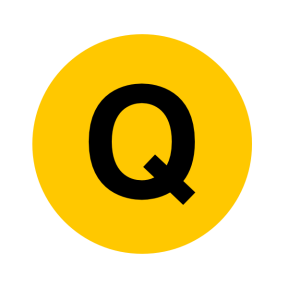 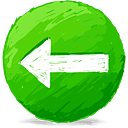 June 2017
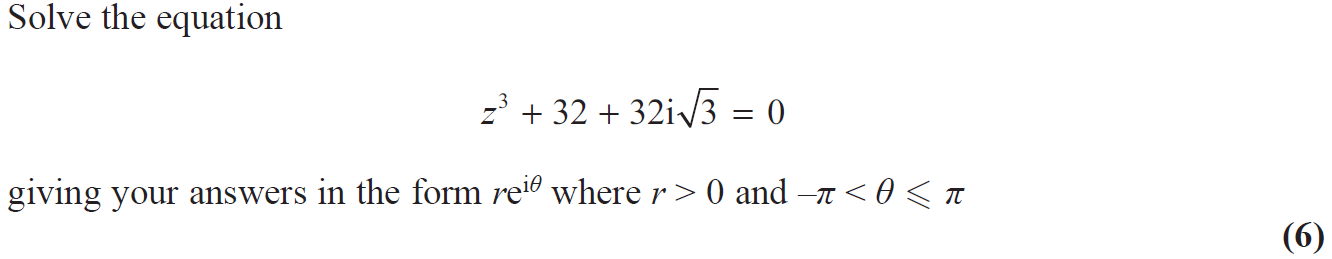 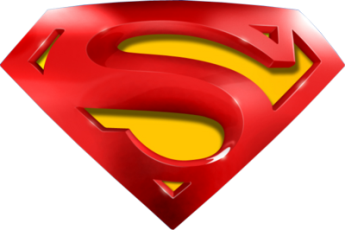 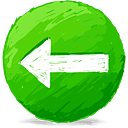 June 2017
A
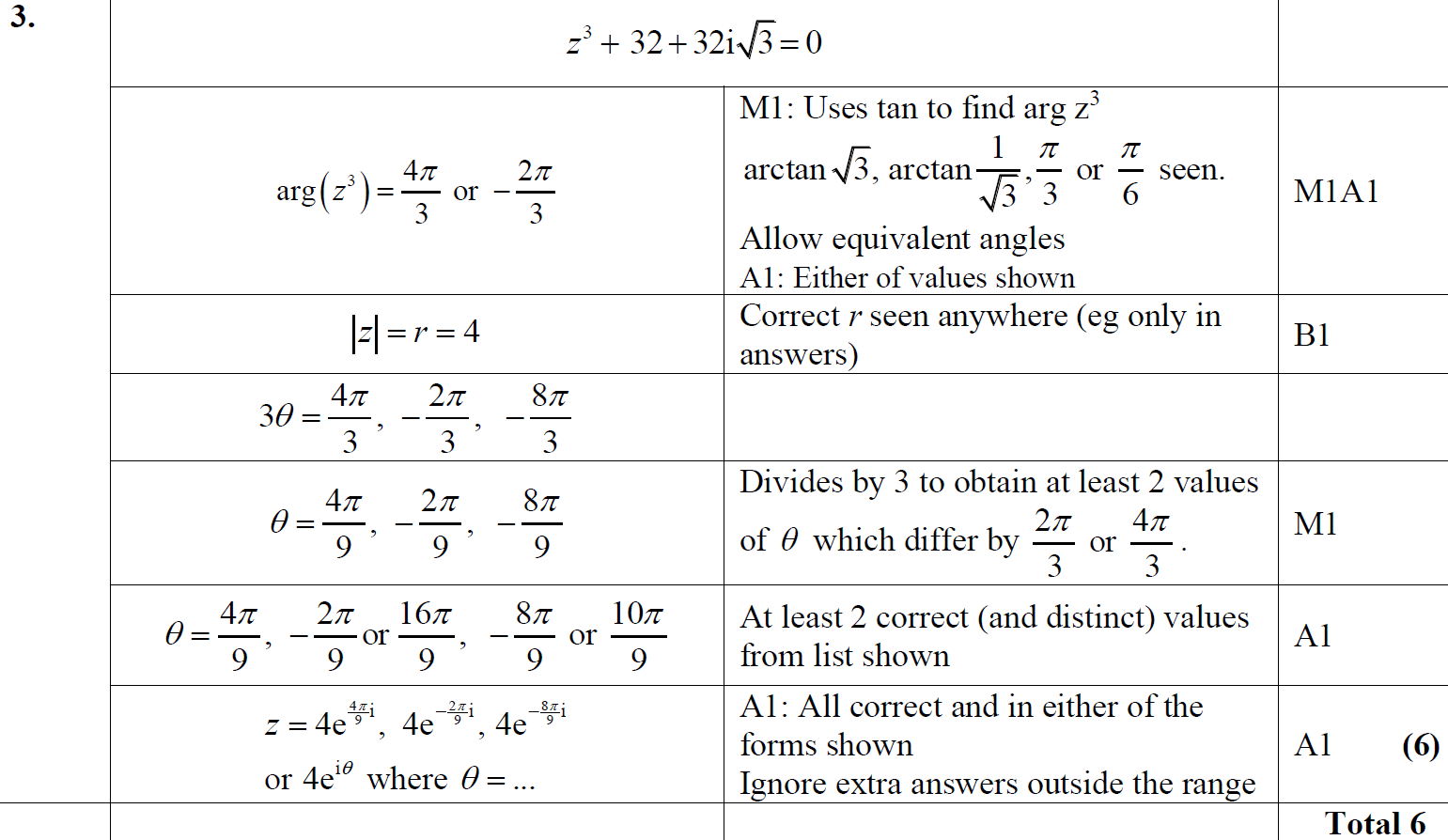 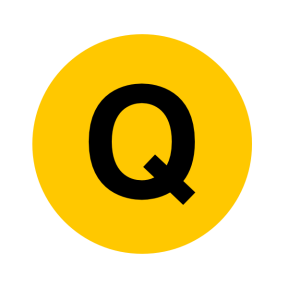 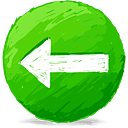 June 2018
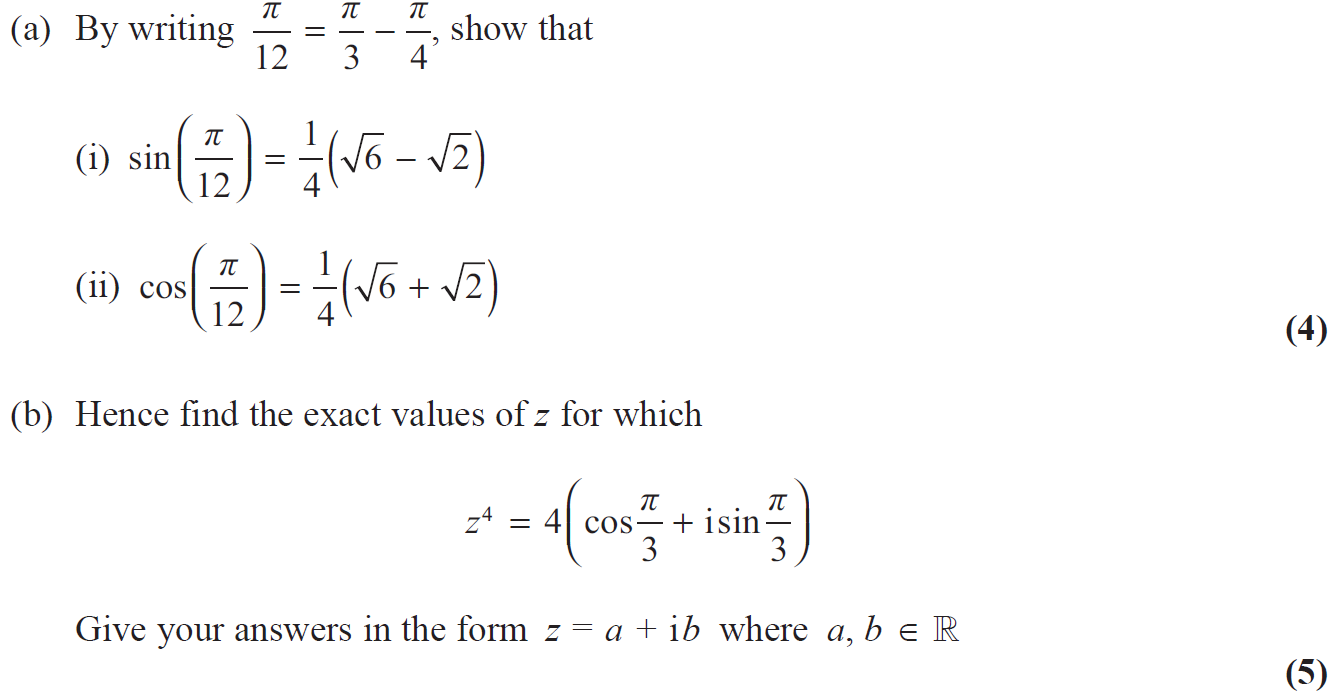 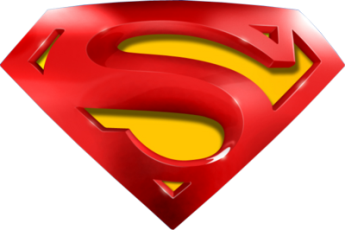 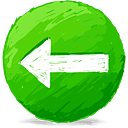 June 2018
A (i)
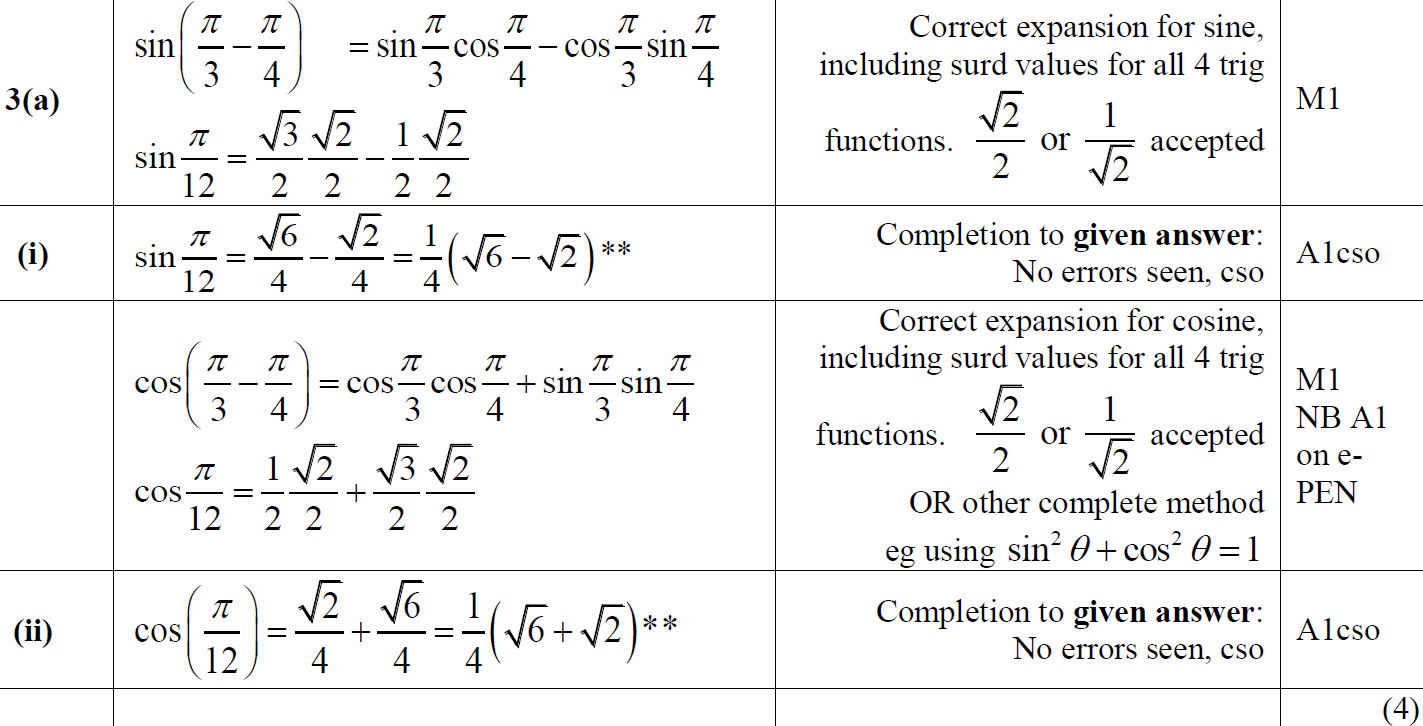 A (ii)
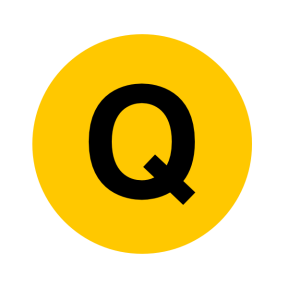 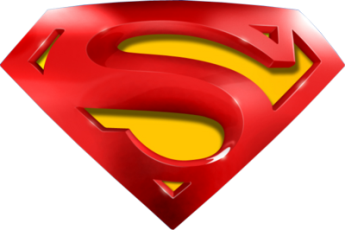 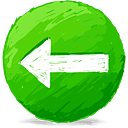 June 2018
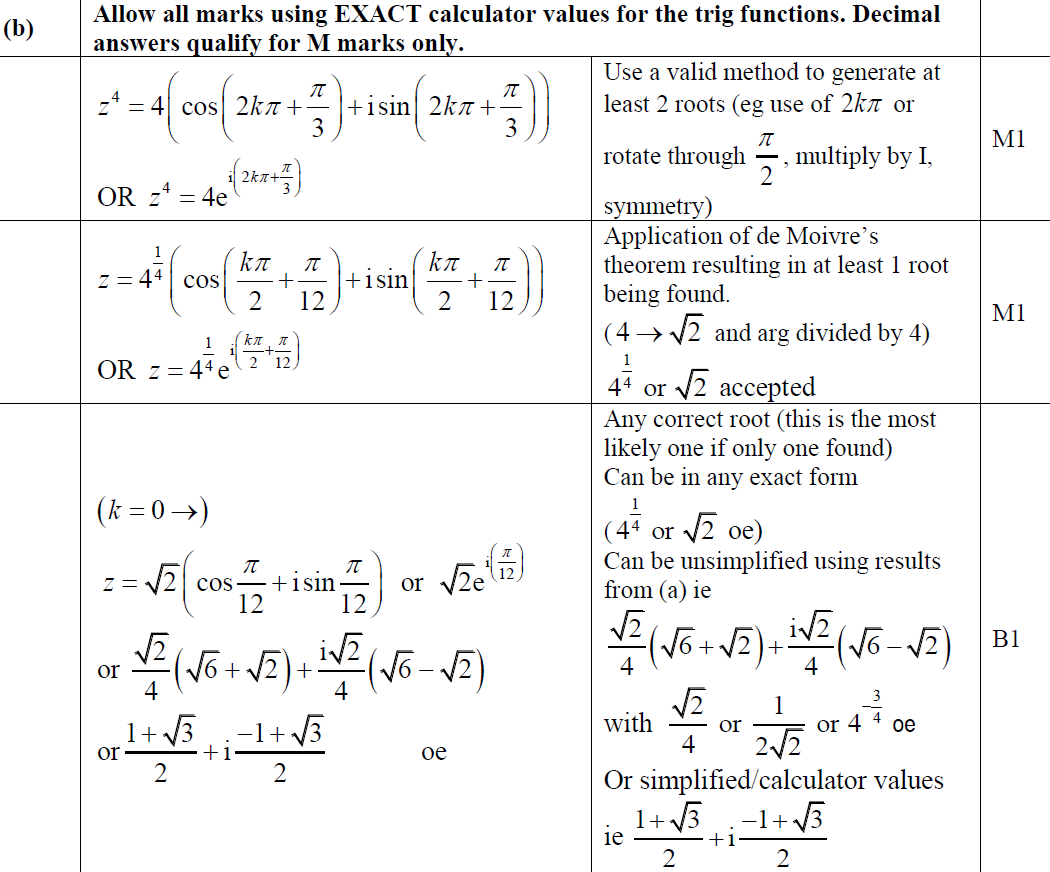 B
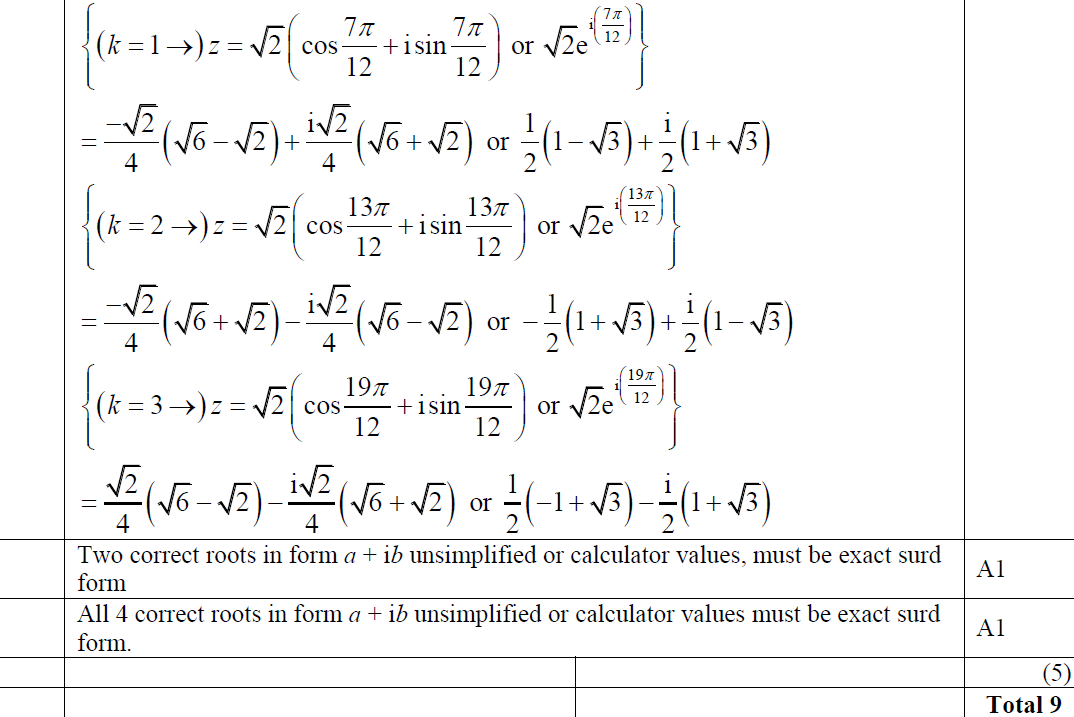 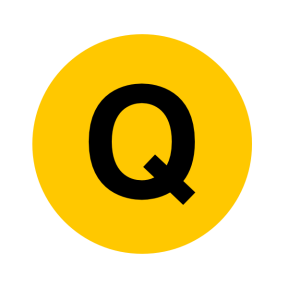 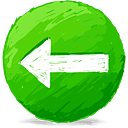 June 2019
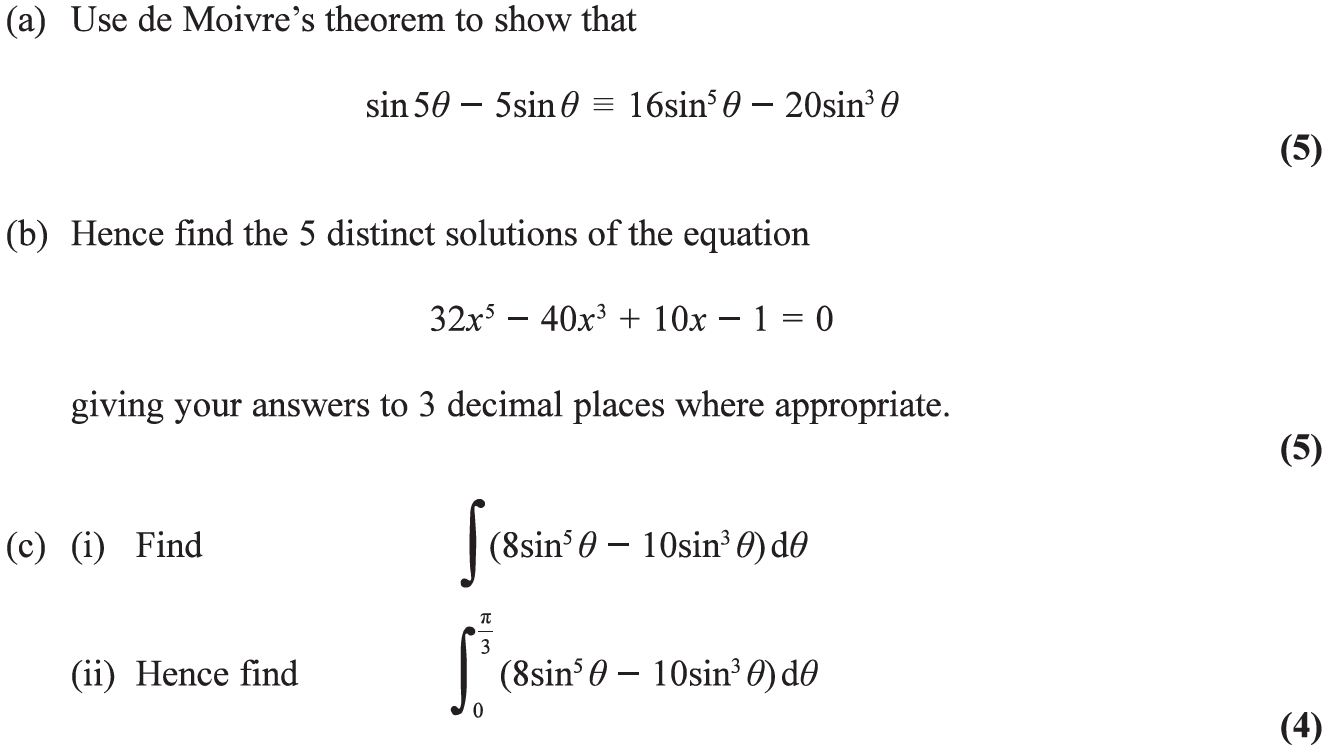 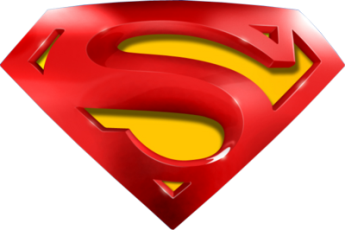 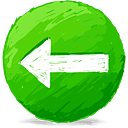 June 2019
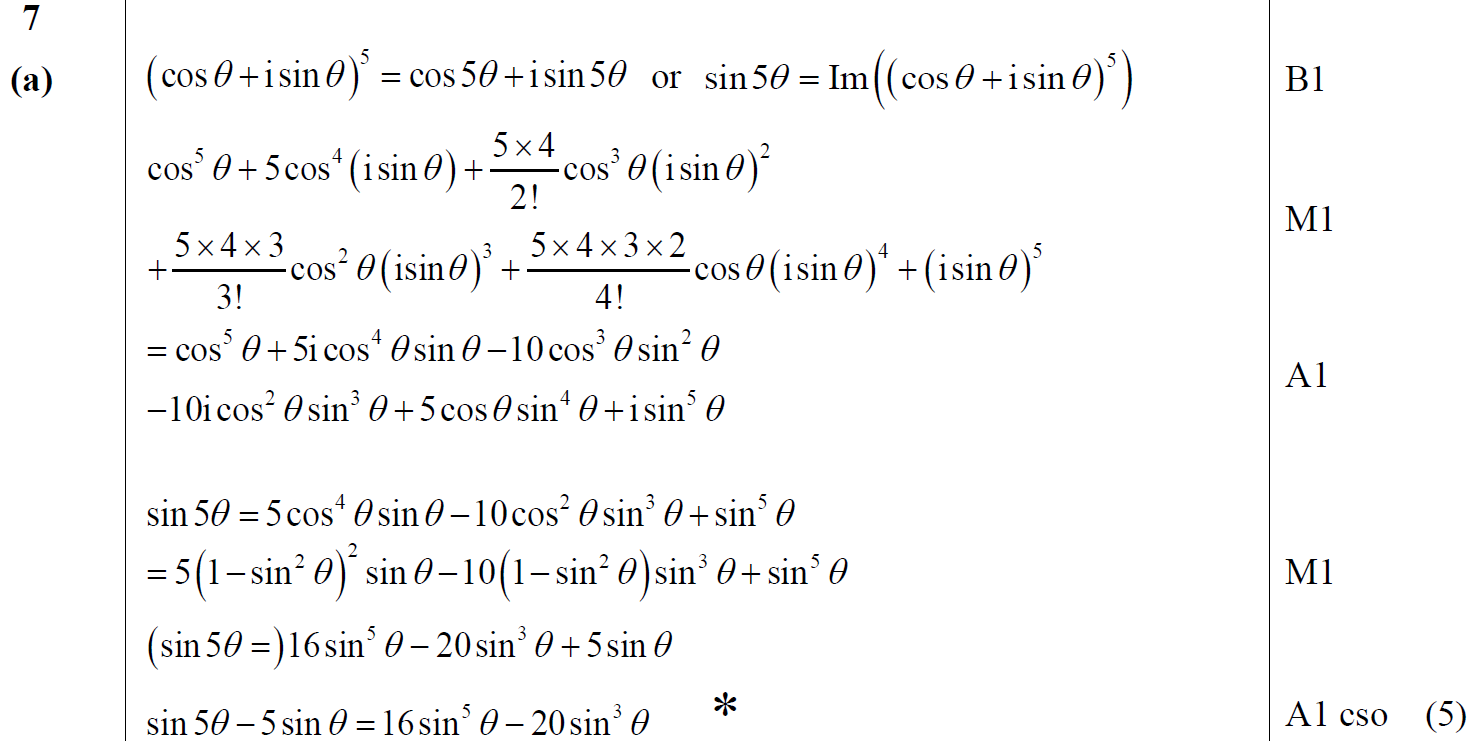 A
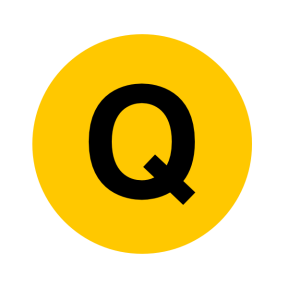 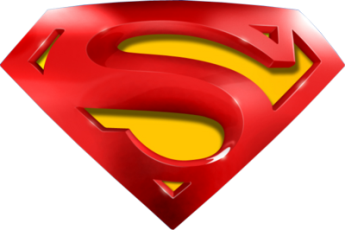 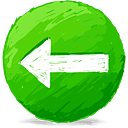 June 2019
A Alternative & notes
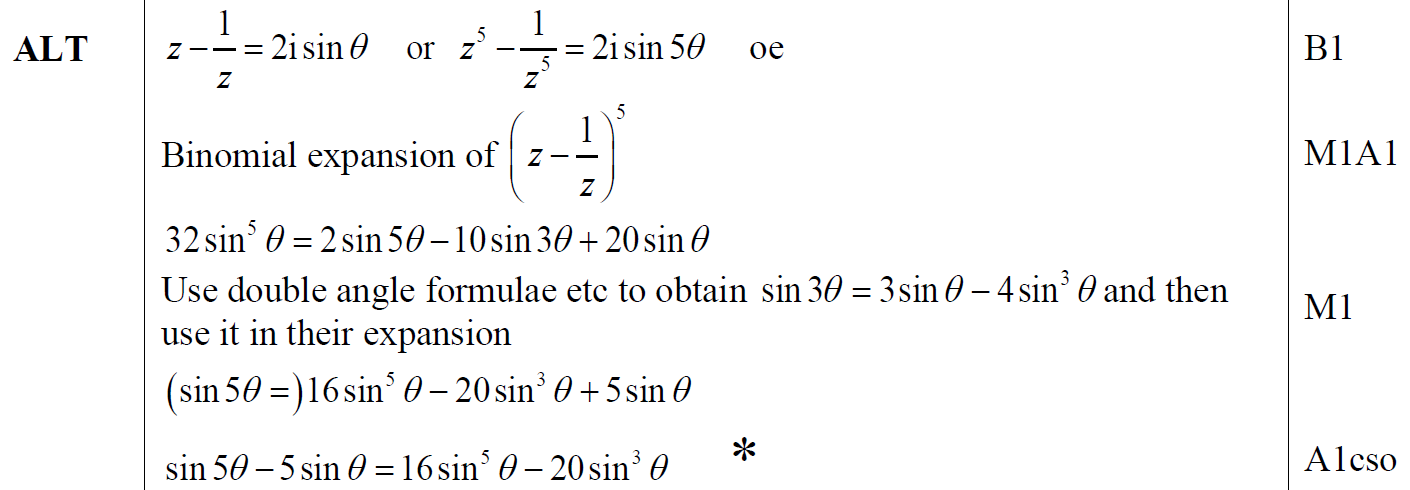 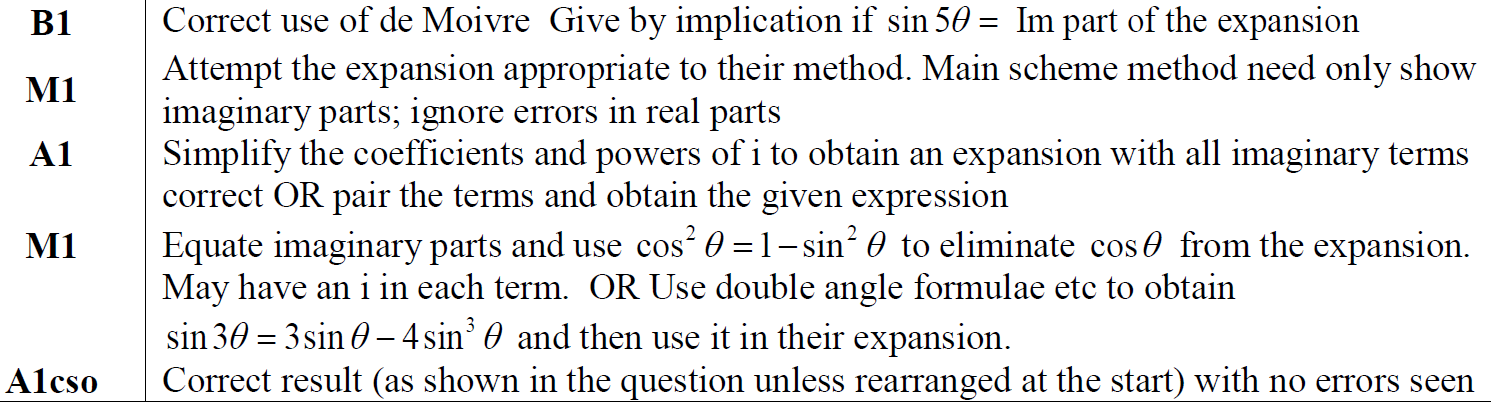 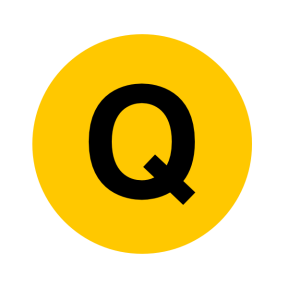 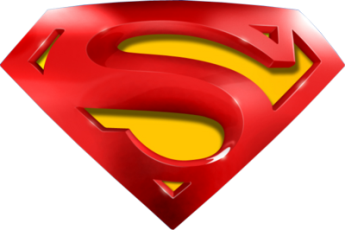 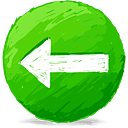 June 2019
B
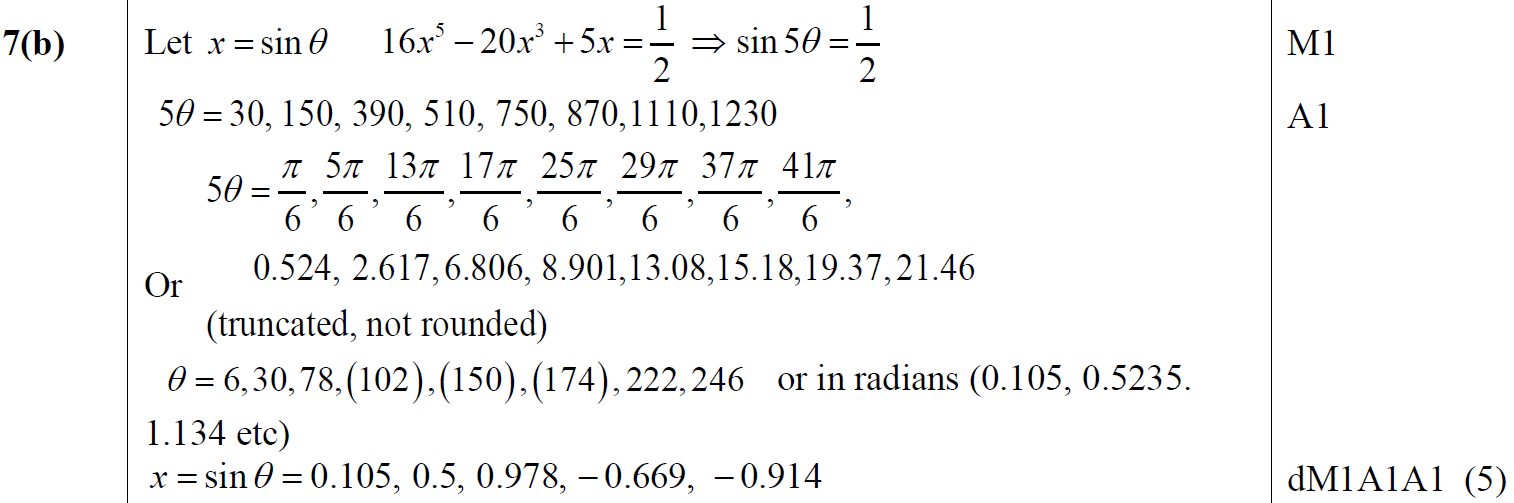 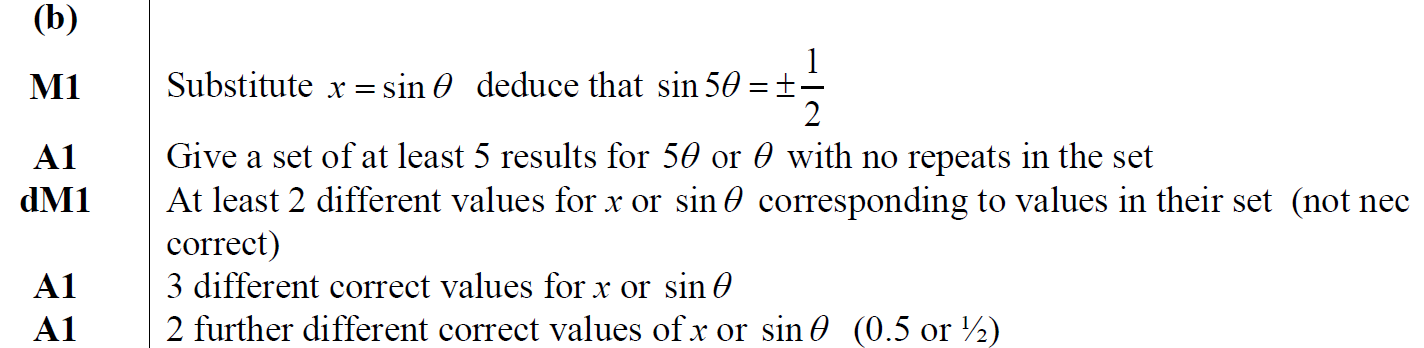 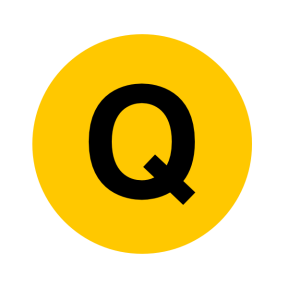 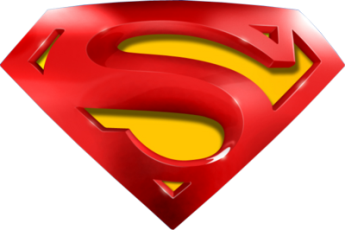 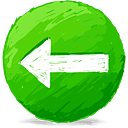 June 2019
C
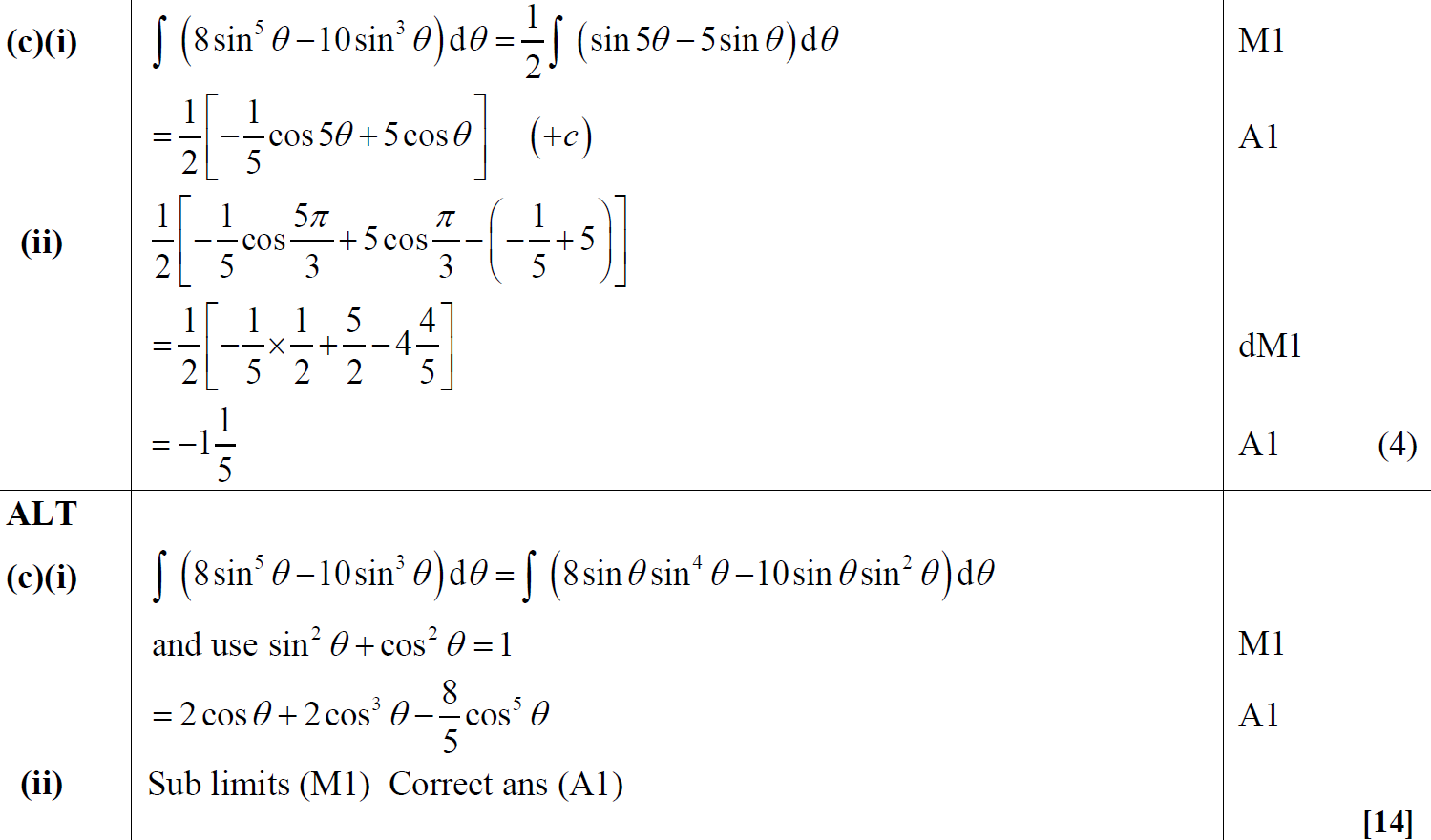 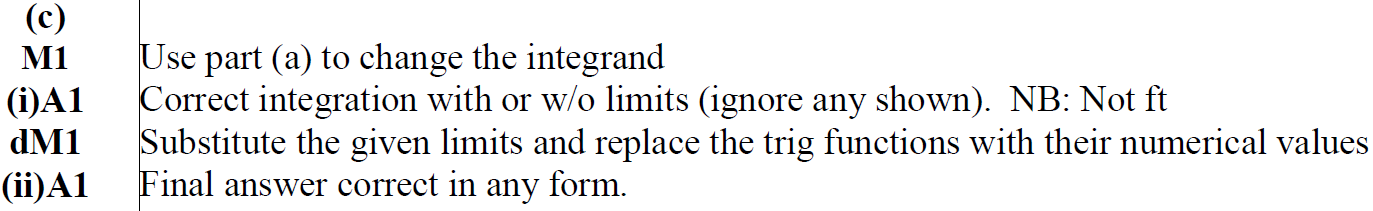 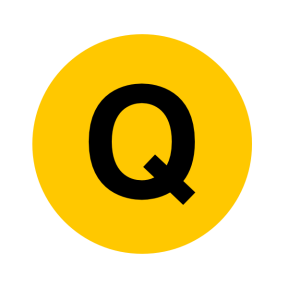 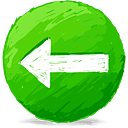